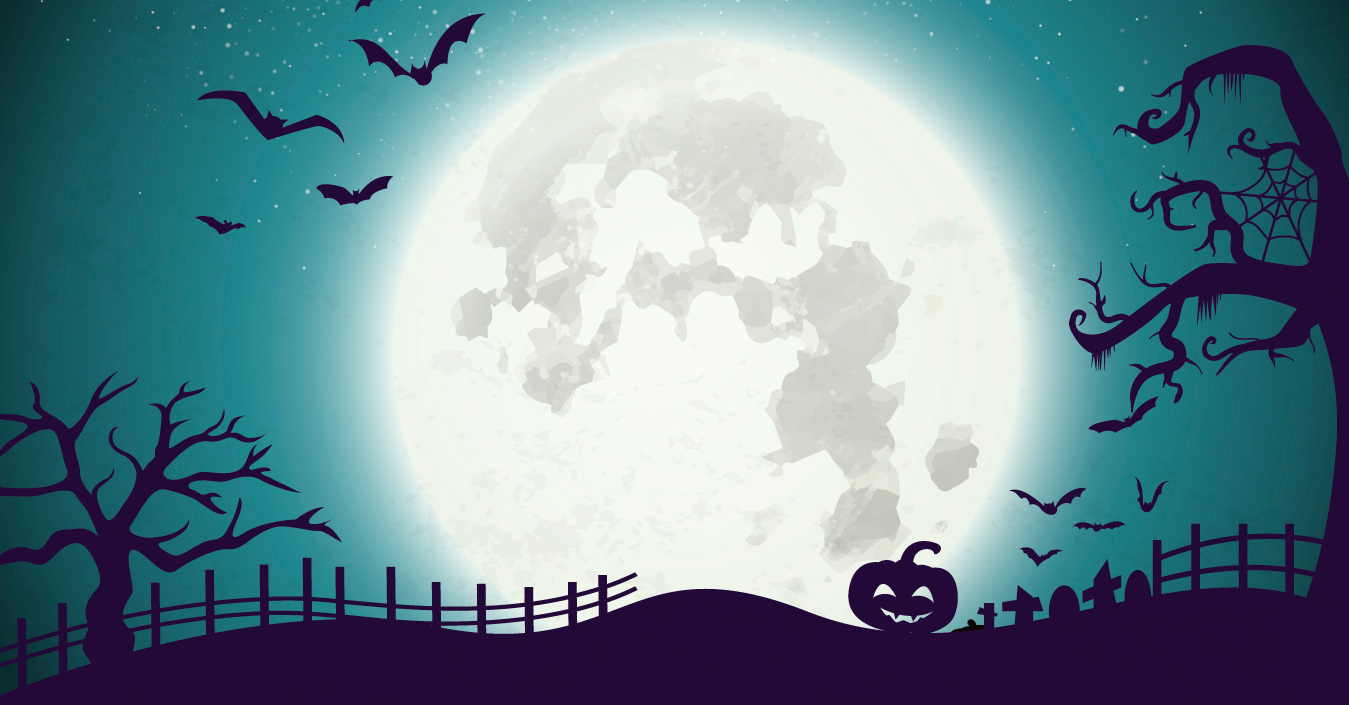 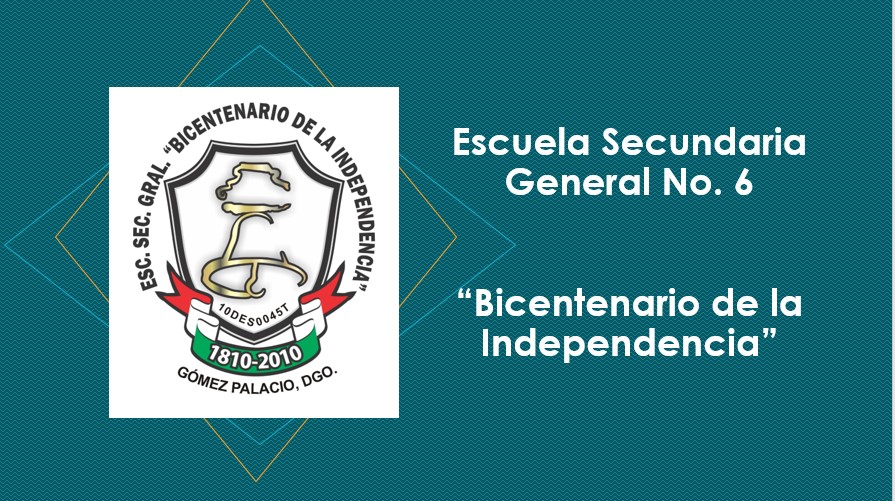 Escuela Secundaria General no. 6 “Bicentenario de la Independencia”
10DES0045T
Octubre 29, 2021
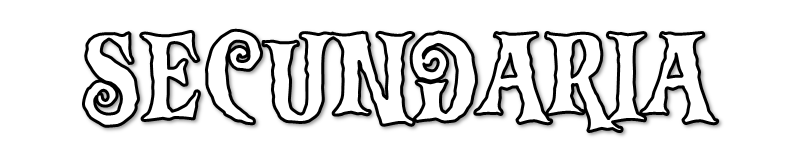 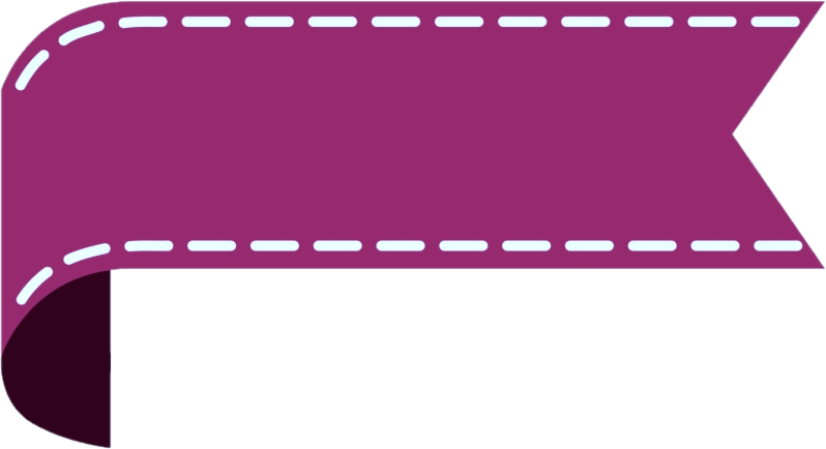 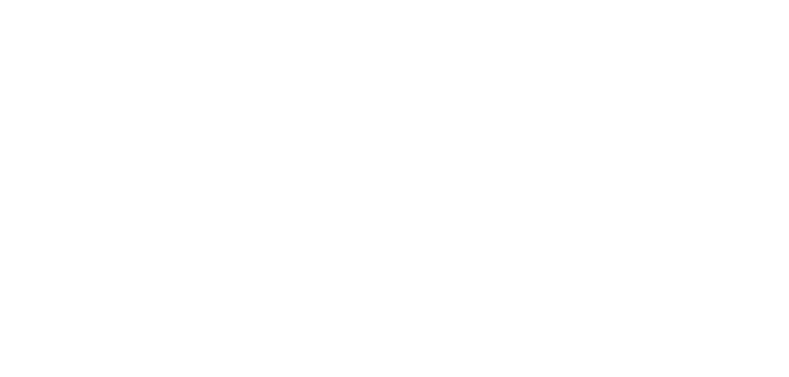 PRIMERA SESIÓN ORDINARIA. CONSEJO TÉCNICO ESCOLAR
B I E N V E N I D O S
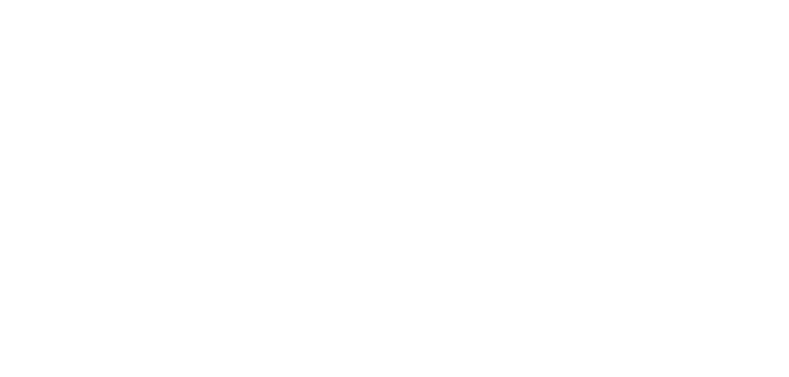 Director(a)

Subdirector(es)
Andrea Jiménez Silos.
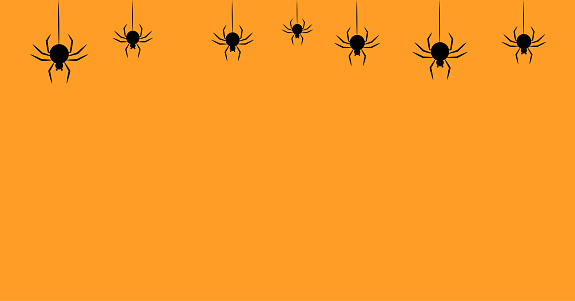 1-2
Encuadre de la sesión
Revisen la presentación, la agenda de trabajo,  los propósitos, los productos esperados de la sesión. Tomen acuerdos que les permitan organizar las actividades y hacer uso eficiente del tiempo.
Analicen el mensaje de inicio de los trabajos de esta sesión que les dirige la Secretaria de Educación Pública, Maestra Delfina Gómez Álvarez, y compartan sus opiniones acerca de las ideas claves expuestas.
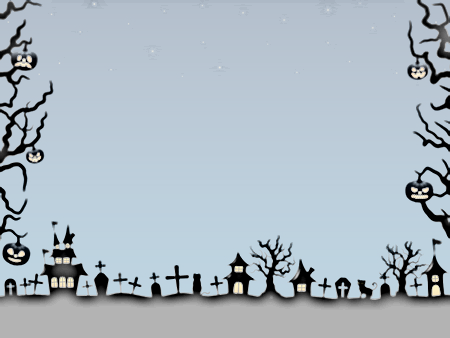 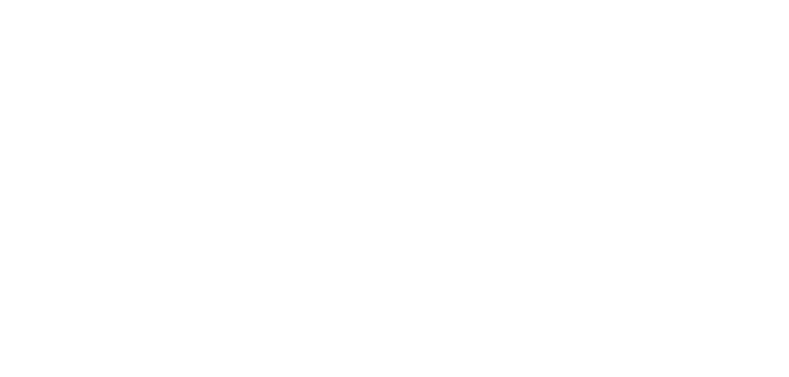 Presentación
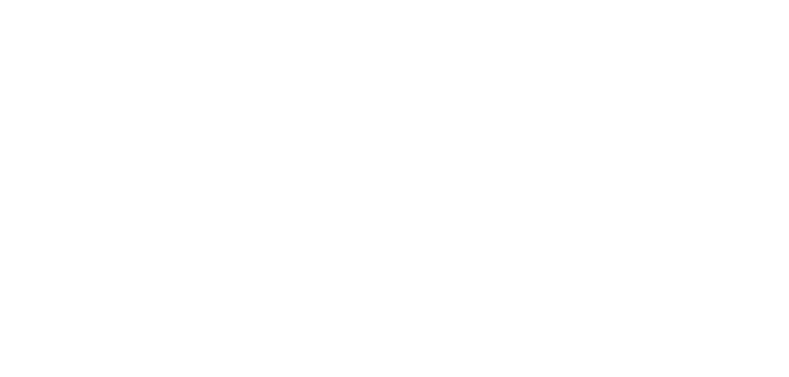 Estimadas maestras, estimados maestros:
La Primera Sesión Ordinaria de Consejo Técnico Escolar (CTE) tiene como propósito ofrecer orientaciones para concluir la planeación del Programa Escolar de Mejora Continua (PEMC) a fin de que sea realmente un instrumento que encauce las decisiones que toman como escuela, pensando en todo momento en sus estudiantes y considerando las condiciones y los retos que han enfrentado al regresar a clases presenciales. 

La Guía de trabajo está organizada en tres momentos. El primero está centrado en el autocuidado docente. A lo largo del ciclo escolar se dedicará este espacio para favorecer el bienestar socioemocional del personal de la escuela. En esta sesión, se propone una actividad dirigida a que identifiquen sus fortalezas y promuevan el autocuidado como parte de su bienestar y mantengan presente el cuidado socioemocional como un elemento importante de su proyecto de escuela.
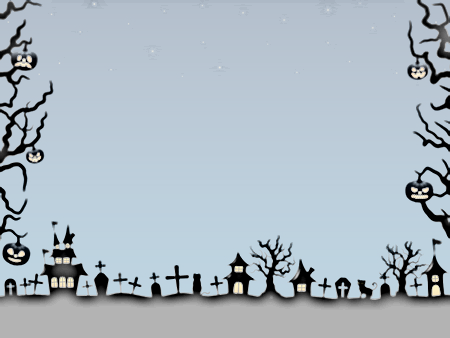 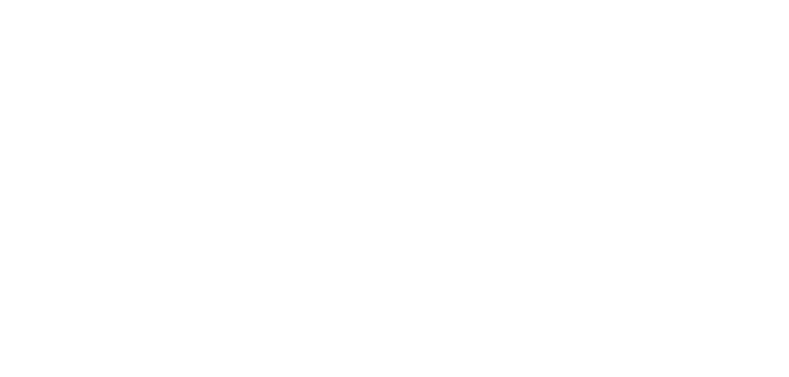 Presentación
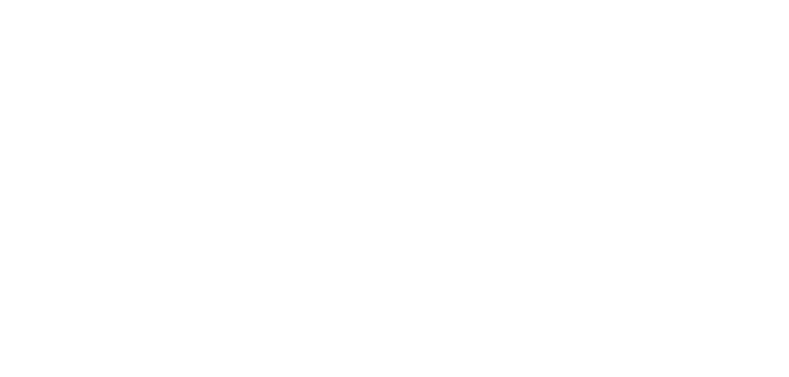 El segundo momento está dirigido a concretar su PEMC, lo que han experimentado en los primeros meses del ciclo escolar, les ha permitido dimensionar de manera más concreta los retos que afrontan como escuela. A partir de ello, retomarán el diagnóstico integral que comenzaron en la Fase Intensiva, así como la propuesta inicial de Objetivos y Metas de su PEMC para afinarlos en esta sesión y definir los medios para su seguimiento y su evaluación. 

En el tercer momento se propone que analicen otros temas que requieran una atención prioritaria por parte del colectivo. Este es un tiempo de la escuela y para la escuela, por lo que las autoridades han de contribuir a orientar al personal directivo sobre su mejor aprovechamiento, evitando usarlo para abordar asuntos que no hayan sido resultado de la decisión informada y responsable de cada escuela de Educación Básica.

Las actividades están propuestas para realizarse de forma presencial, por ello, es importante tomar en cuenta las medidas de prevención y cuidado de la salud que se presentan en esta guía, las cuales fueron revisadas por un comité de bioseguridad.
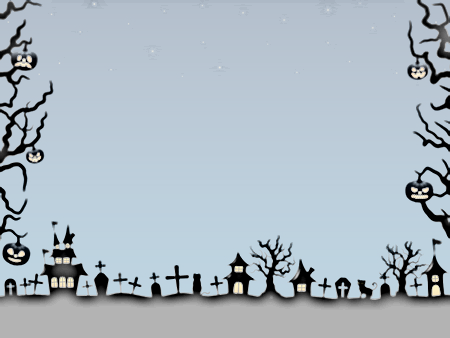 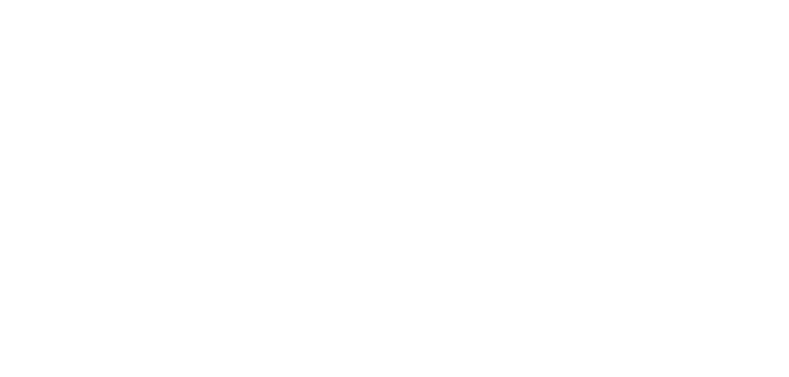 Presentación
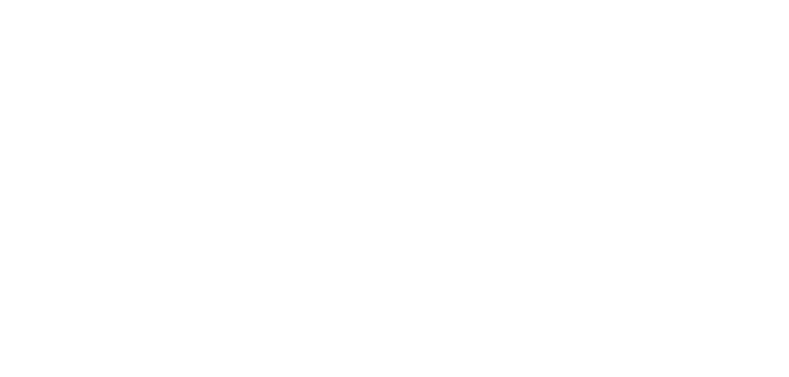 Es importante que las autoridades escolares y educativas tengan presente que las actividades y los productos que se proponen en esta Guía están diseñados para orientar la reflexión y concretar las propuestas que surgen del diálogo profesional del colectivo y no deben convertirse en instrumentos de control administrativo.
Maestras y maestros, la Secretaría de Educación Pública reconoce los conocimientos, experiencia, compromiso y vocación que han desplegado para enfrentar los escenarios complejos, cambiantes e inéditos, vividos en los últimos ciclos escolares. Confiamos en que el trabajo de esta sesión oriente las acciones que como escuela implementarán para favorecer el aprendizaje y bienestar de todas las niñas, niños y adolescentes de nuestro país.
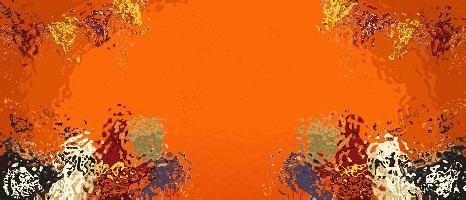 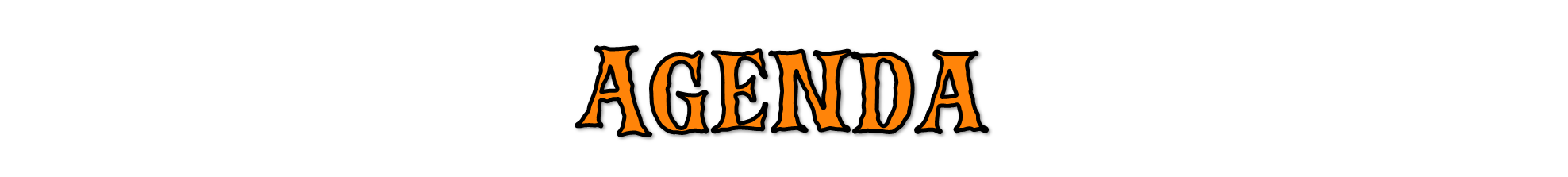 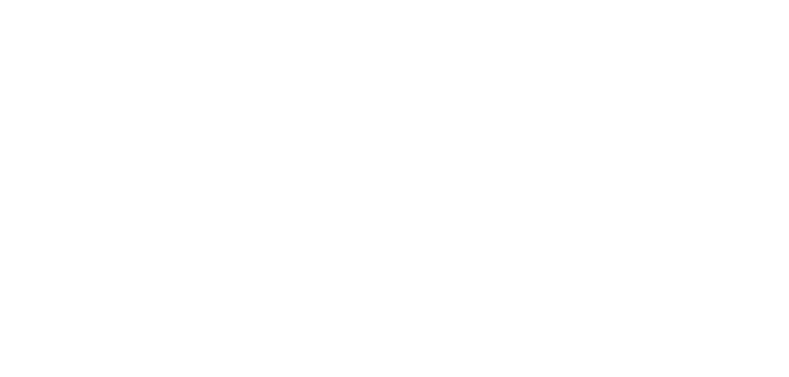 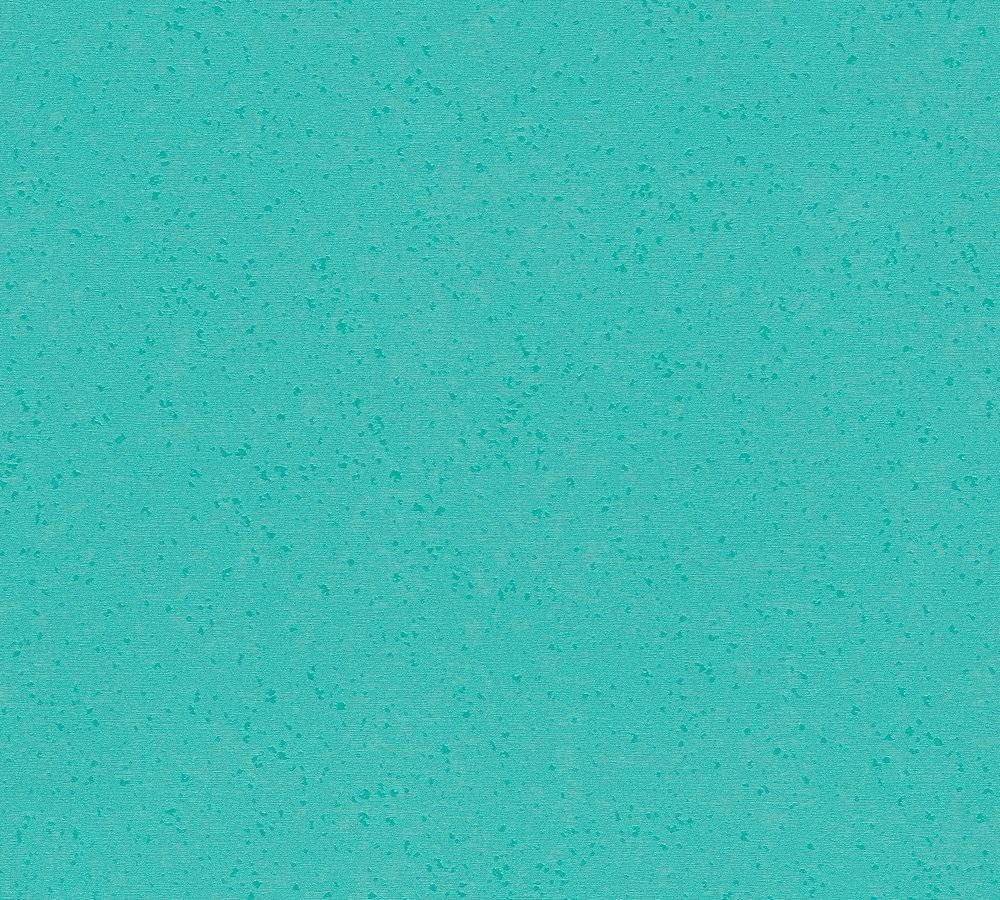 En el desarrollo de las actividades que se sugieren en esta Guía, es necesario que los colectivos docentes implementen en todo momento las medidas de prevención del contagio y cuidado de la salud, que se mencionan a continuación:
Medidas de prevención y cuidado de la salud
para el desarrollo de la sesiones de manera presencial
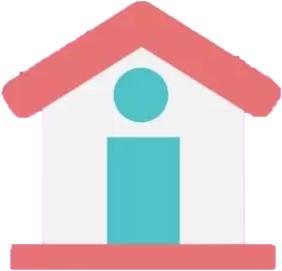 Si un miembro del colectivo docente o del personal de la escuela, presenta cualquier síntoma o signo de enfermedad respiratoria debe quedarse en casa y seguir las indicaciones del personal médico. Pase de ingreso al plantel.
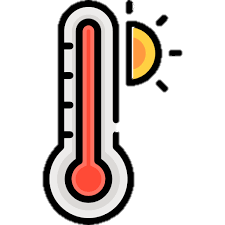 Al ingresar a la escuela, realizar la toma y registro de temperatura, de todos los miembros de la comunidad educativa, Se usan termómetros no requieran del contacto físico, los infrarrojos.
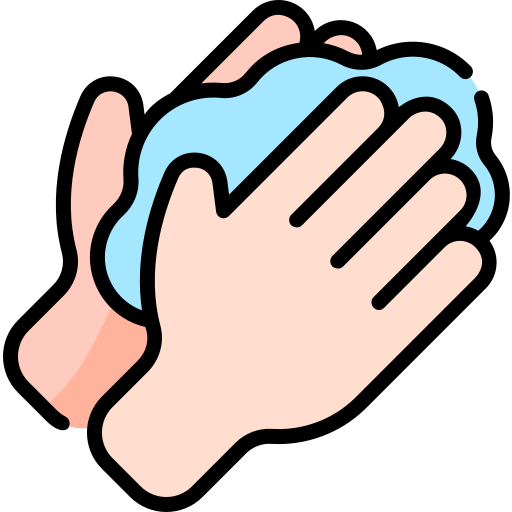 Realizar el lavado de manos al ingresar al centro y a mitad de la jornada. Asimismo, utilizar alcohol en gel al 70% para su desinfección constante.
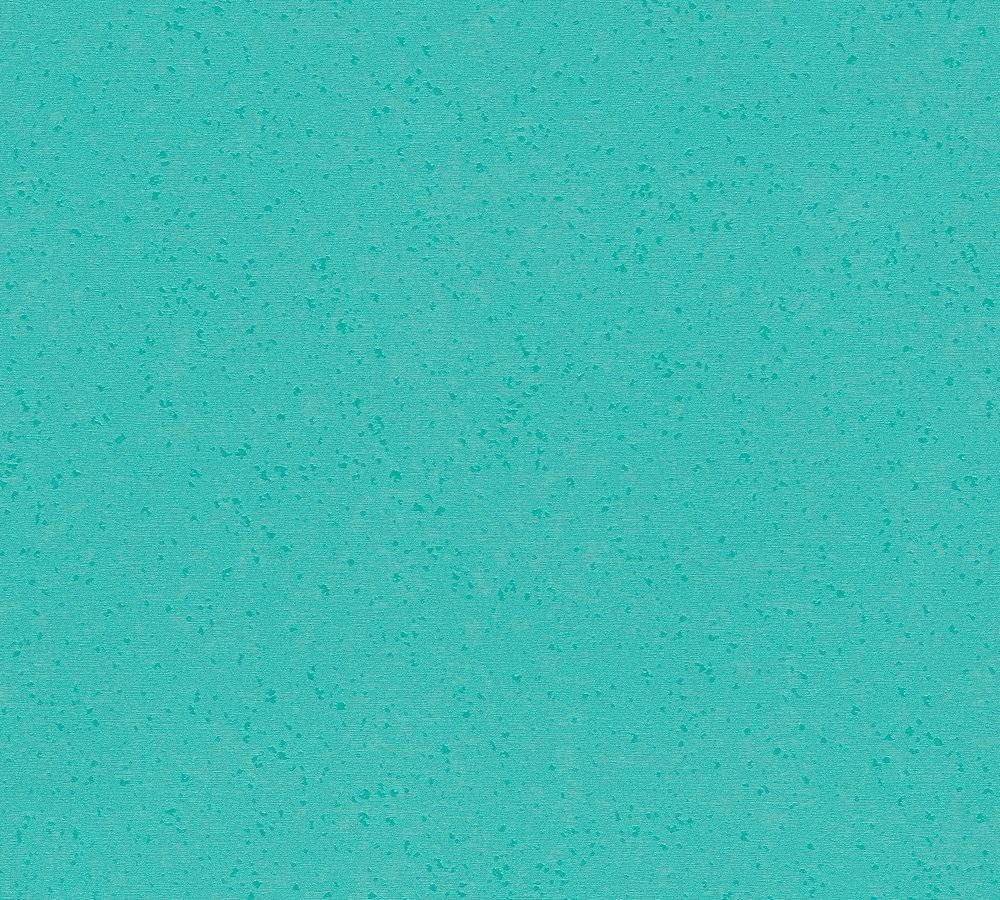 Medidas de prevención y cuidado de la salud
para el desarrollo de la sesiones de manera presencial
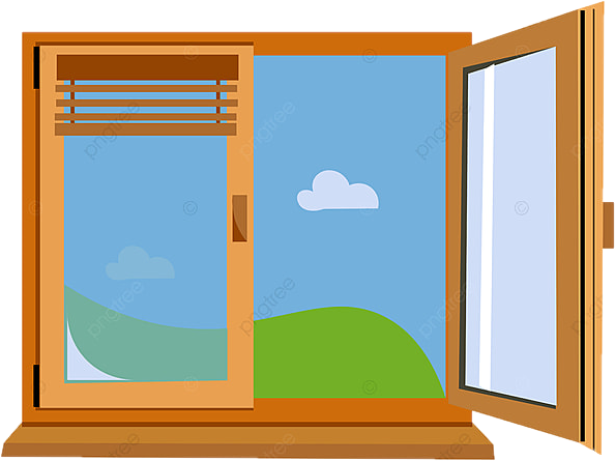 Evitar compartir o intercambiar materiales. Es importante que cada docente use su propio material.
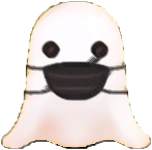 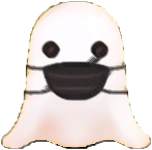 Usar cubrebocas durante toda la jornada.
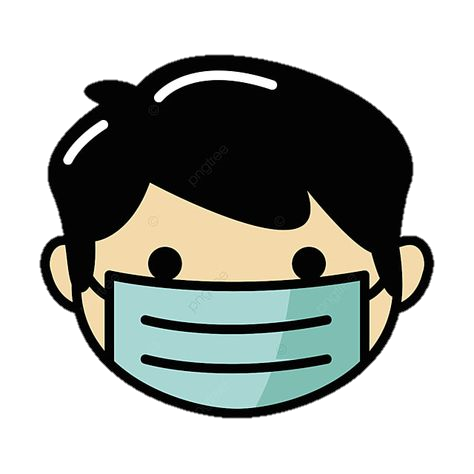 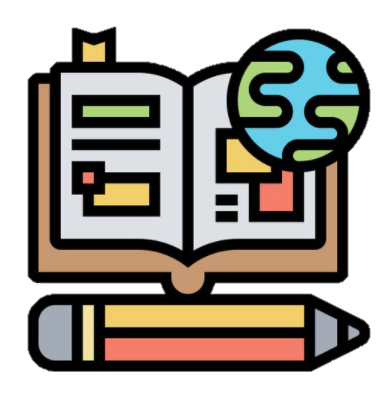 Mantener una distancia de por lo menos 1.5 metros entre los participantes.
Ventilar el espacio en donde se realizan las sesiones
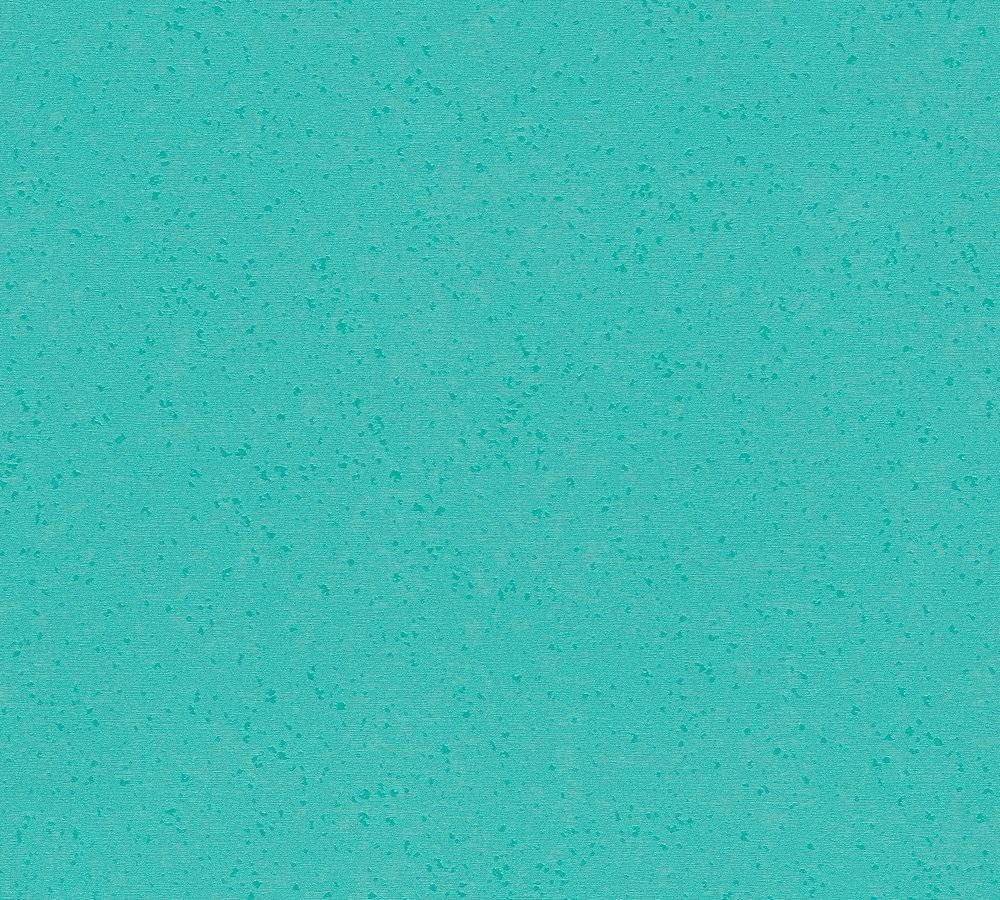 Medidas de prevención y cuidado de la salud
para el desarrollo de la sesiones de manera presencial
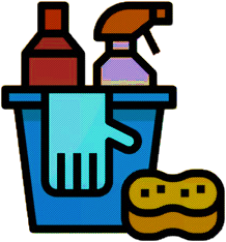 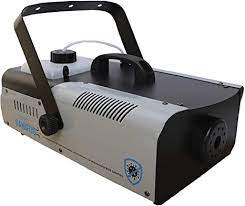 Limpiar y desinfectar  con termonebulizador el mobiliario y espacio utilizado para el desarrollo de la sesión al inicio y al término de la jornada.
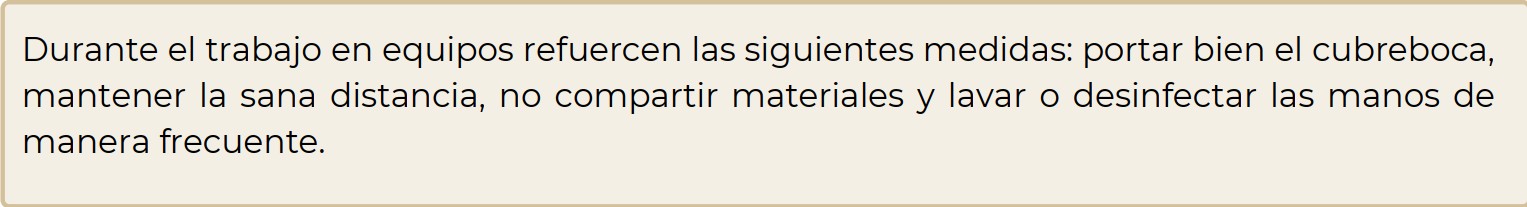 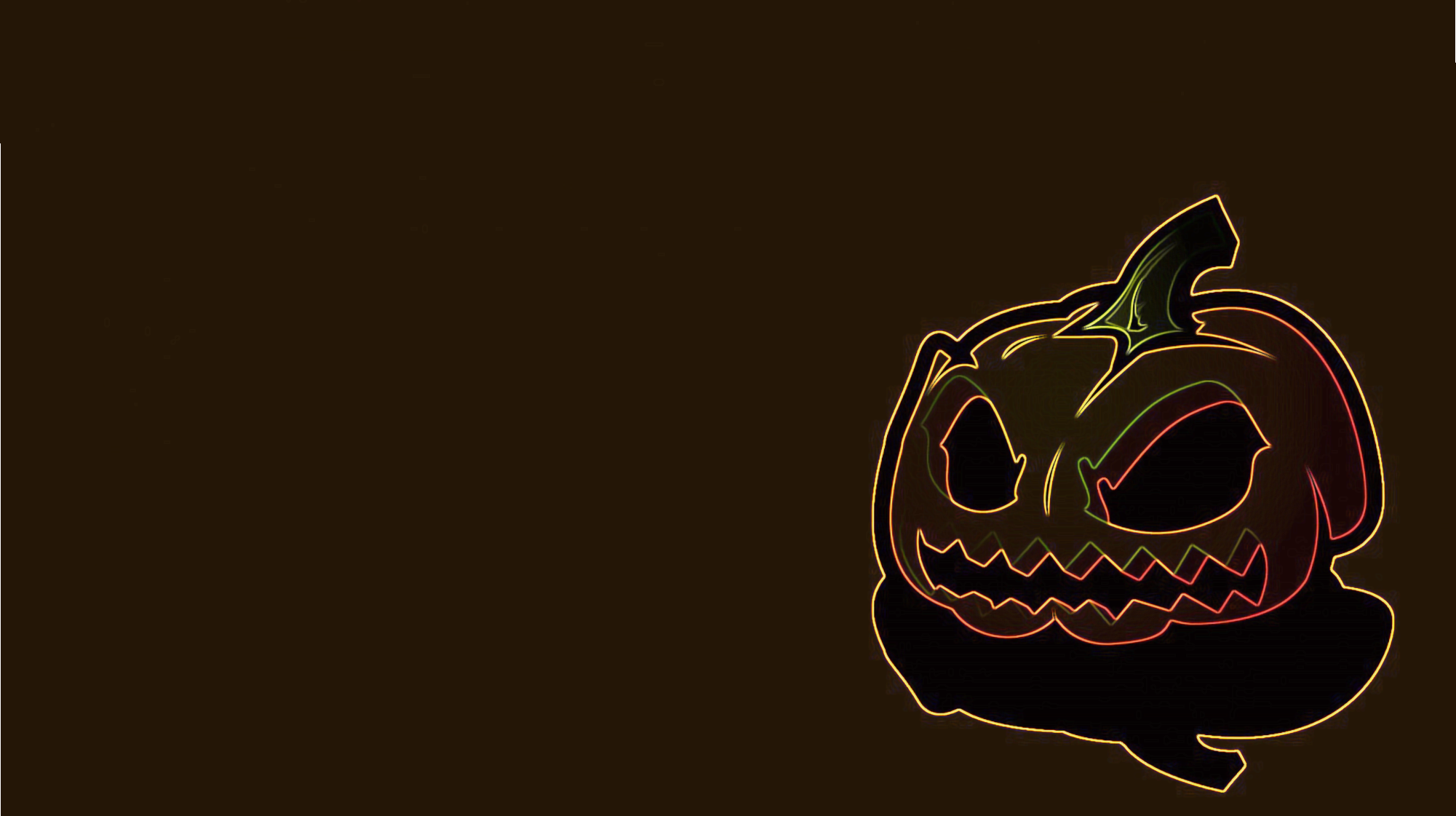 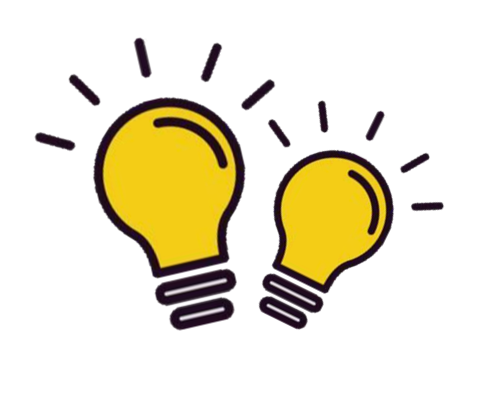 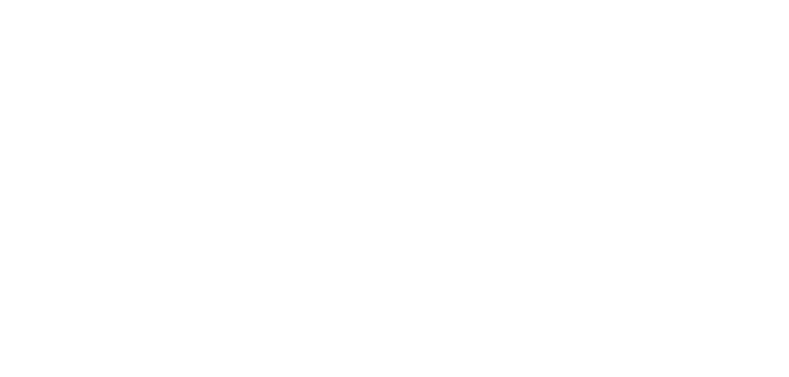 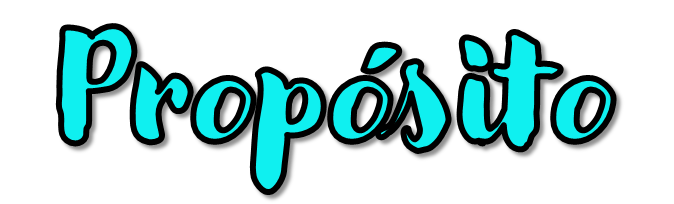 Que el colectivo docente: 

 Reconozca sus fortalezas personales y la importancia de estas para mejorar su bienestar socioemocional. 
Analice los resultados de aprendizaje de sus estudiantes, a partir de los datos obtenidos en la valoración diagnóstica y concluya el diagnóstico integral (autoevaluación) del plantel para concretar el PEMC del ciclo escolar 2021-2022.
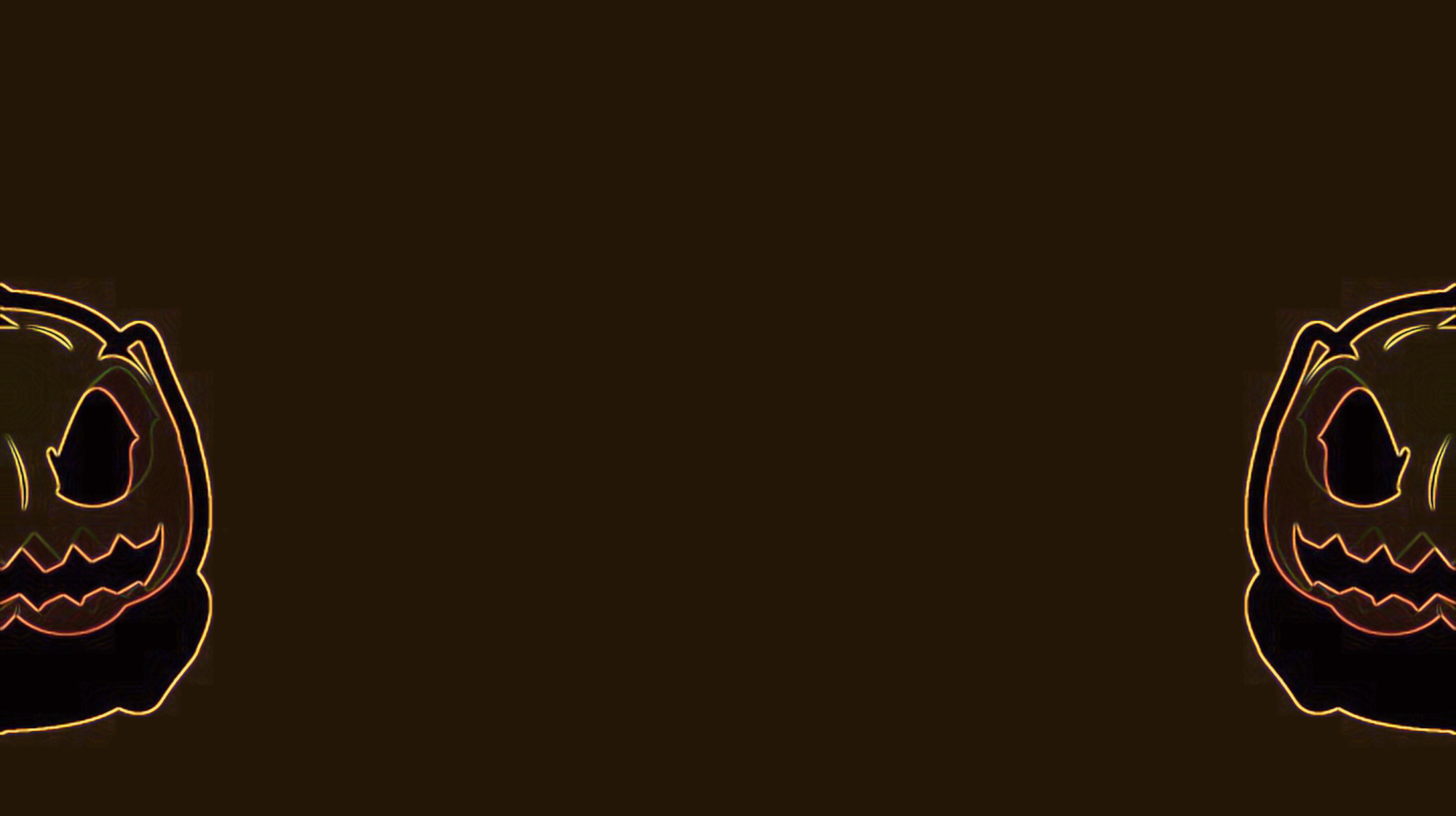 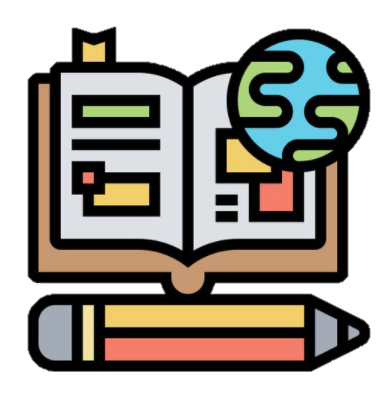 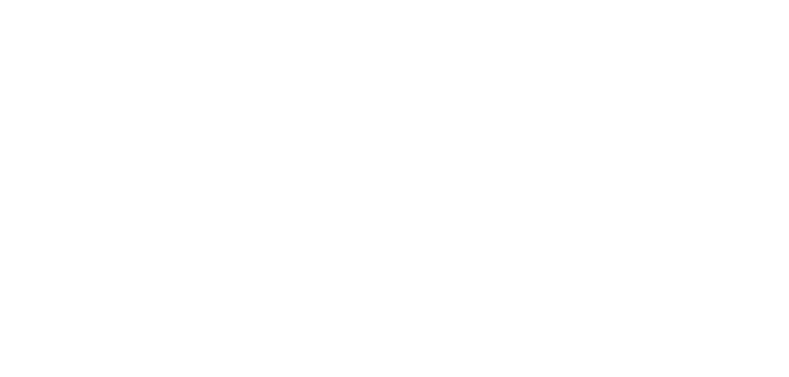 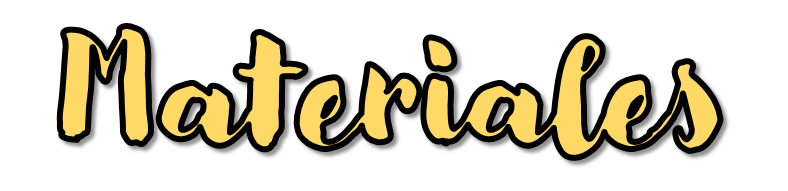 Video Educación inclusiva, Disponible en:https://educacionbasica.sep.gob.mx/multimedia/2021/Caja_de_herraminetas/Inclusi%C3%B3n.mp4
Resultados del diagnóstico integral (autoevaluación) de la escuela.
Resultados de la valoración diagnóstica de sus estudiantes.
Listados actualizados de estudiantes con dominio suficiente o en desarrollo y en riesgo de no alcanzar los aprendizajes del grado anterior.
Listado de problemáticas jerarquizado.
Esbozo de los Objetivos y las Metas del PEMC para el ciclo escolar 2021-2022 que considere elementos para el cuidado de la salud y el bienestar socioemocional en el contexto escolar.
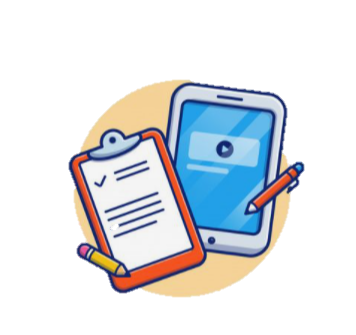 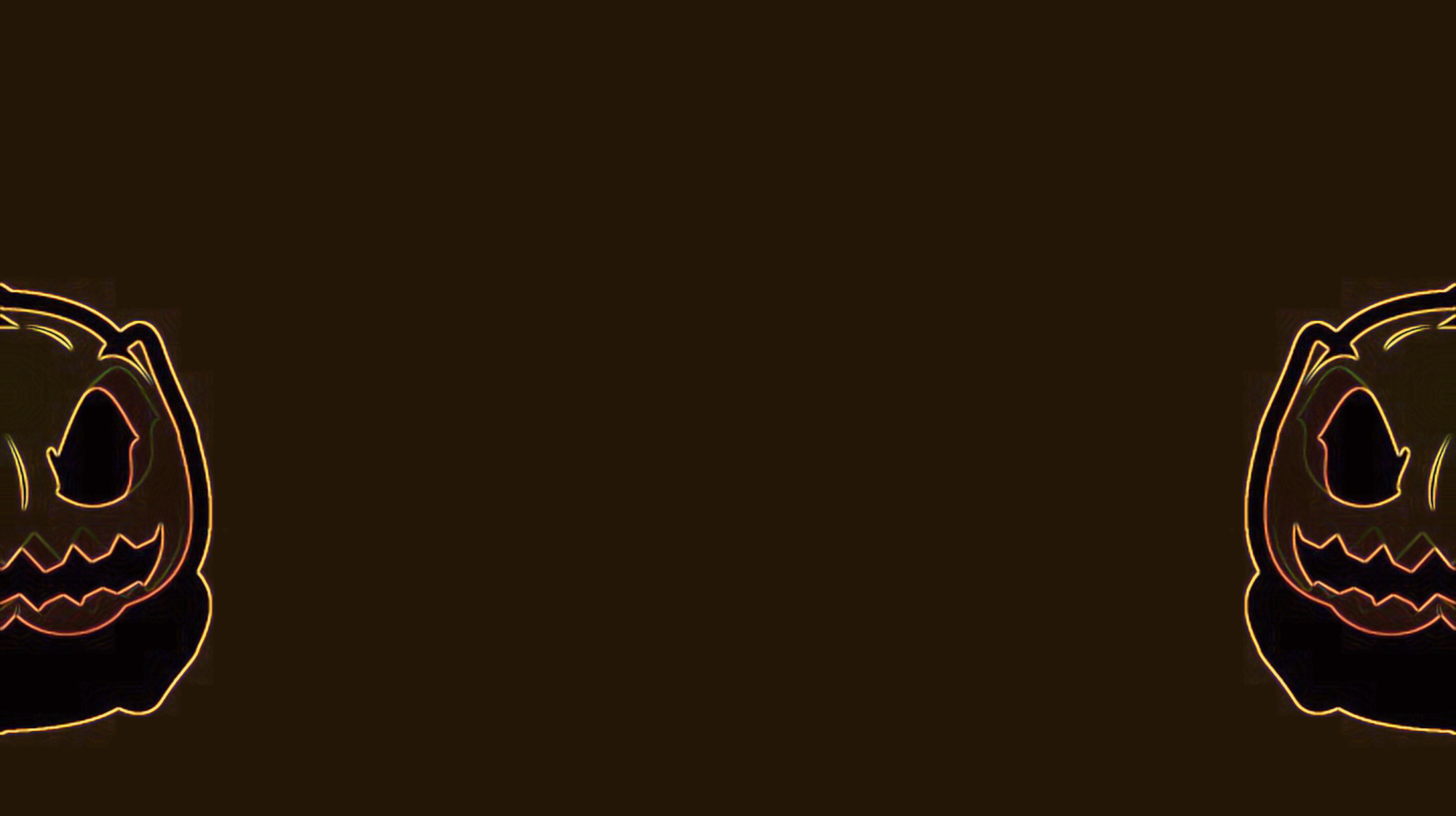 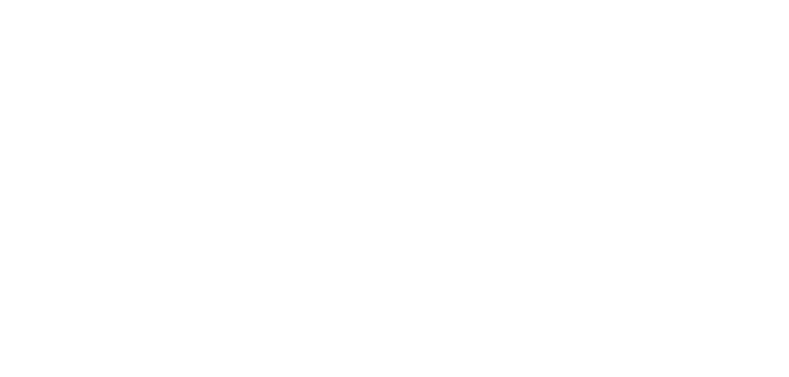 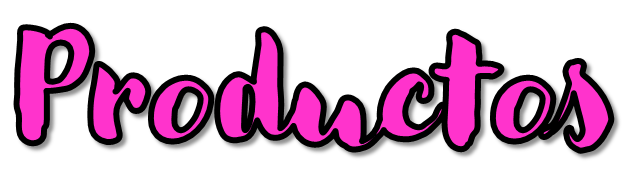 PEMC para el ciclo escolar 2021 - 2022. 

Estrategia de seguimiento al cumplimiento de Objetivos, Metas y Acciones del PEMC.
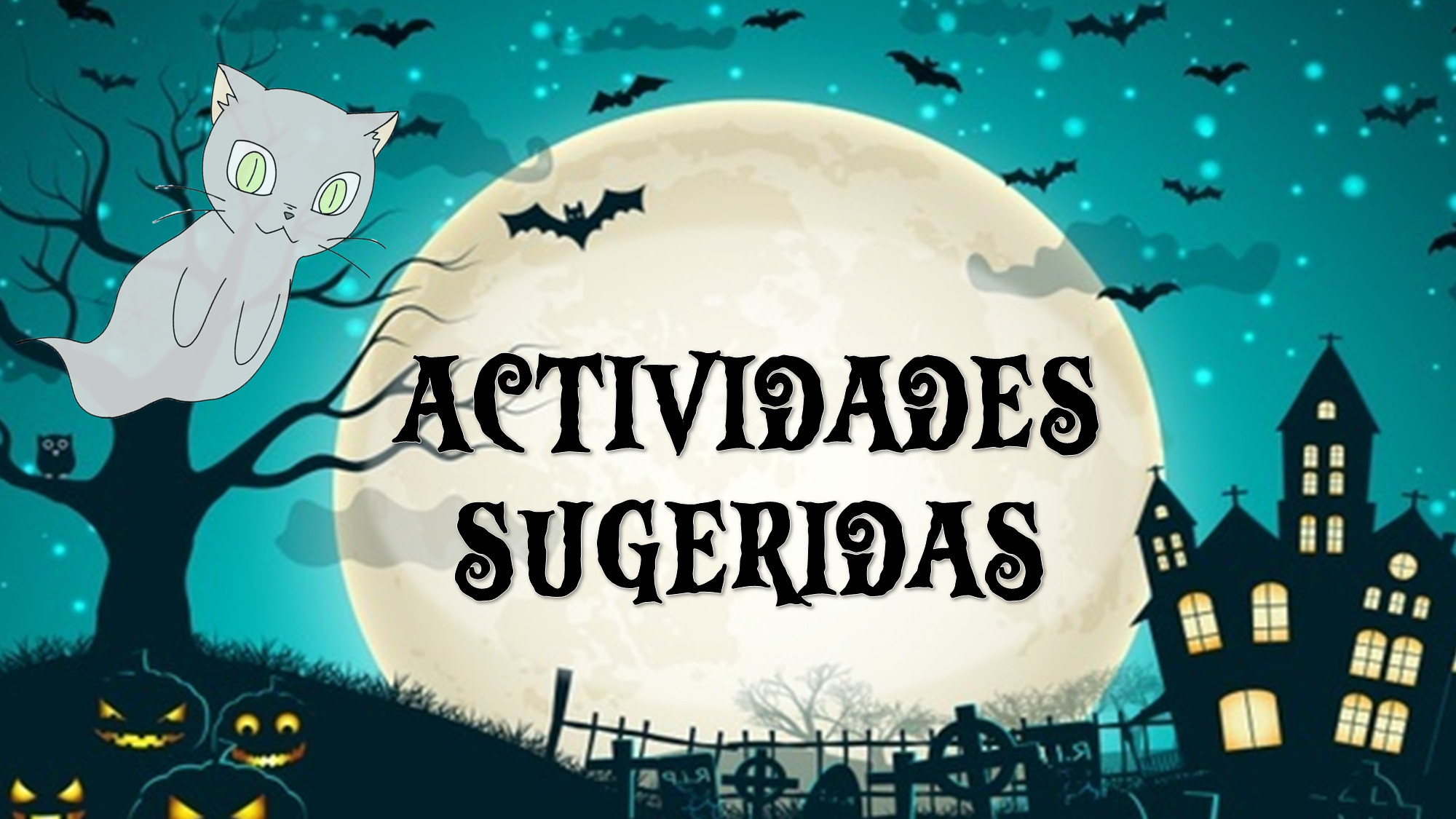 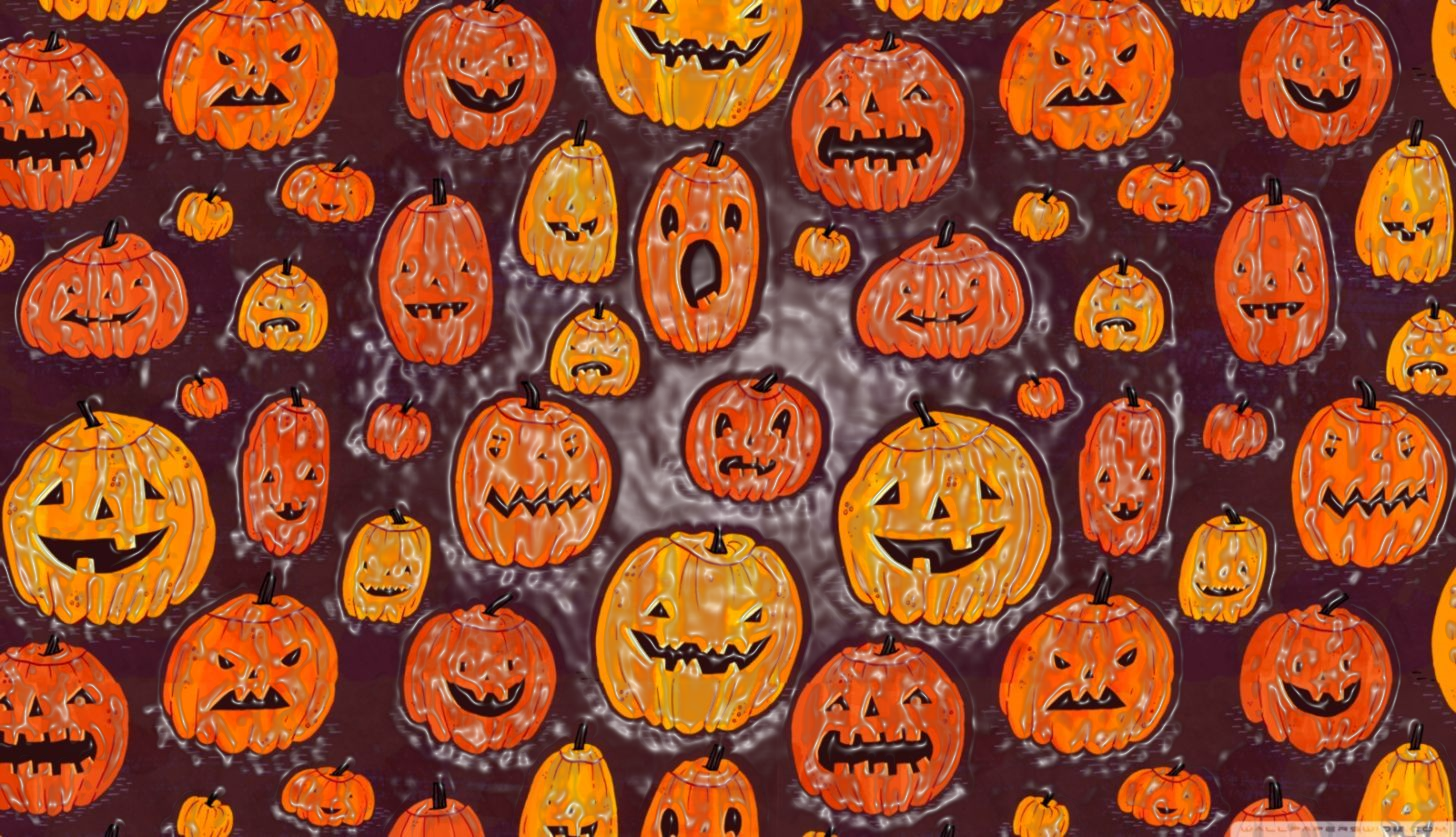 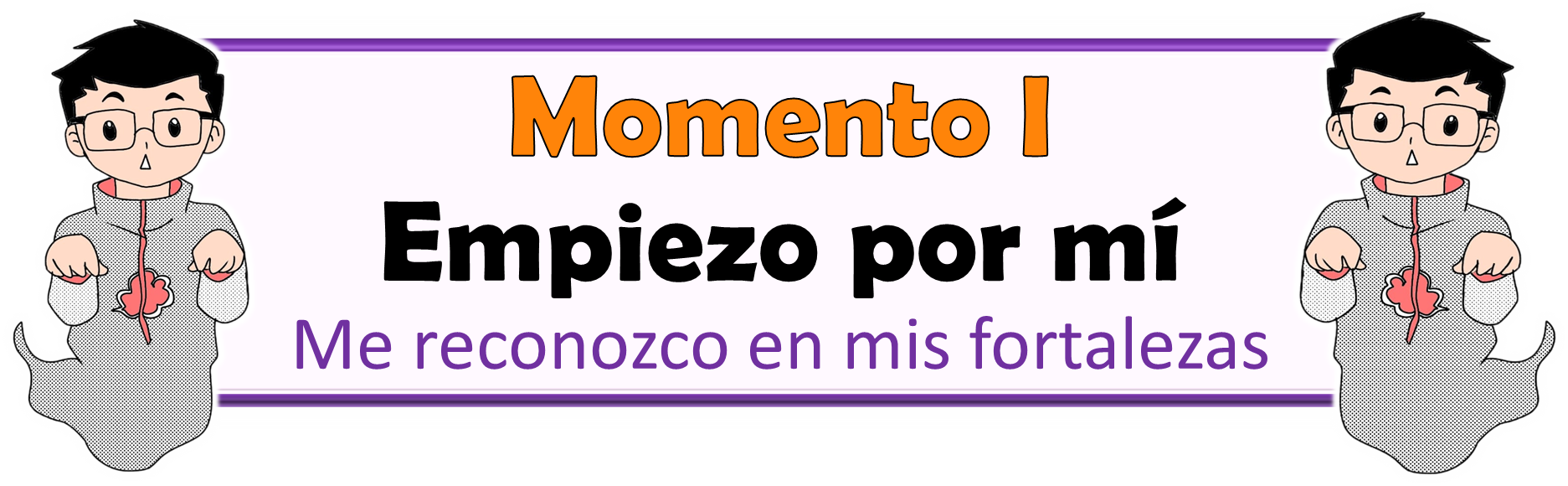 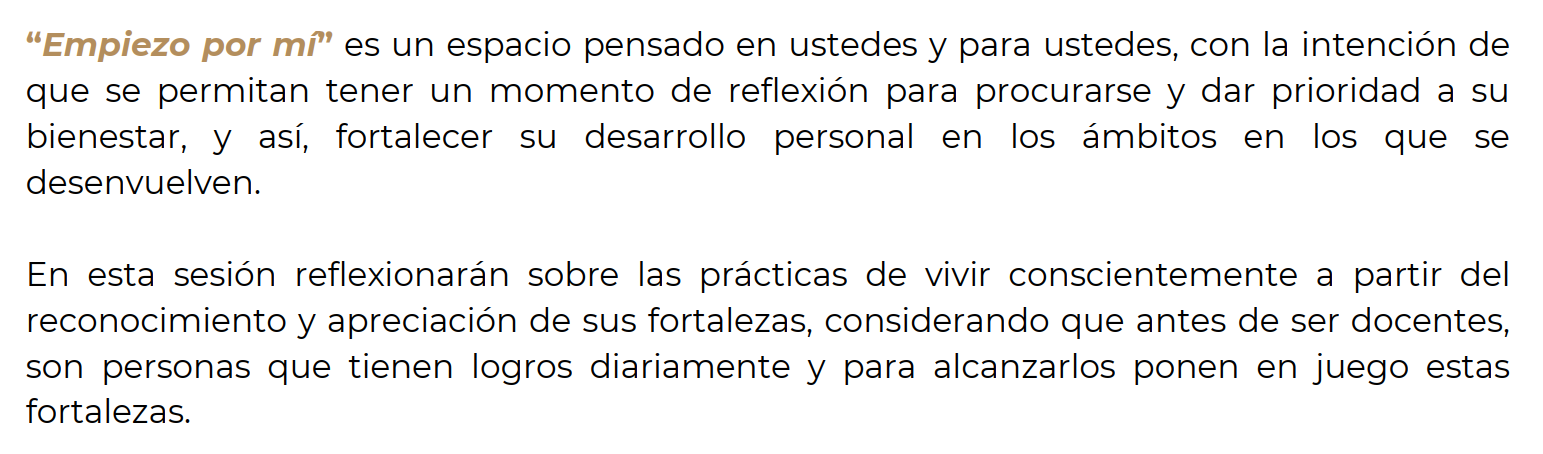 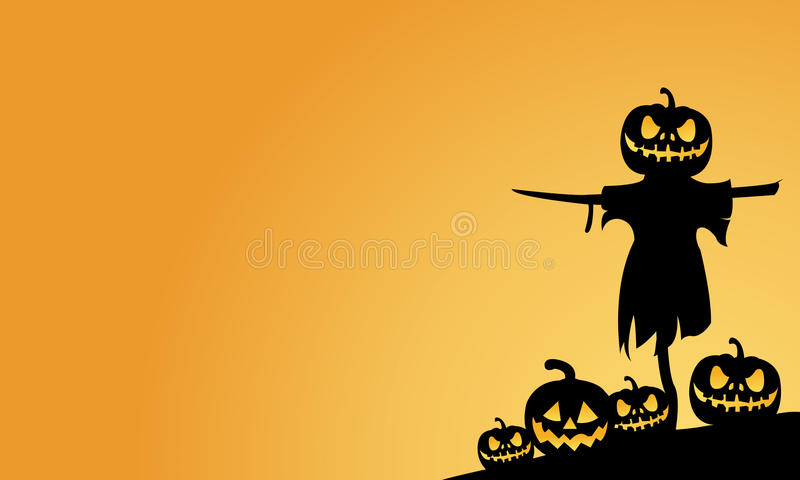 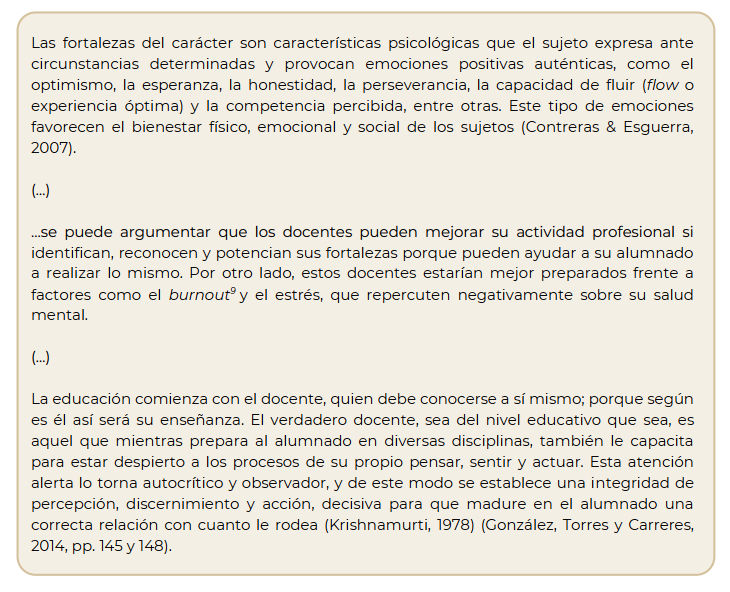 3
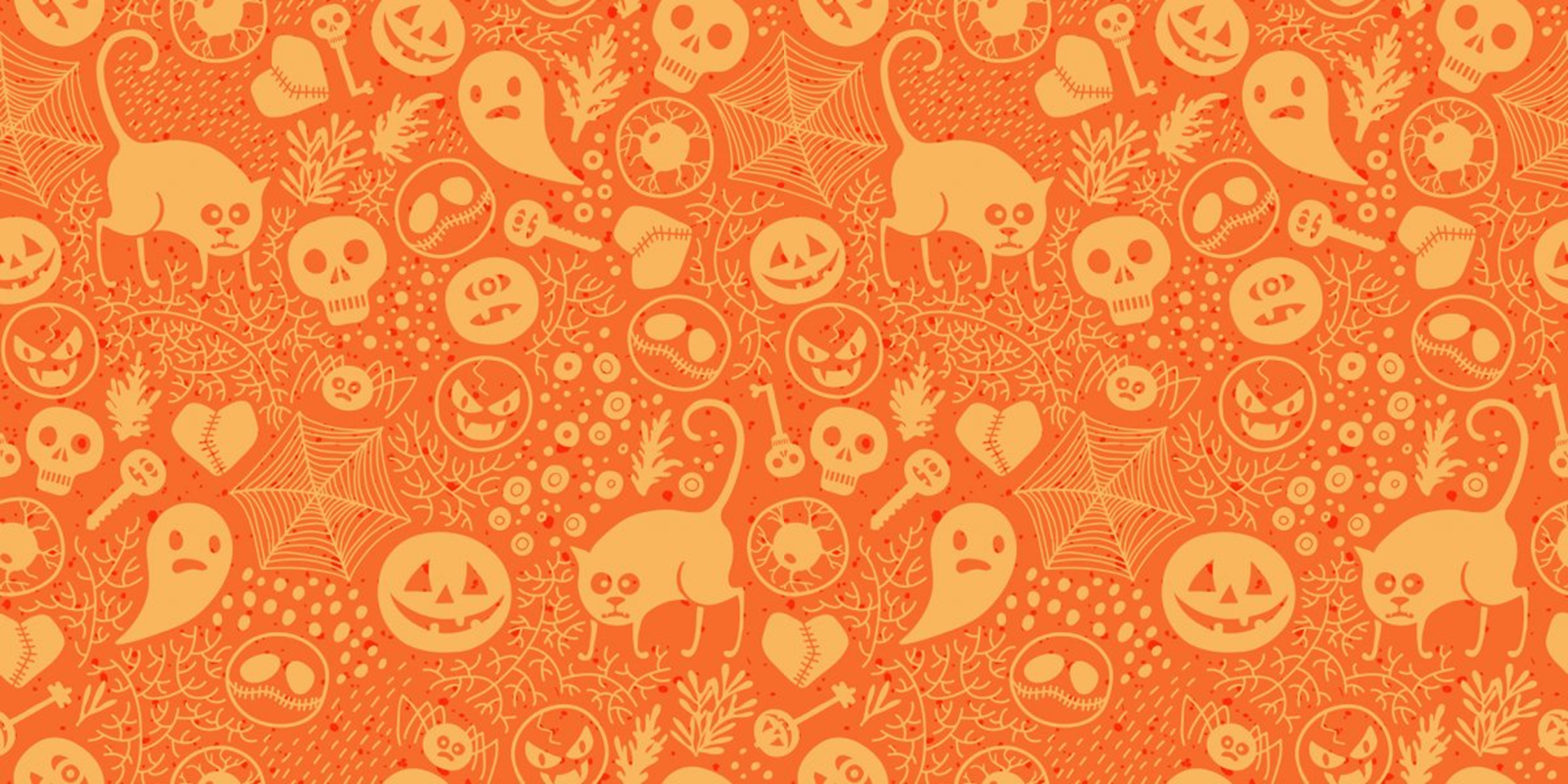 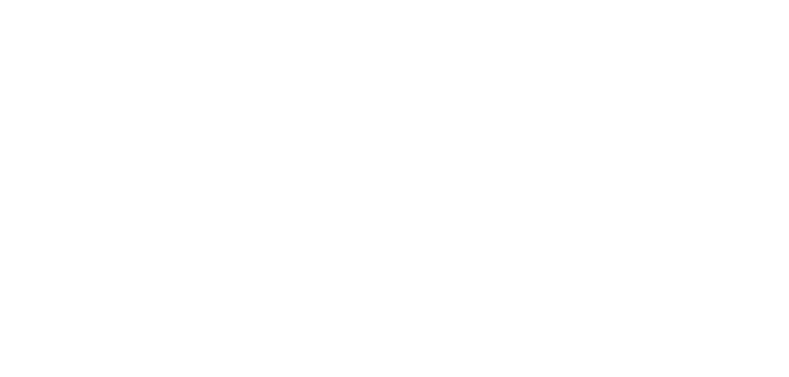 LAS 24 FORTALEZAS PERSONALES SEGÚN SELIGMAN
4
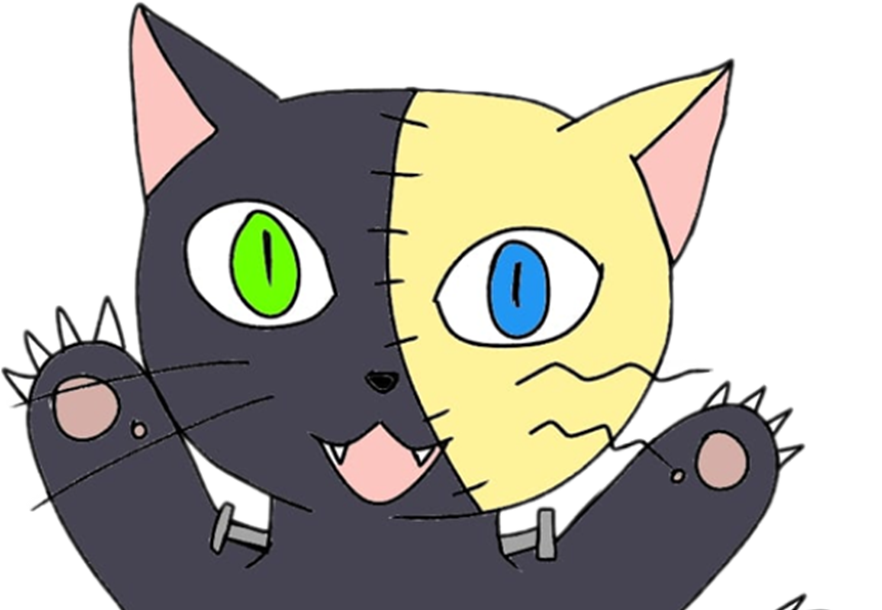 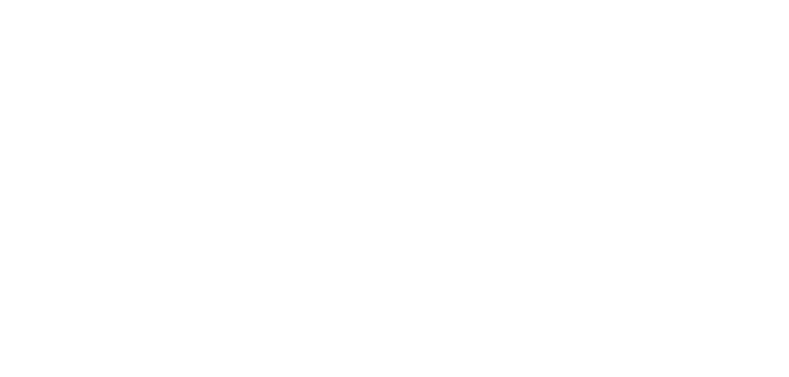 Identifiquen en el siguiente cuadro las fortalezas que predominan en su persona y escriban en su cuaderno un ejemplo de alguna circunstancia donde las han puesto en práctica.
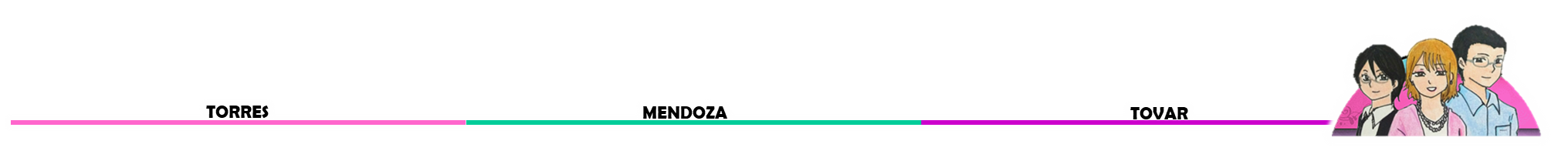 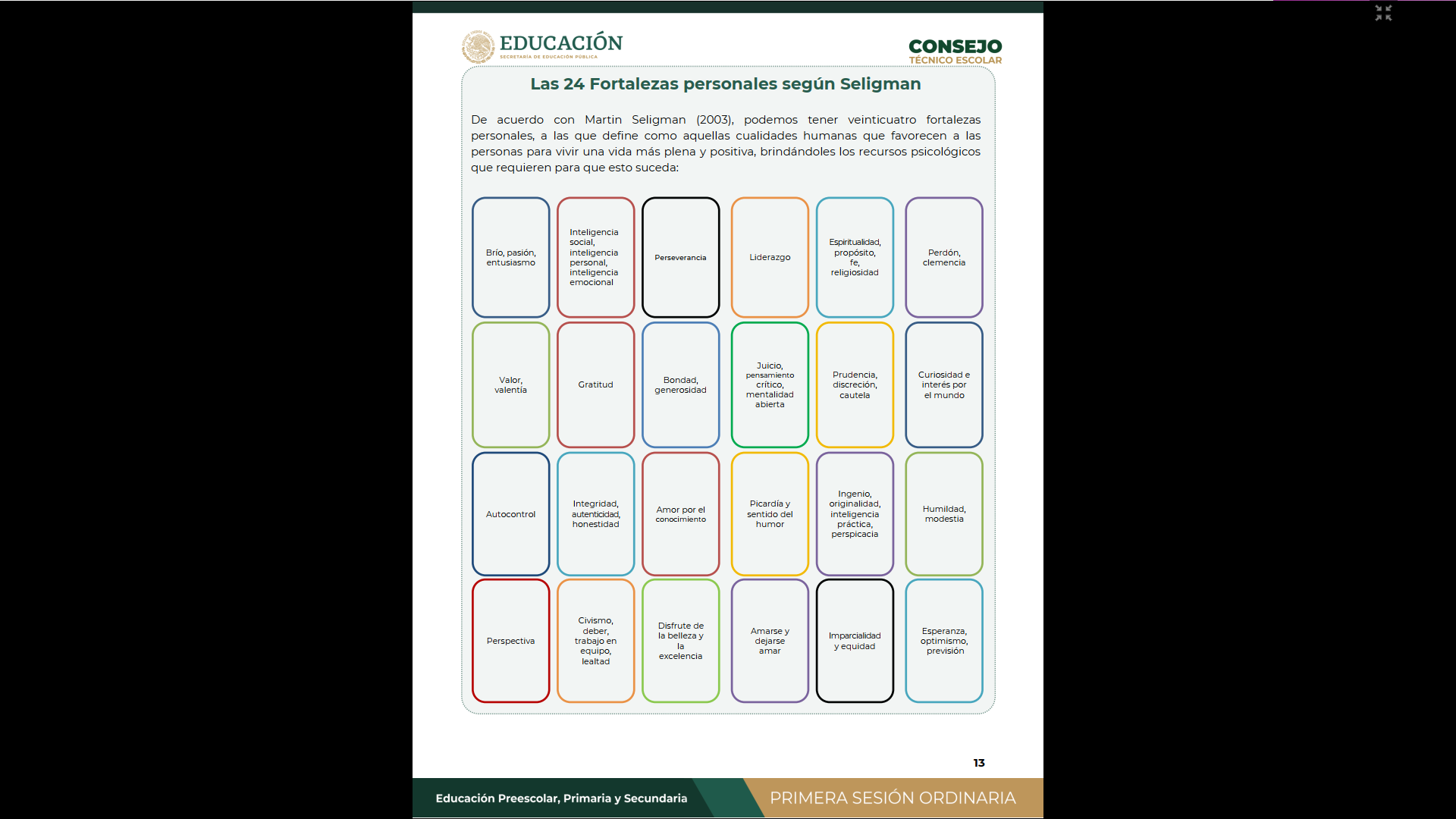 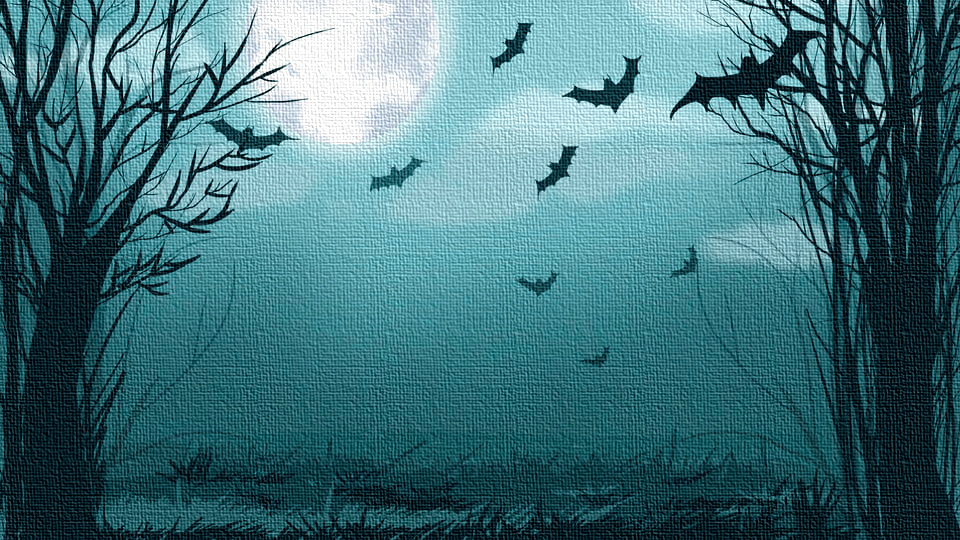 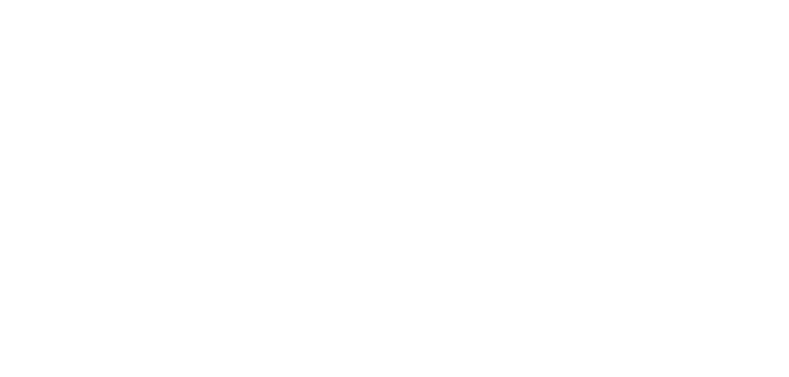 Reflexione considerando las siguientes preguntas.
4
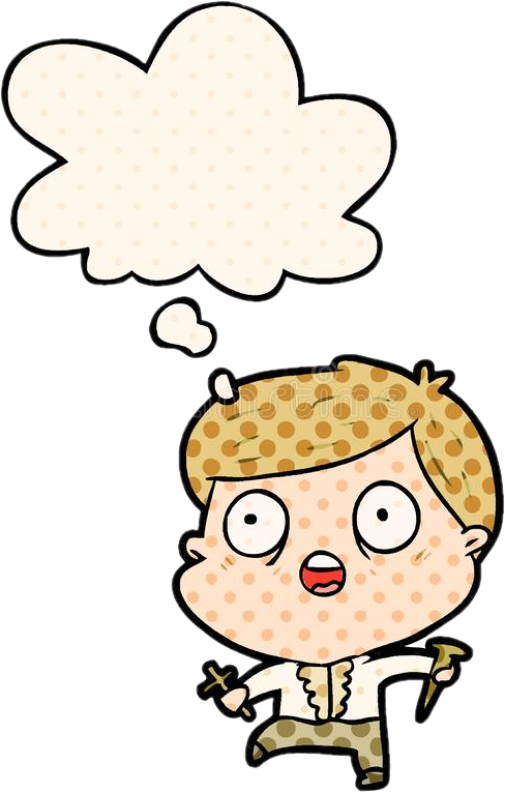 …
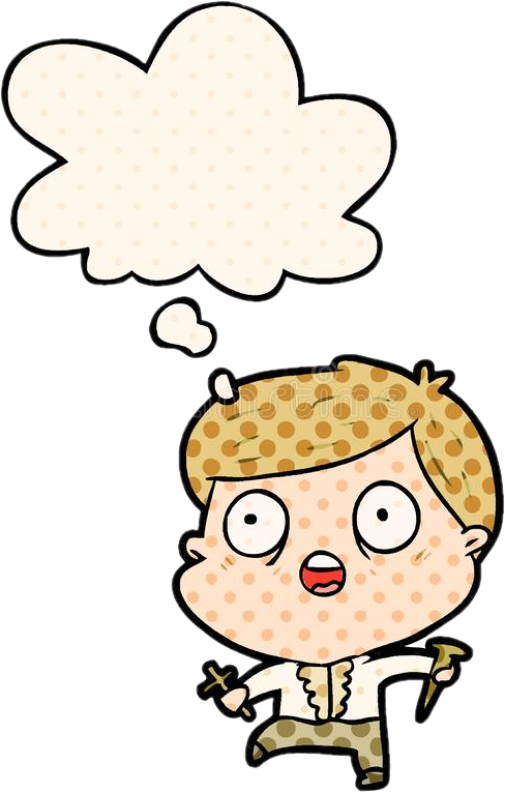 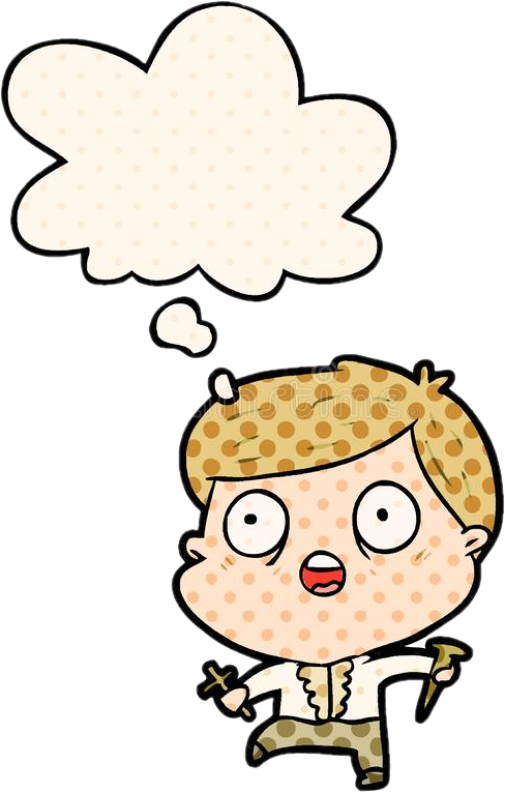 ¿HABÍA IDENTIFICADO LA IMPORTANCIA DE RECONOCER SUS PROPIAS FORTALEZAS?
¿DE QUÉ MANERA ESTAS FORTALEZAS CONTRIBUYEN A SU AUTOCUIDADO Y A PROCURAR SU BIENESTAR FÍSICO Y SOCIOEMOCIONAL?
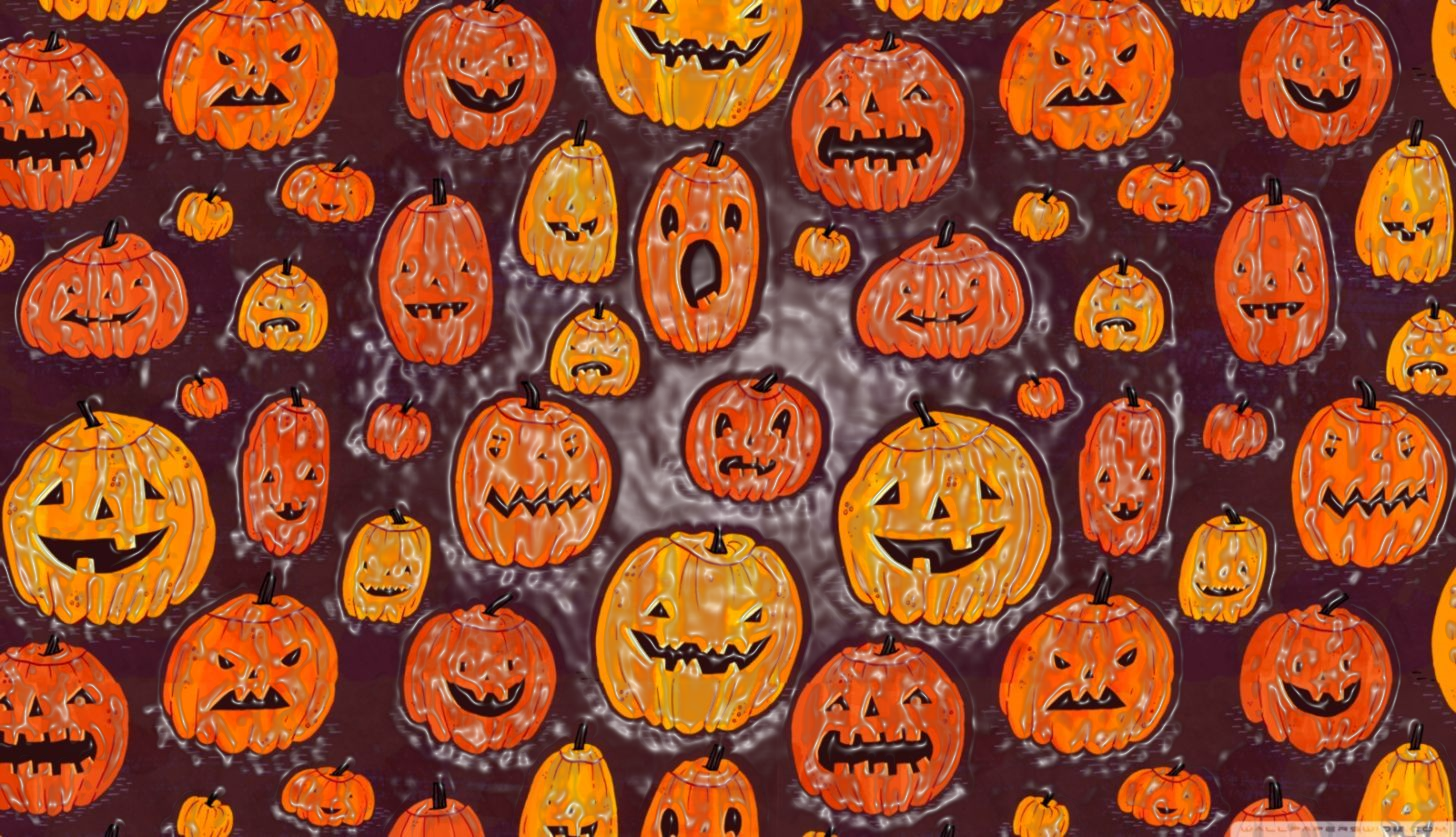 MOMENTO II
Valoremos 
los aprendizajes alcanzados 
y concluyamos nuestro PEMC
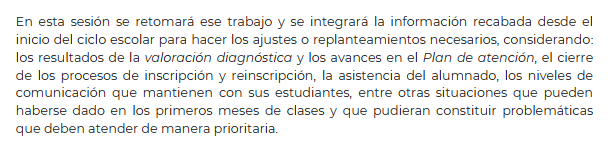 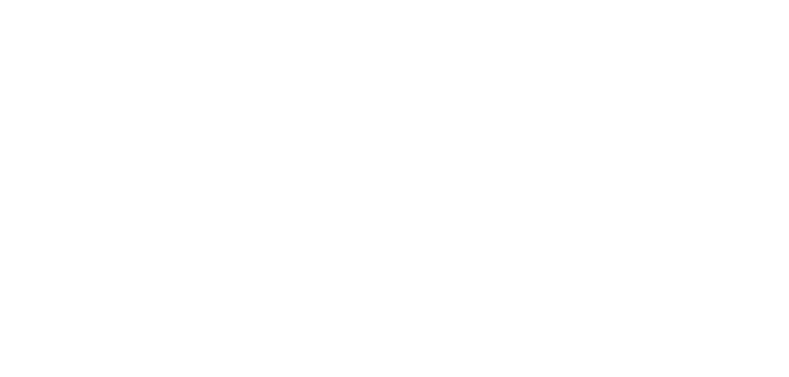 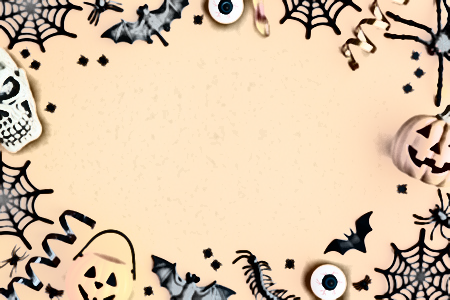 Observen el video Educación inclusiva
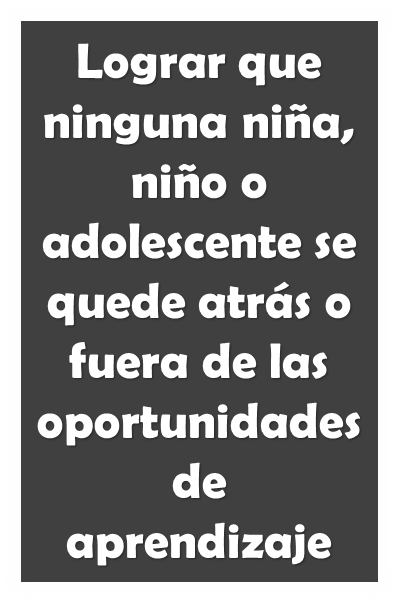 6
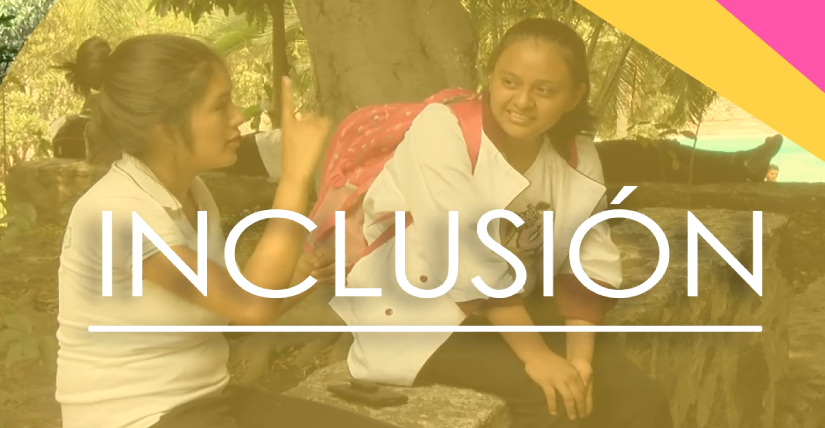 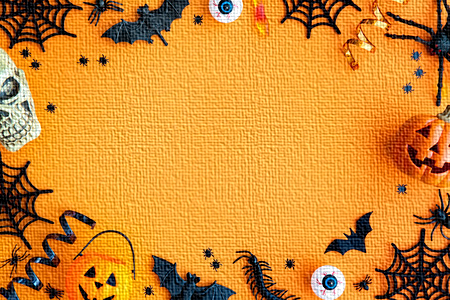 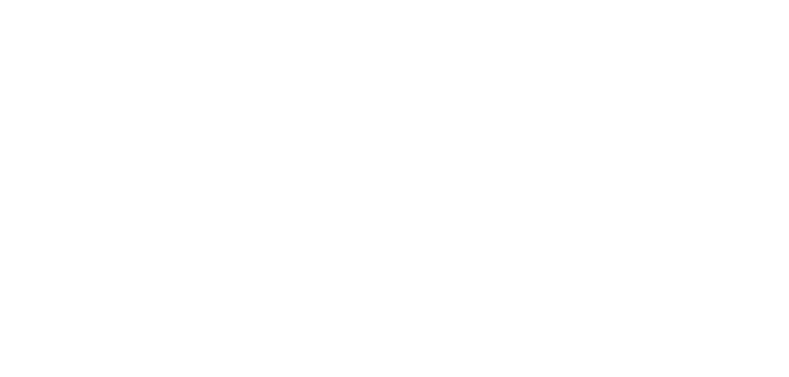 De acuerdo con lo que se menciona en el video
6
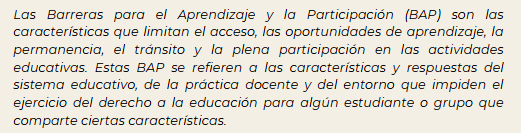 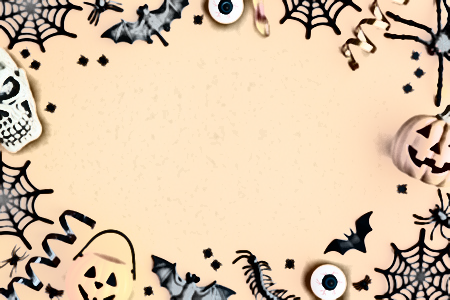 Rampas, 
construcción próximo del corredor,
Rehabilitación de la barda perimetral
Oficio para la maestra de apoyo
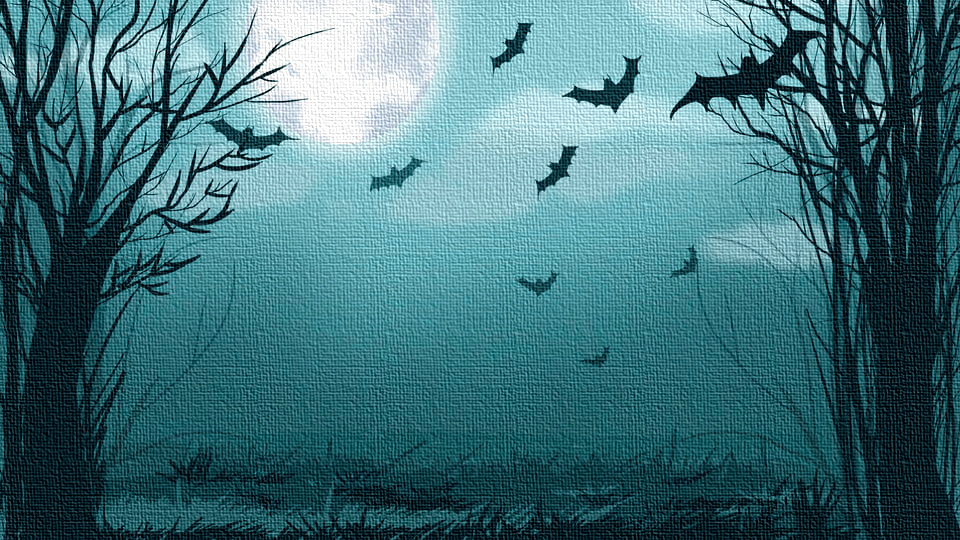 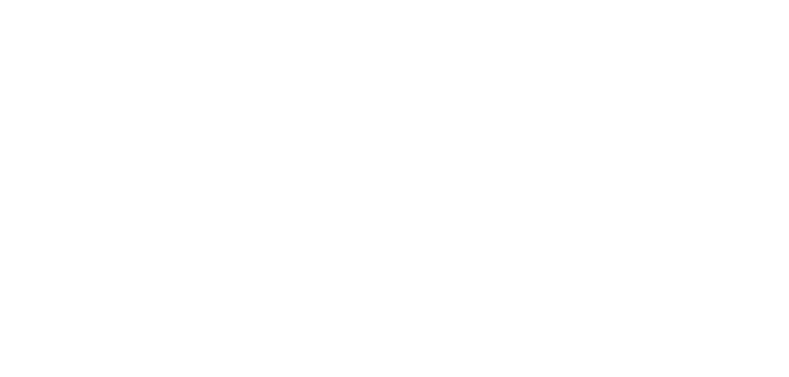 Reflexione considerando las siguientes preguntas.
6
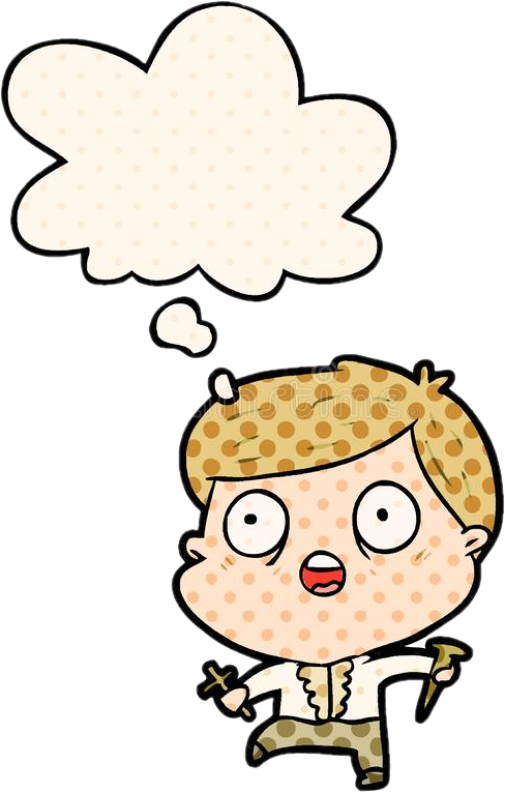 …
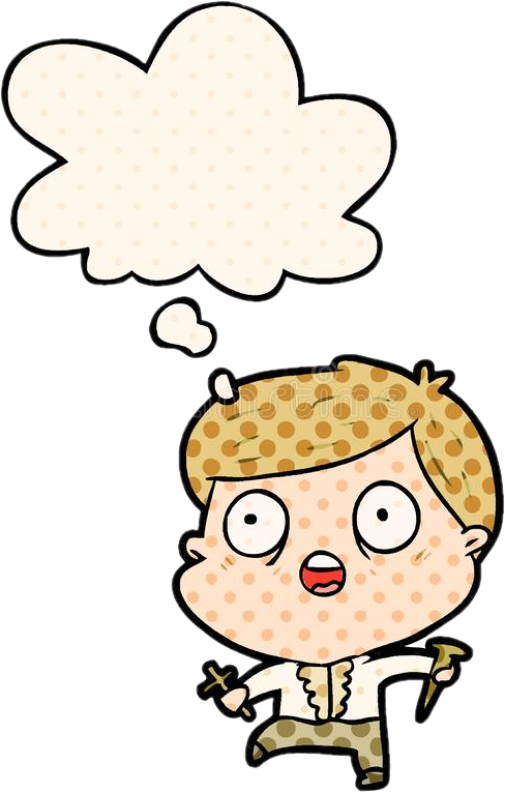 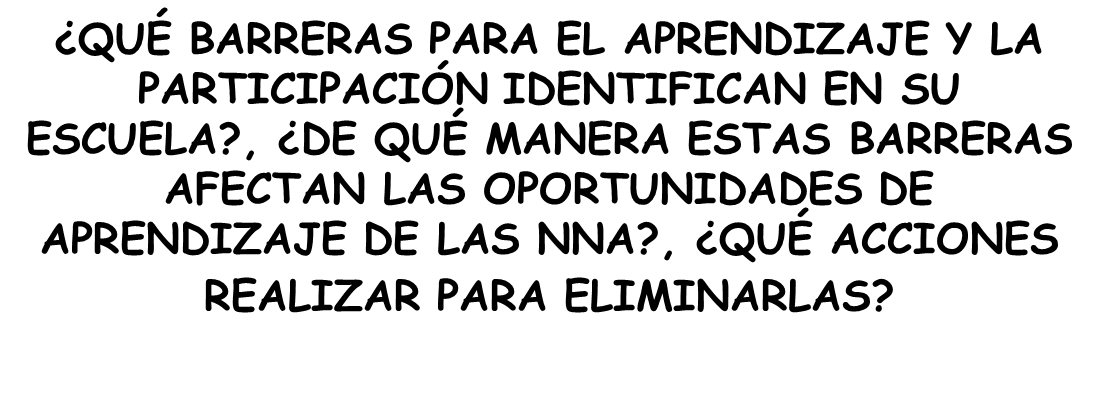 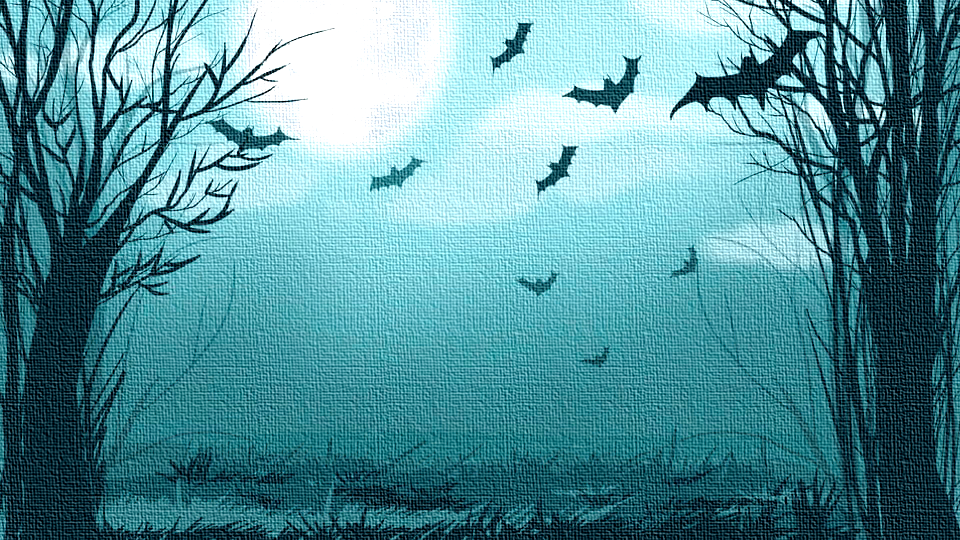 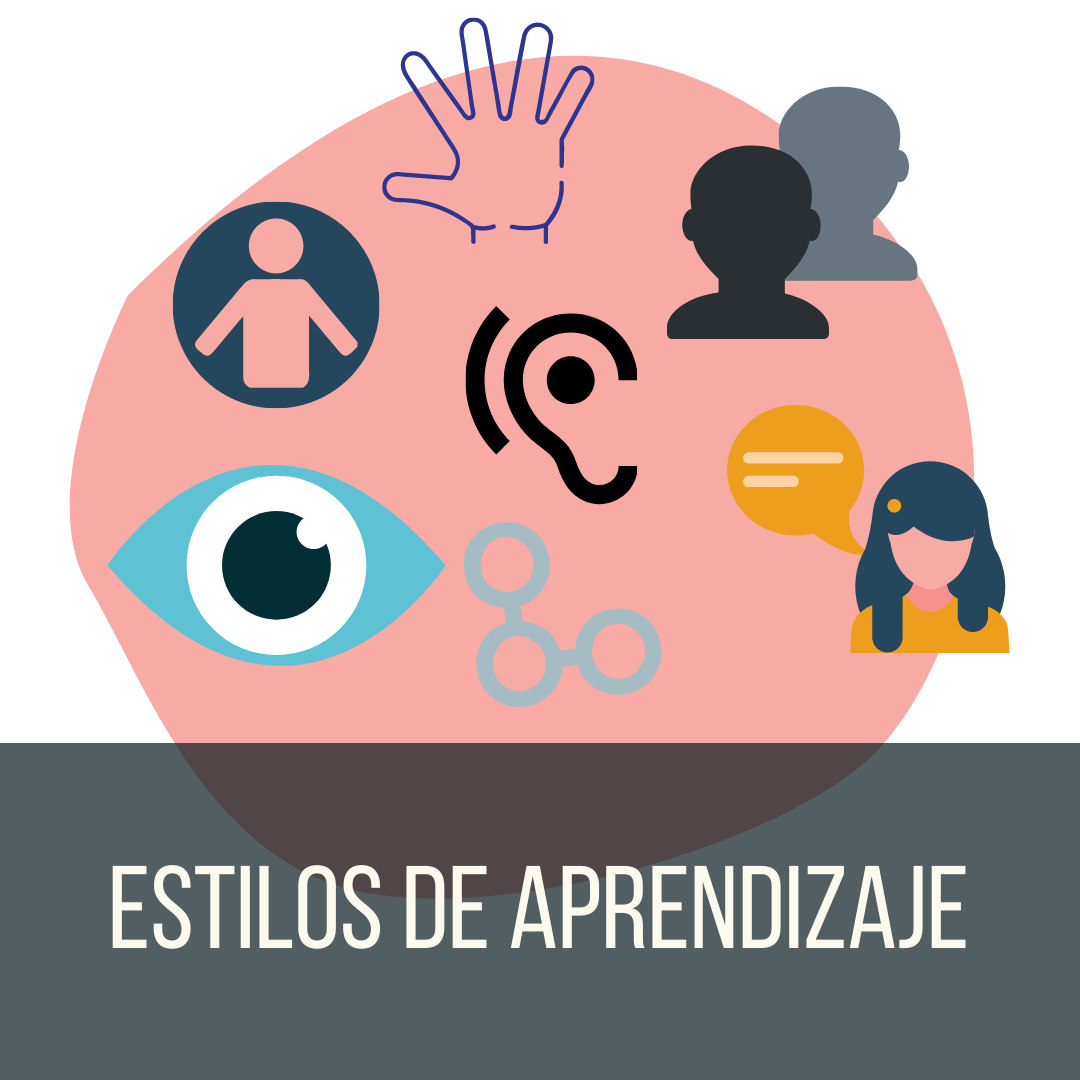 TRABAJO SOCIAL
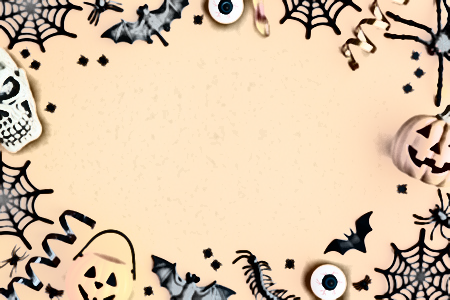 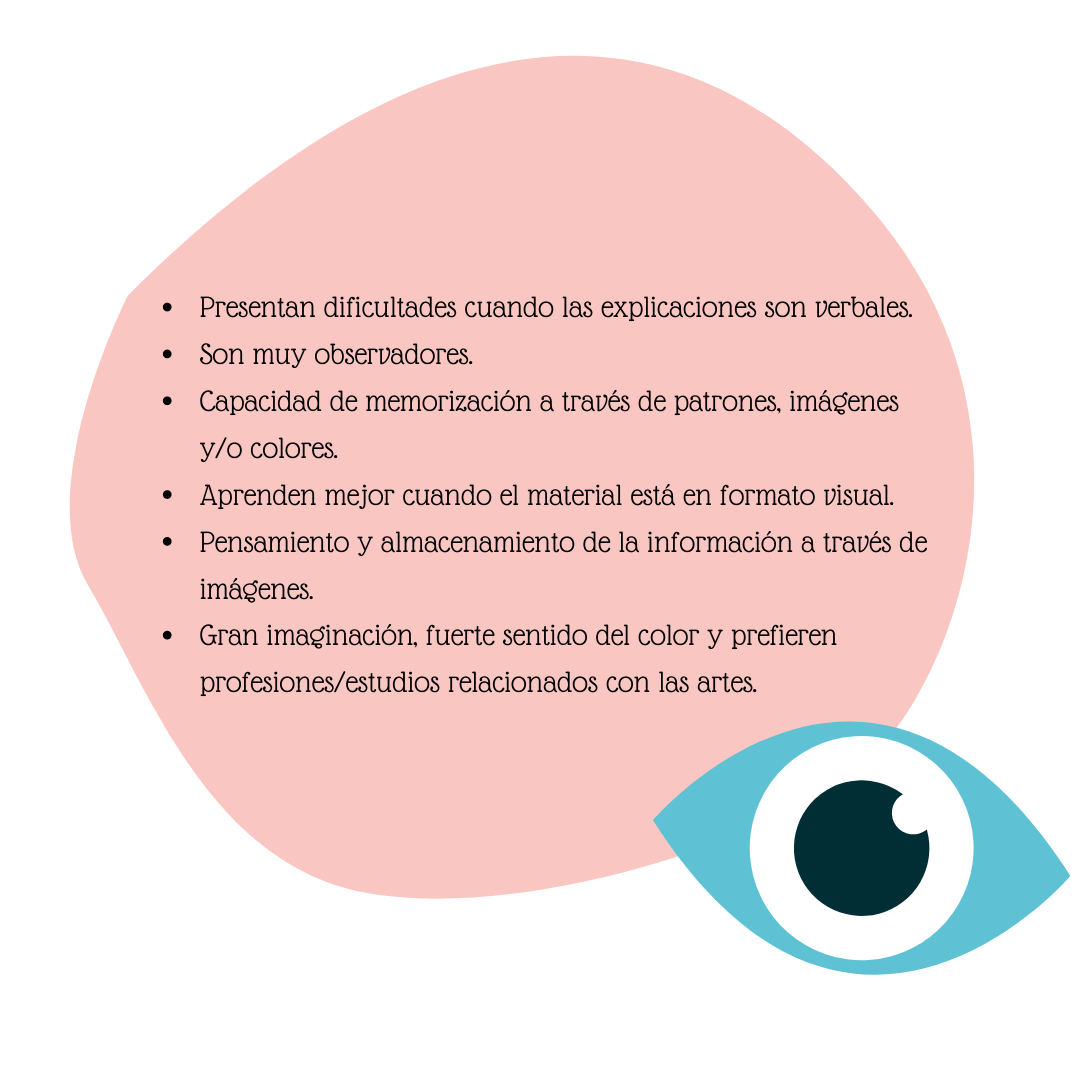 1. Sistema de Aprendizaje Visual
Sucede cuando uno tiende a pensar en imágenes y a relacionarlas con ideas y conceptos, por ejemplo, cuando se recurre a mapas conceptuales. Este sistema tiende a ser el sistema dominante en la mayoría de personas.
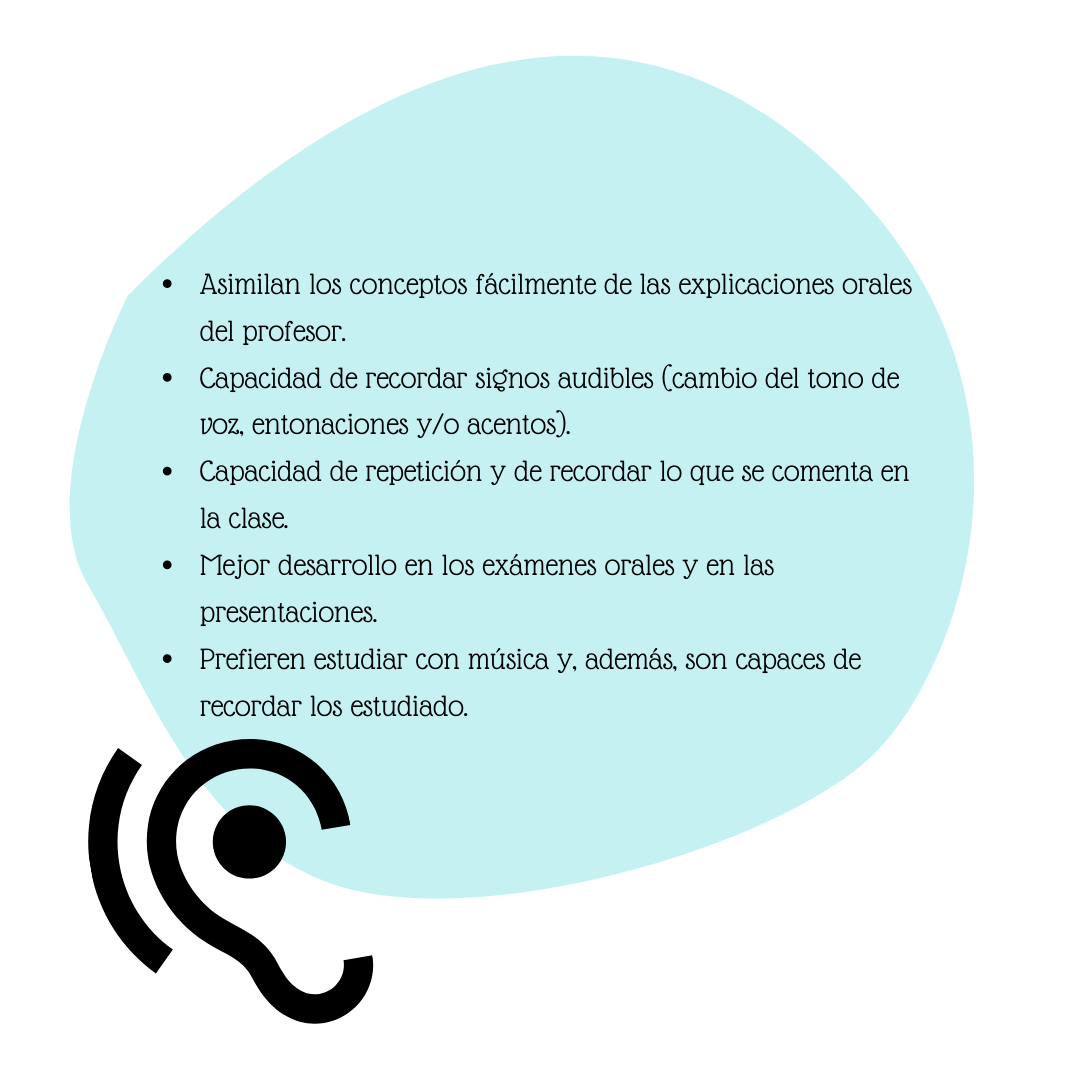 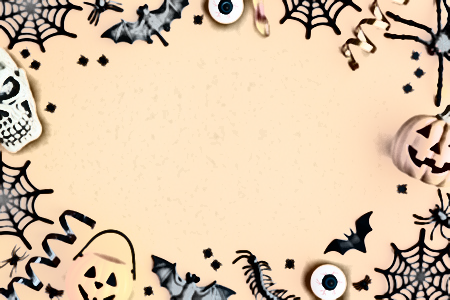 2. Sistema de Aprendizaje Auditivo
Tienden a recordar mejor la información a través de una explicación oral. Este tipo de sistema de aprendizaje no permite abstraer los conceptos con tanta facilidad como el sistema de aprendizaje visual, pero resulta muy importante para el aprendizaje de idiomas o música.
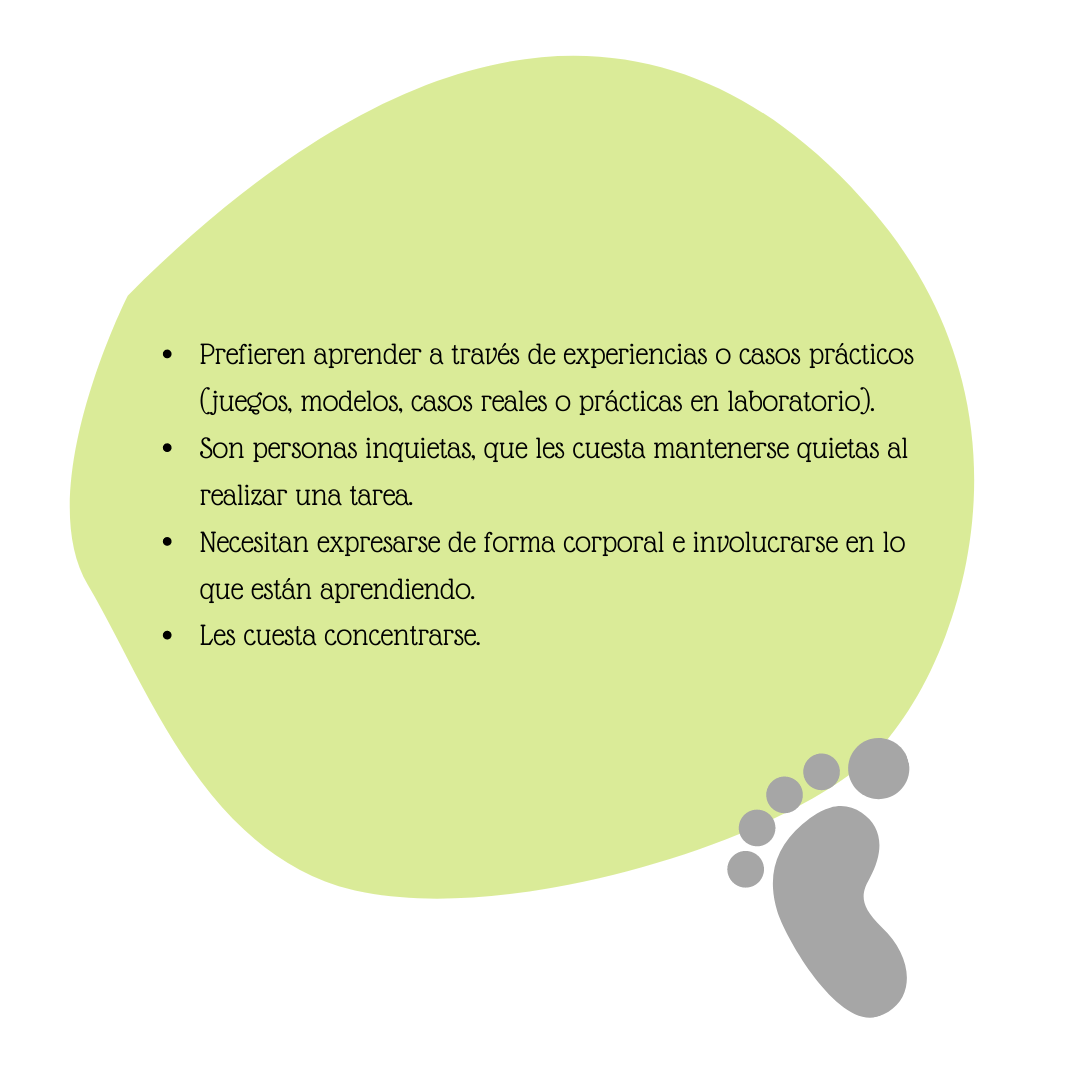 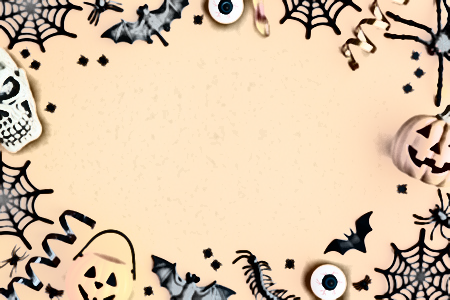 3. Sistema de Aprendizaje Kinestésico
Se trata de un aprendizaje relacionado con las sensaciones y movimientos, es decir, se aprende más fácilmente al moverse y manipular los elementos que forman parte de los que se quiere aprender.
Este sistema de aprendizaje se desarrolla más lentamente que los anteriores, pero el resultado del aprendizaje tiende a ser más profundo y se asimila con más facilidad.
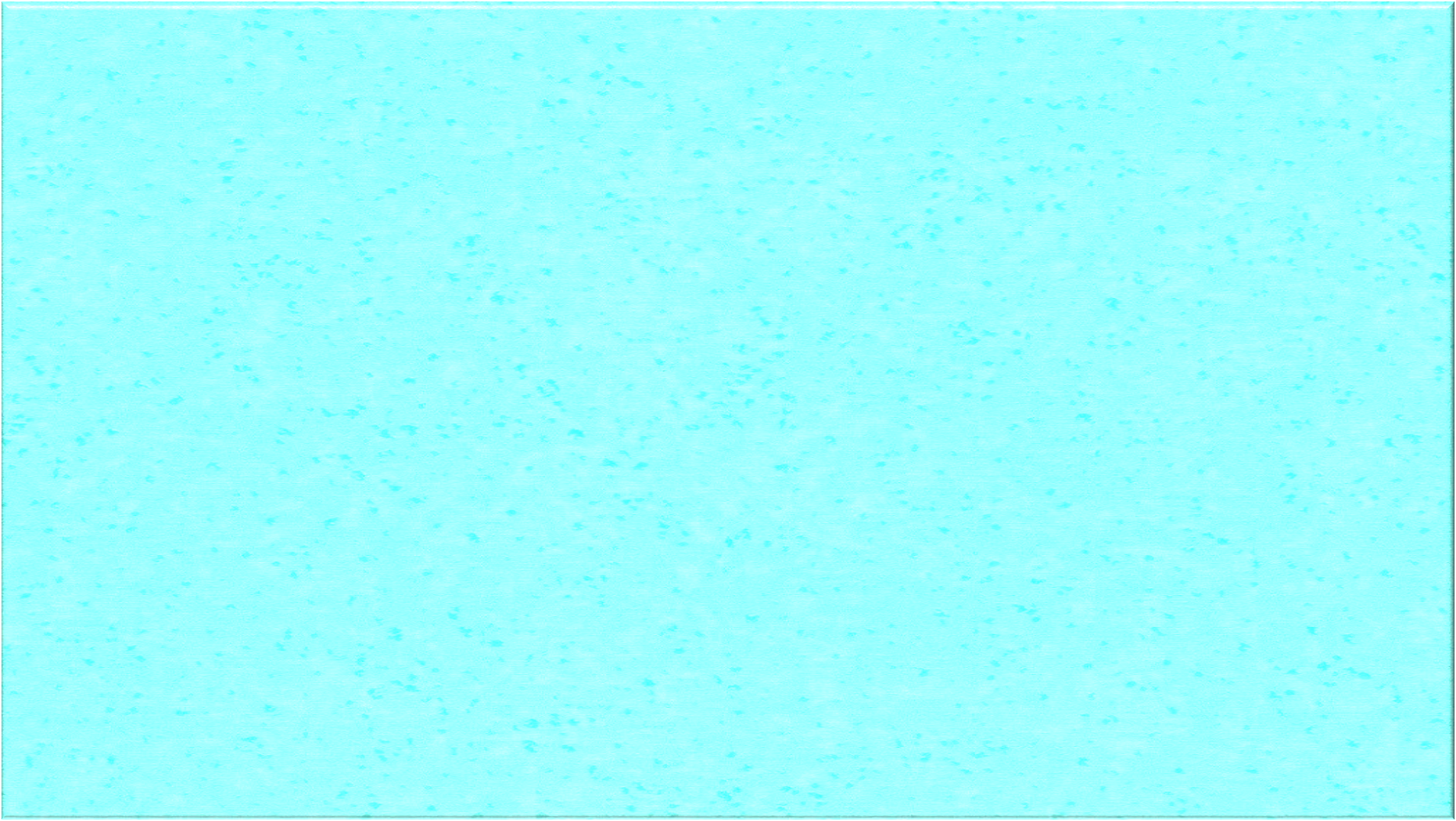 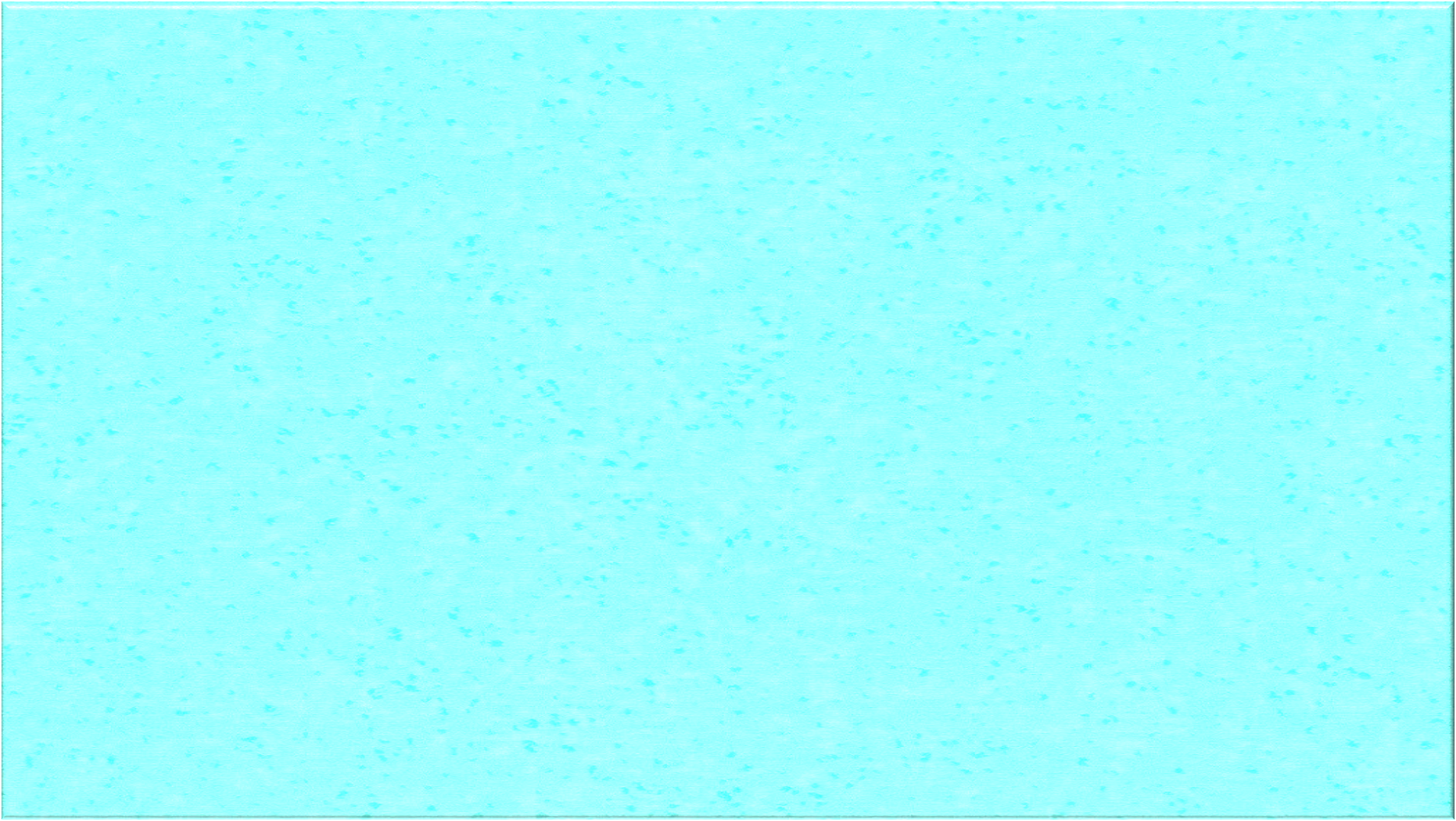 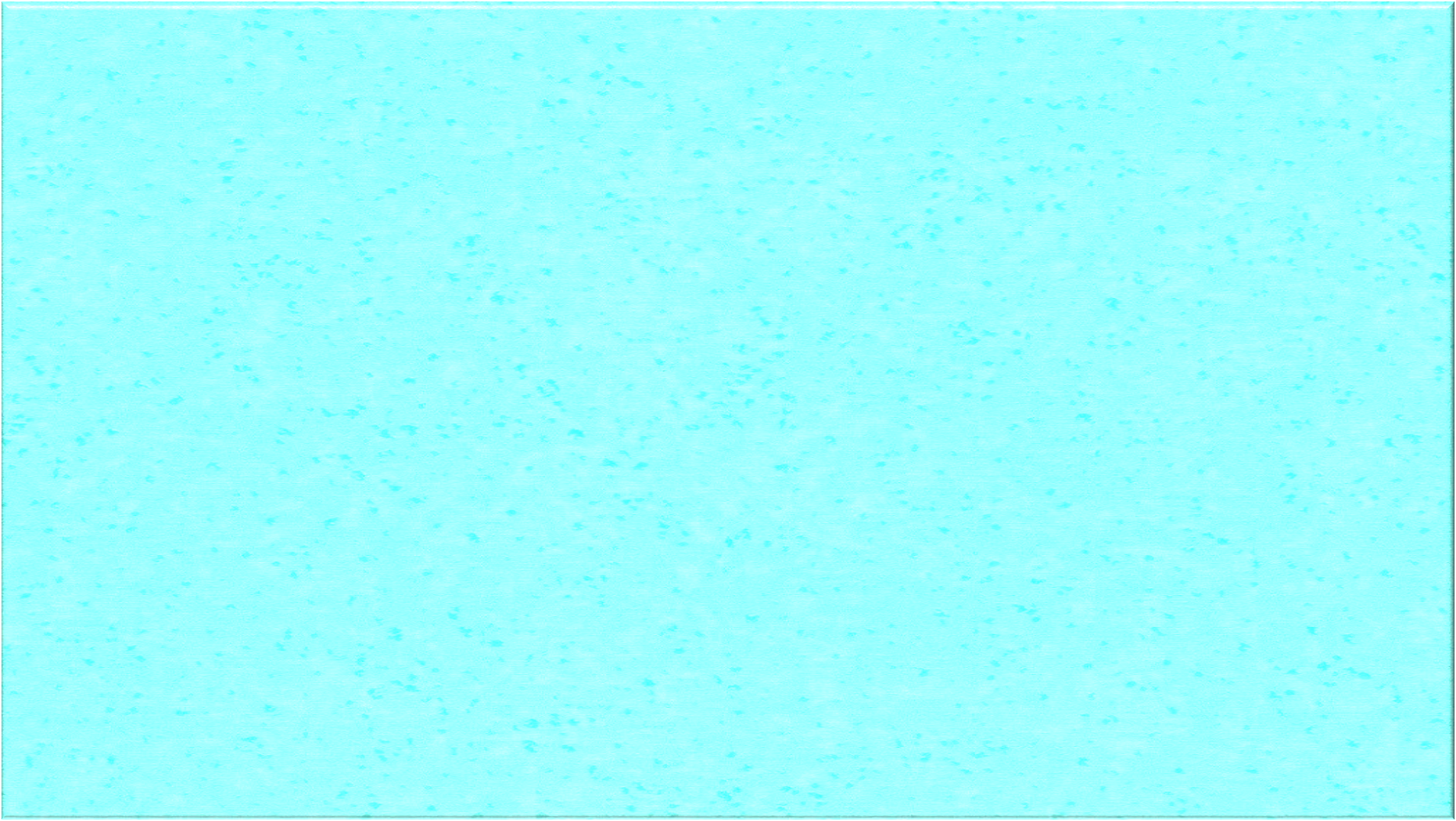 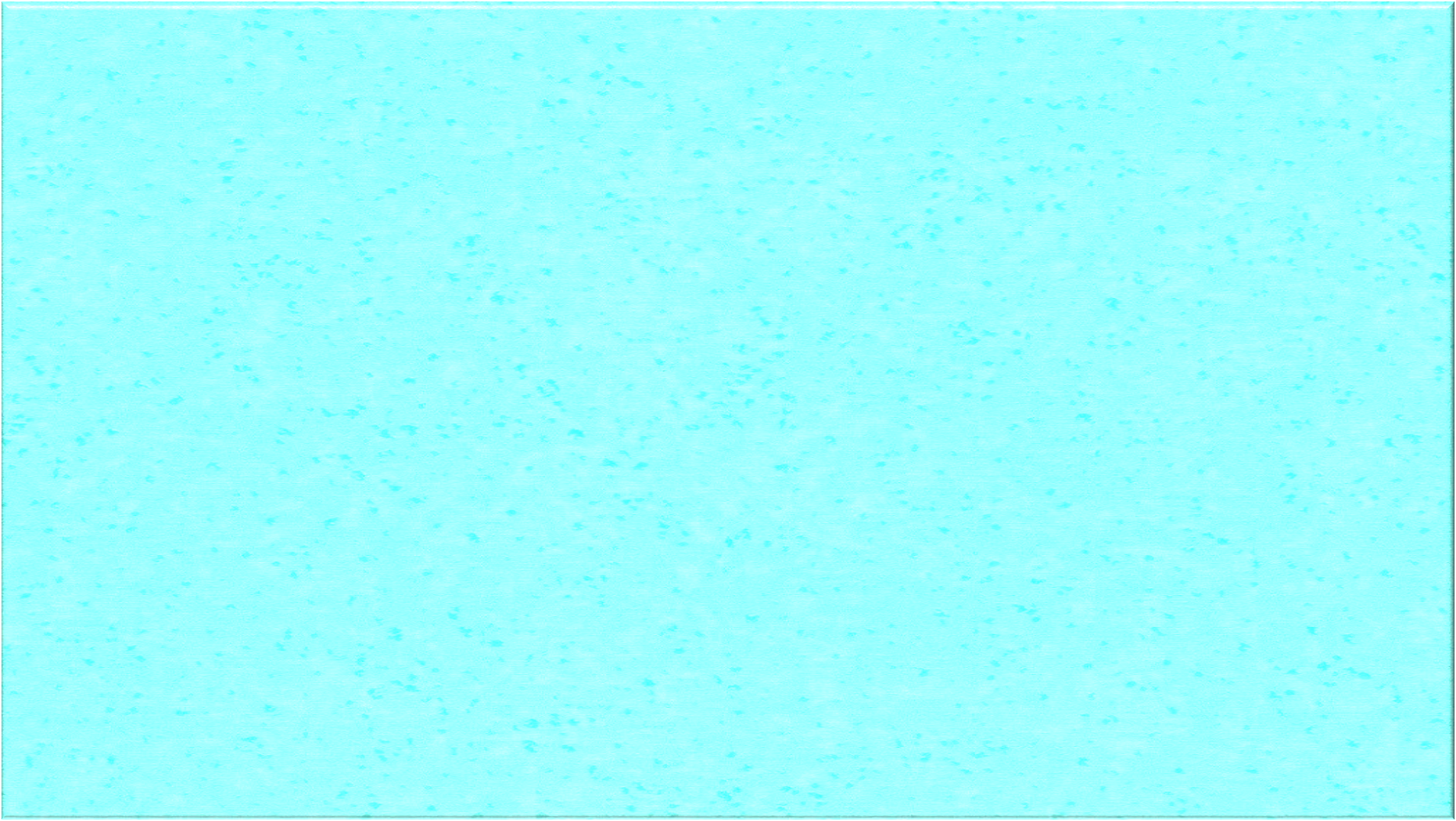 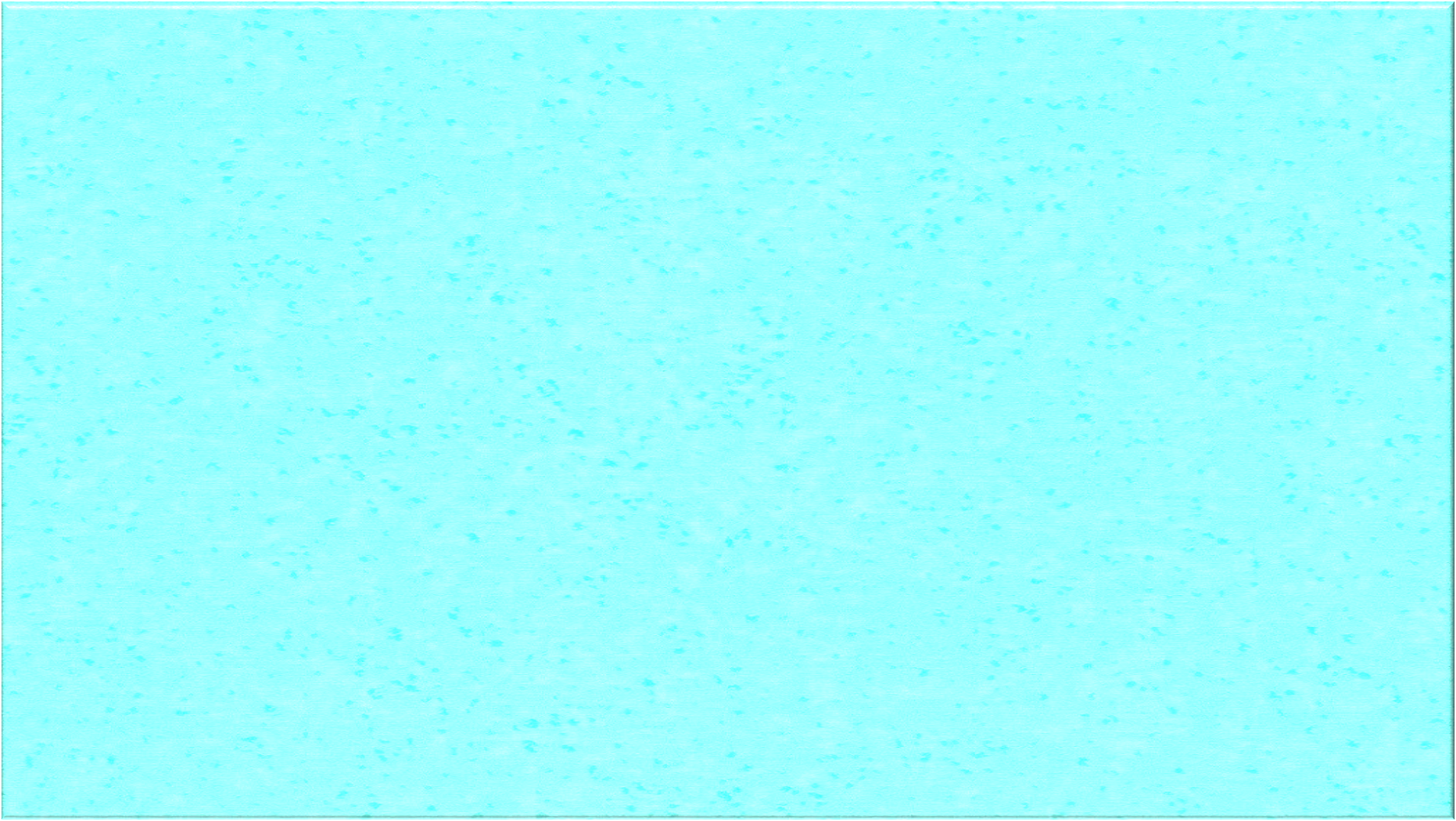 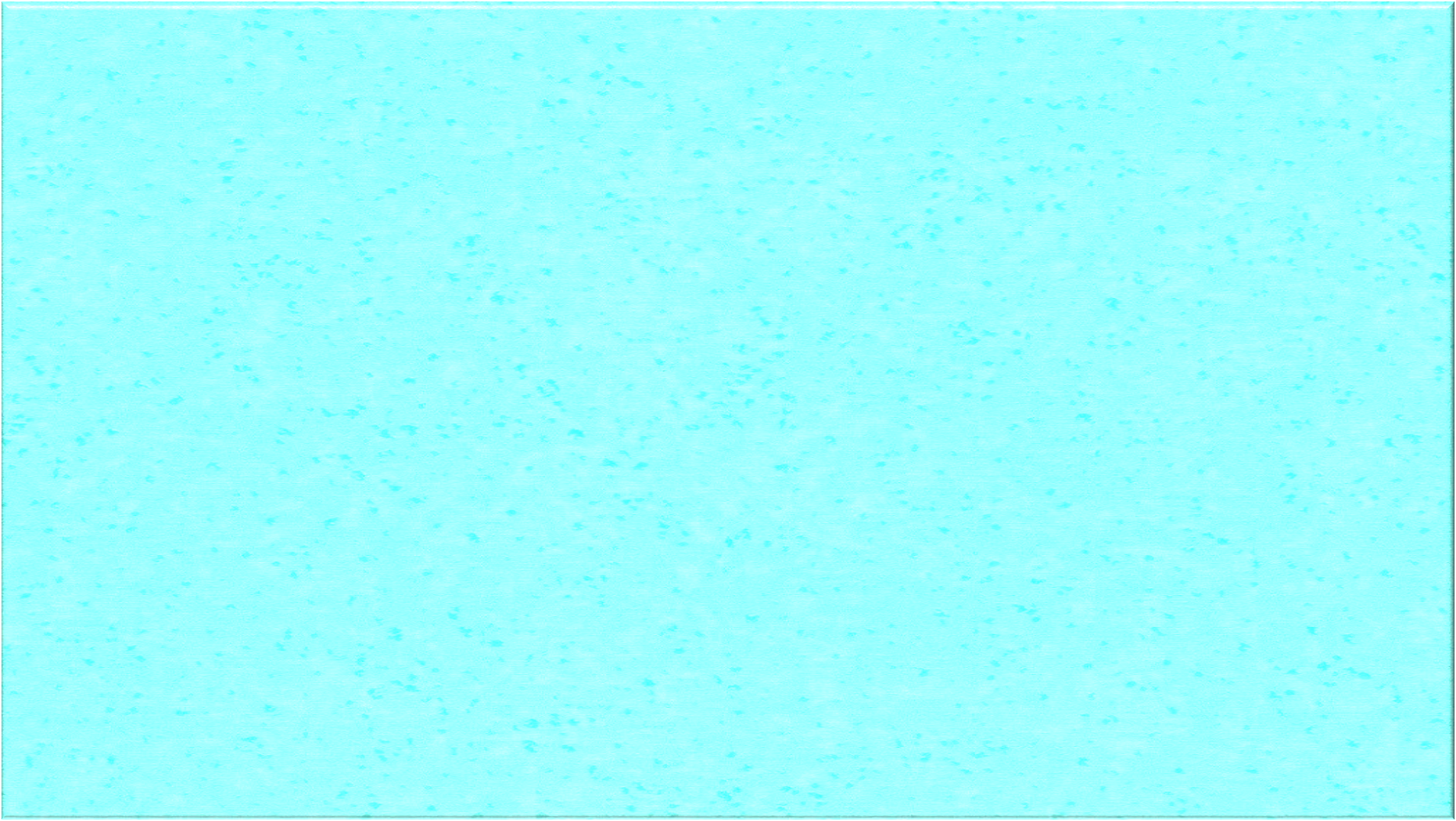 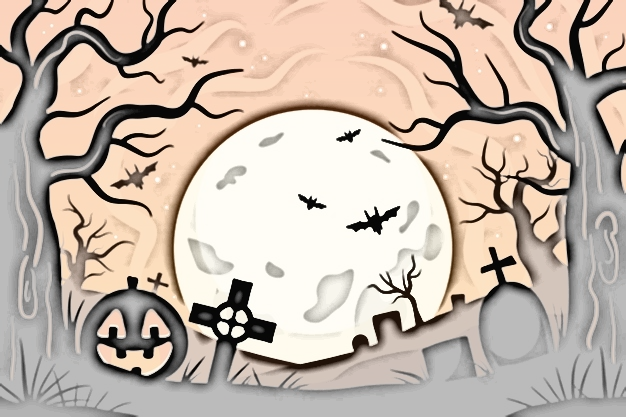 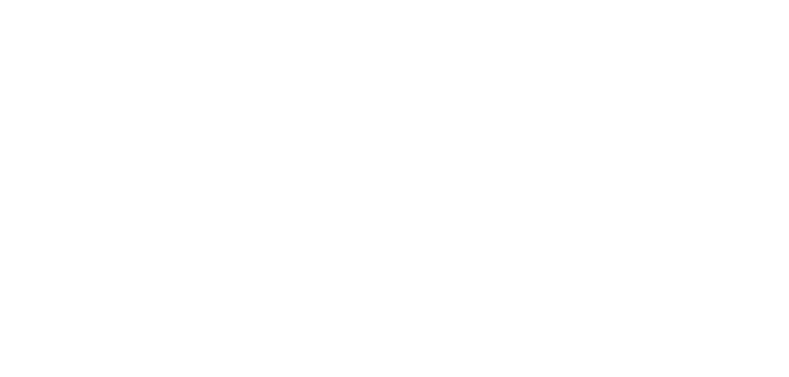 Presenten al  colectivo los resultados de la valoración diagnóstica acerca de los aprendizajes fundamentales evaluados y la información de los avances en el Plan de atención, para tener claro en dónde se encuentra cada grupo (punto I de la sección Actividades previas a la primera sesión ordinaria del CTE, de esta guía)
7
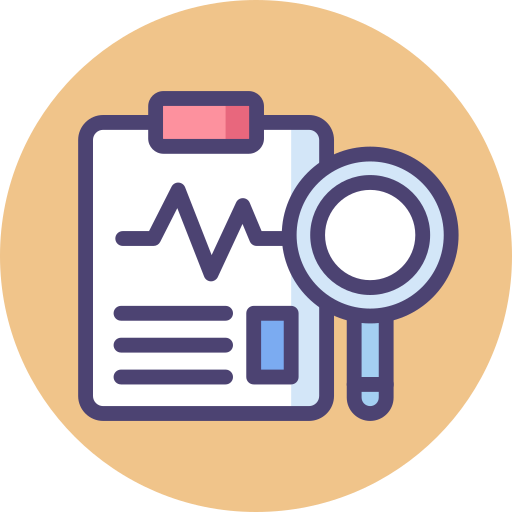 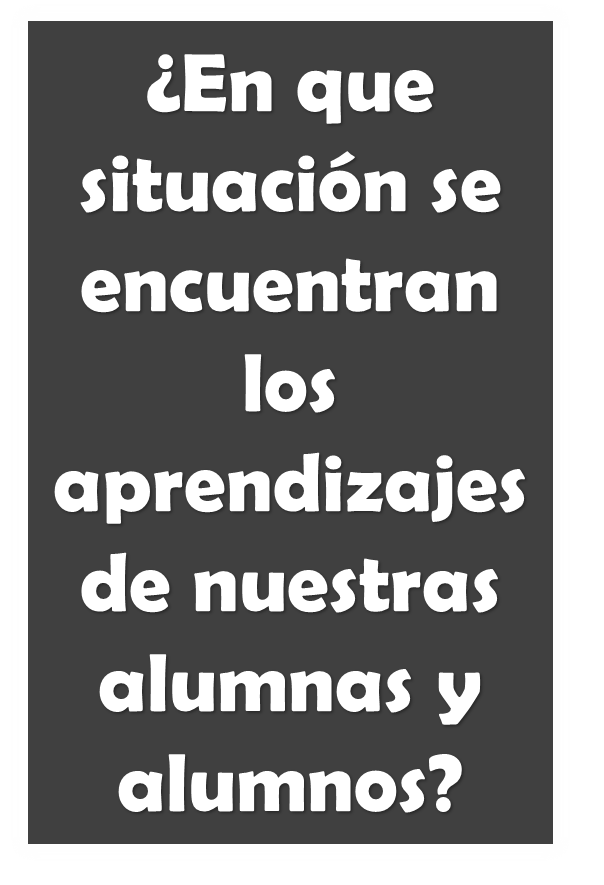 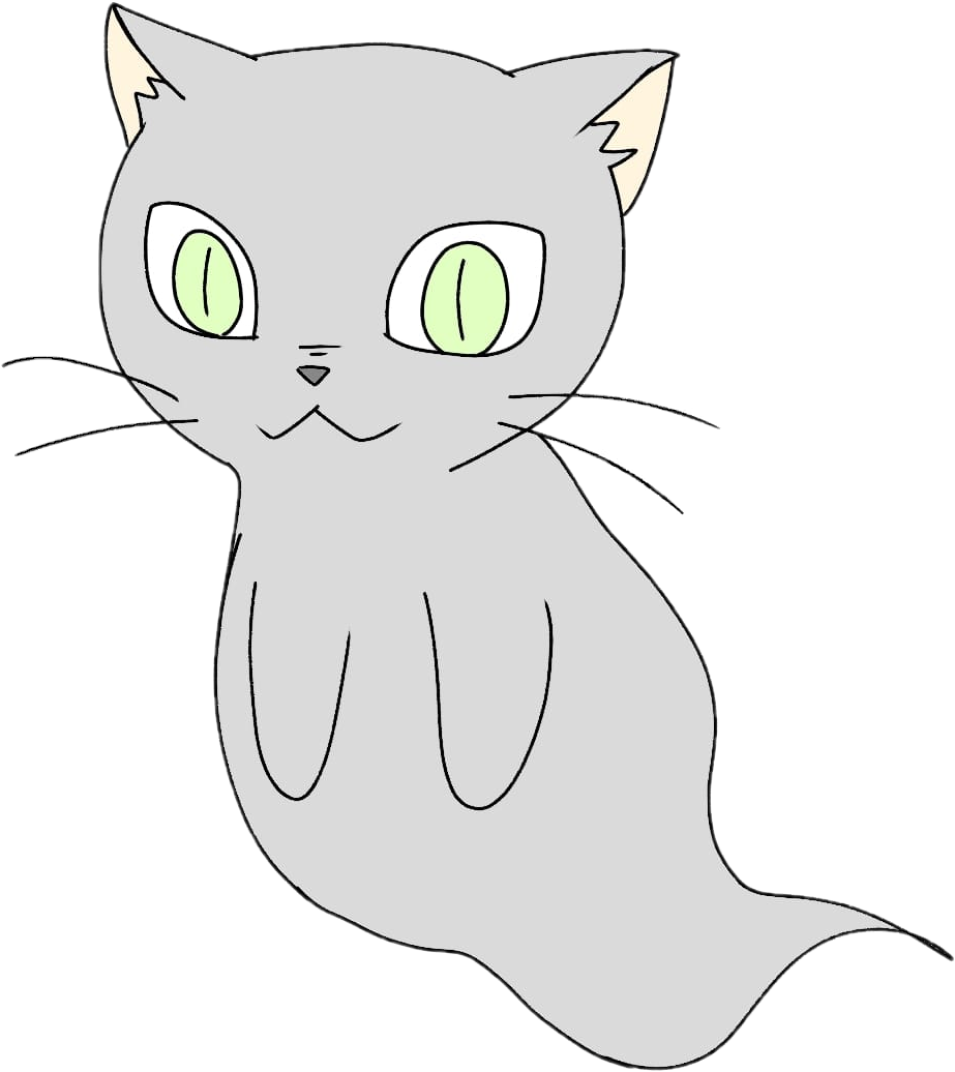 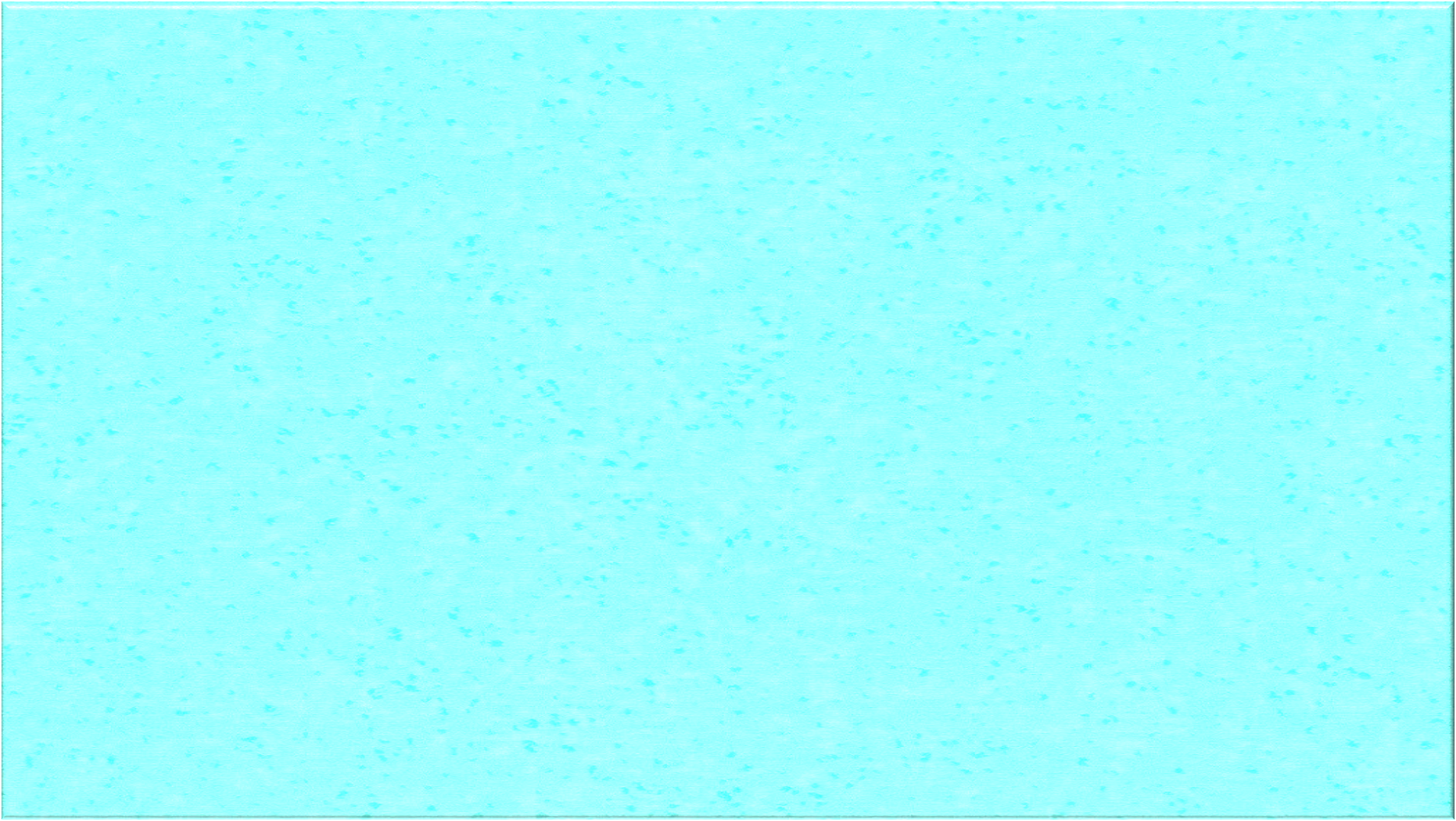 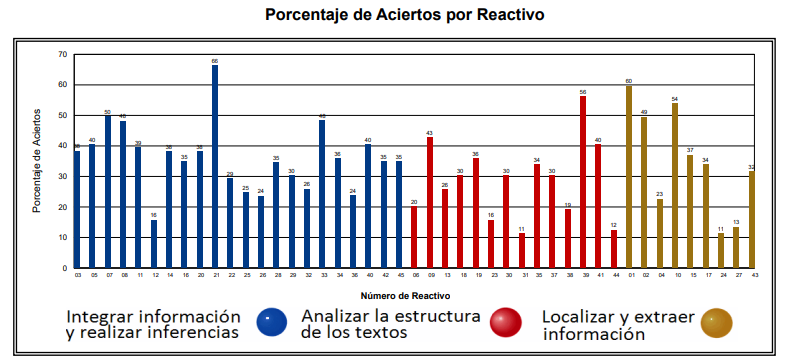 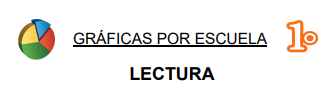 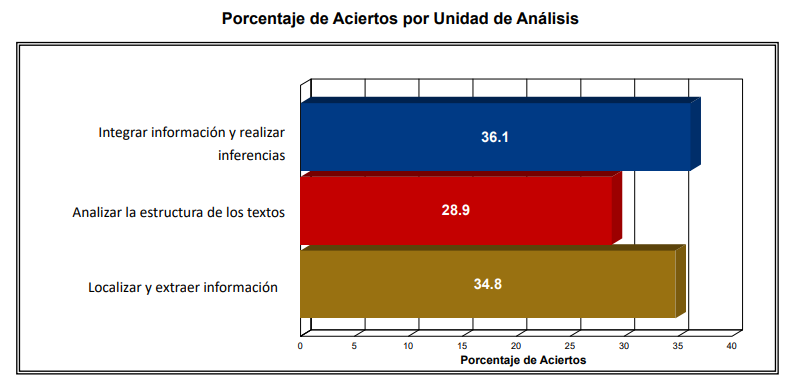 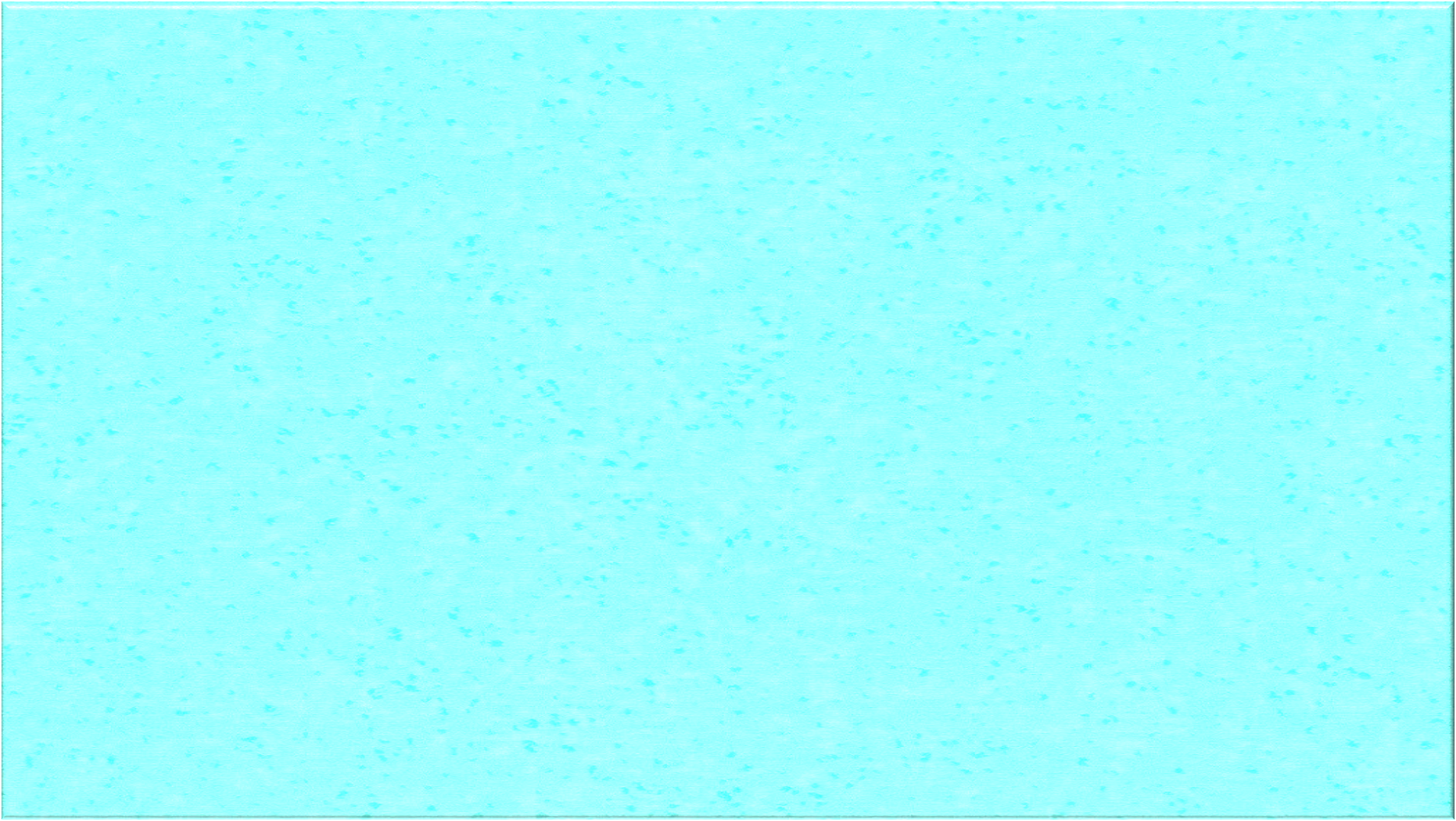 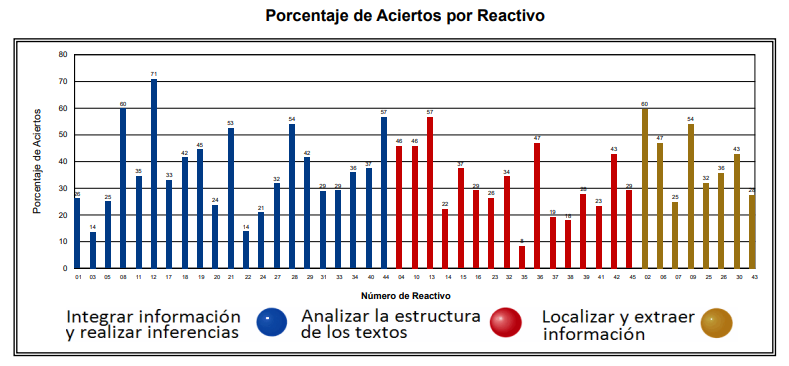 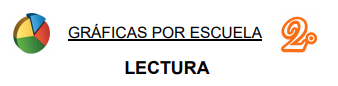 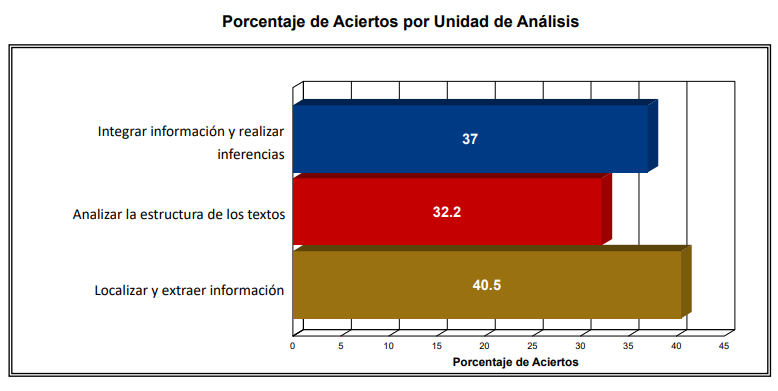 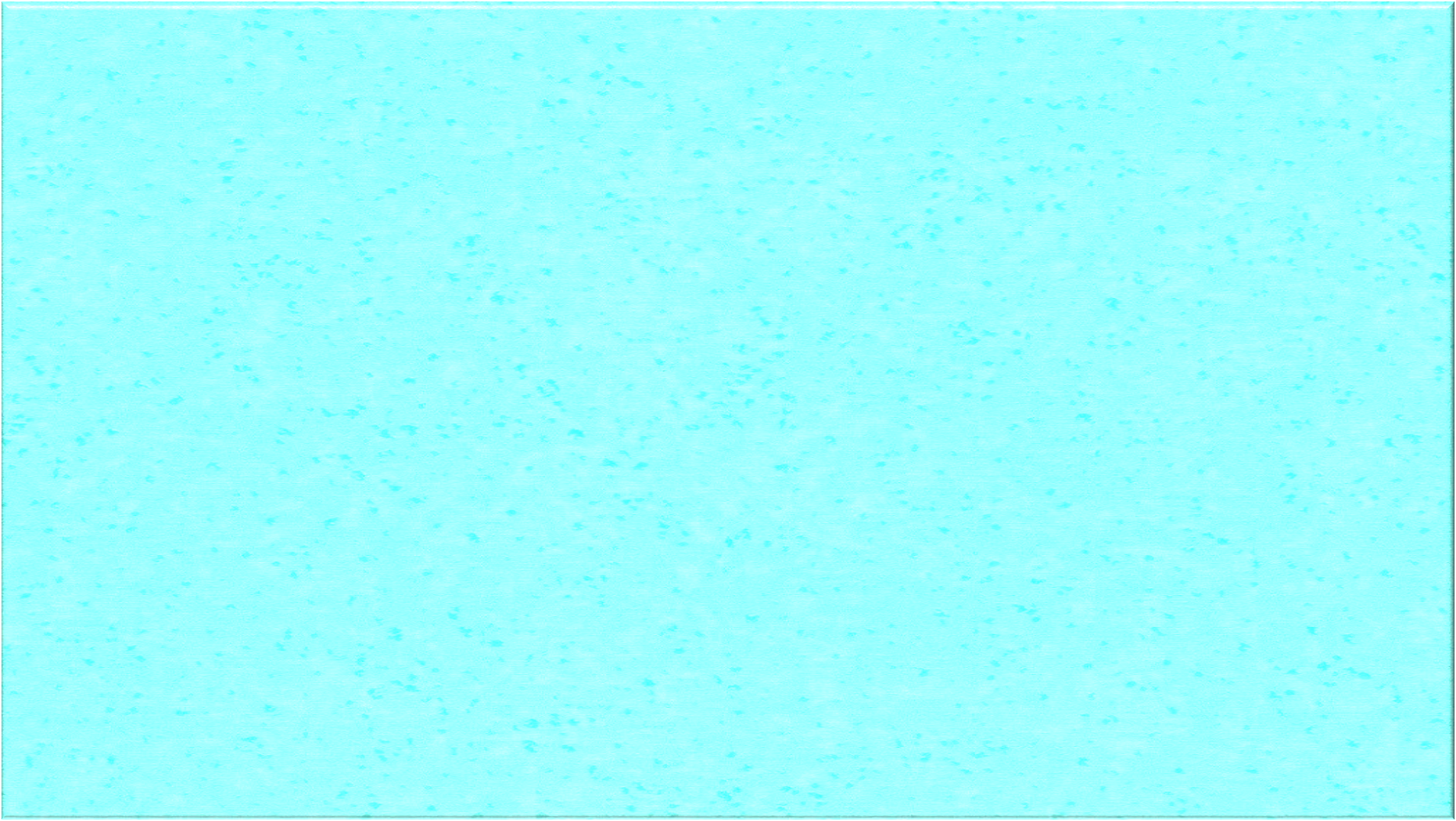 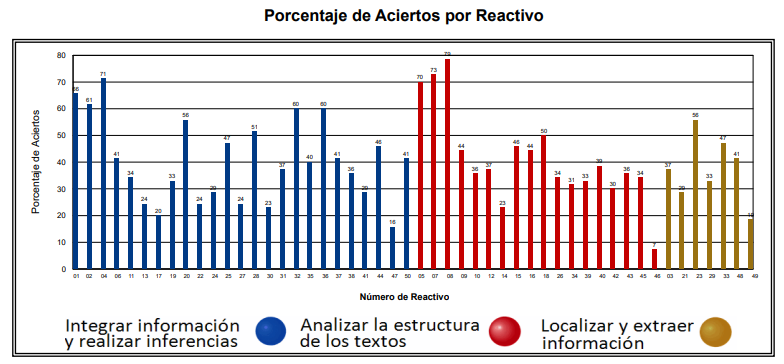 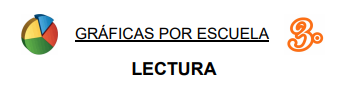 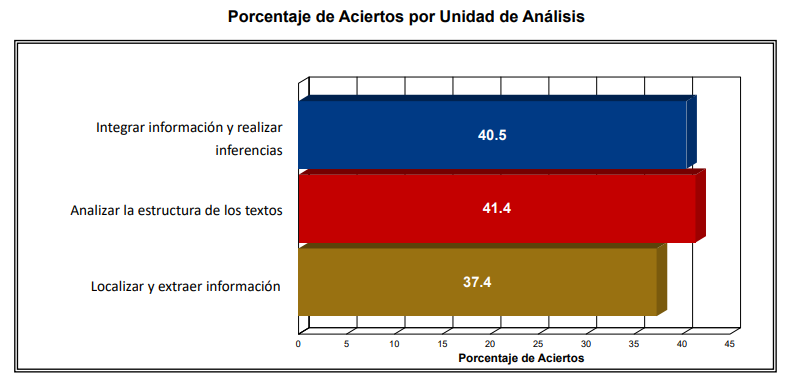 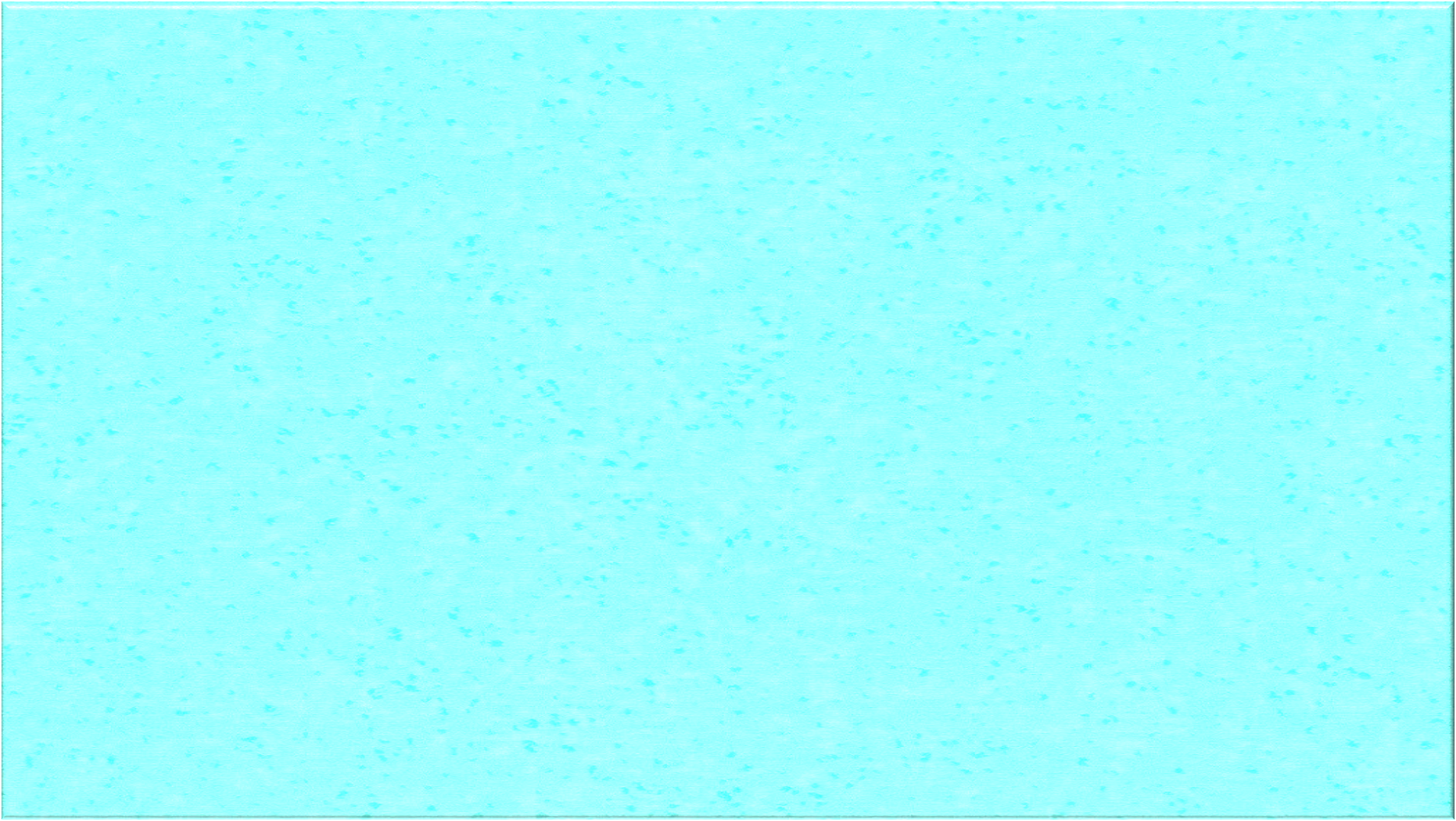 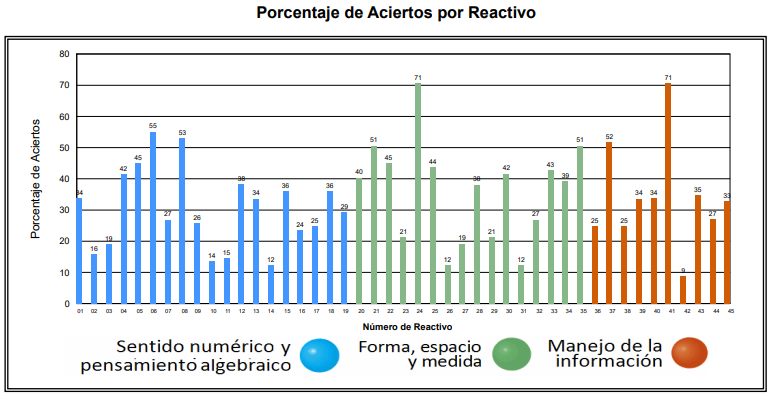 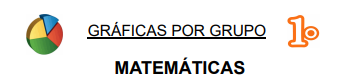 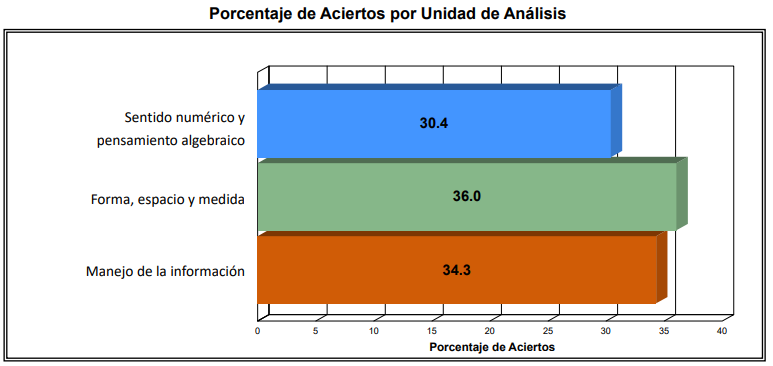 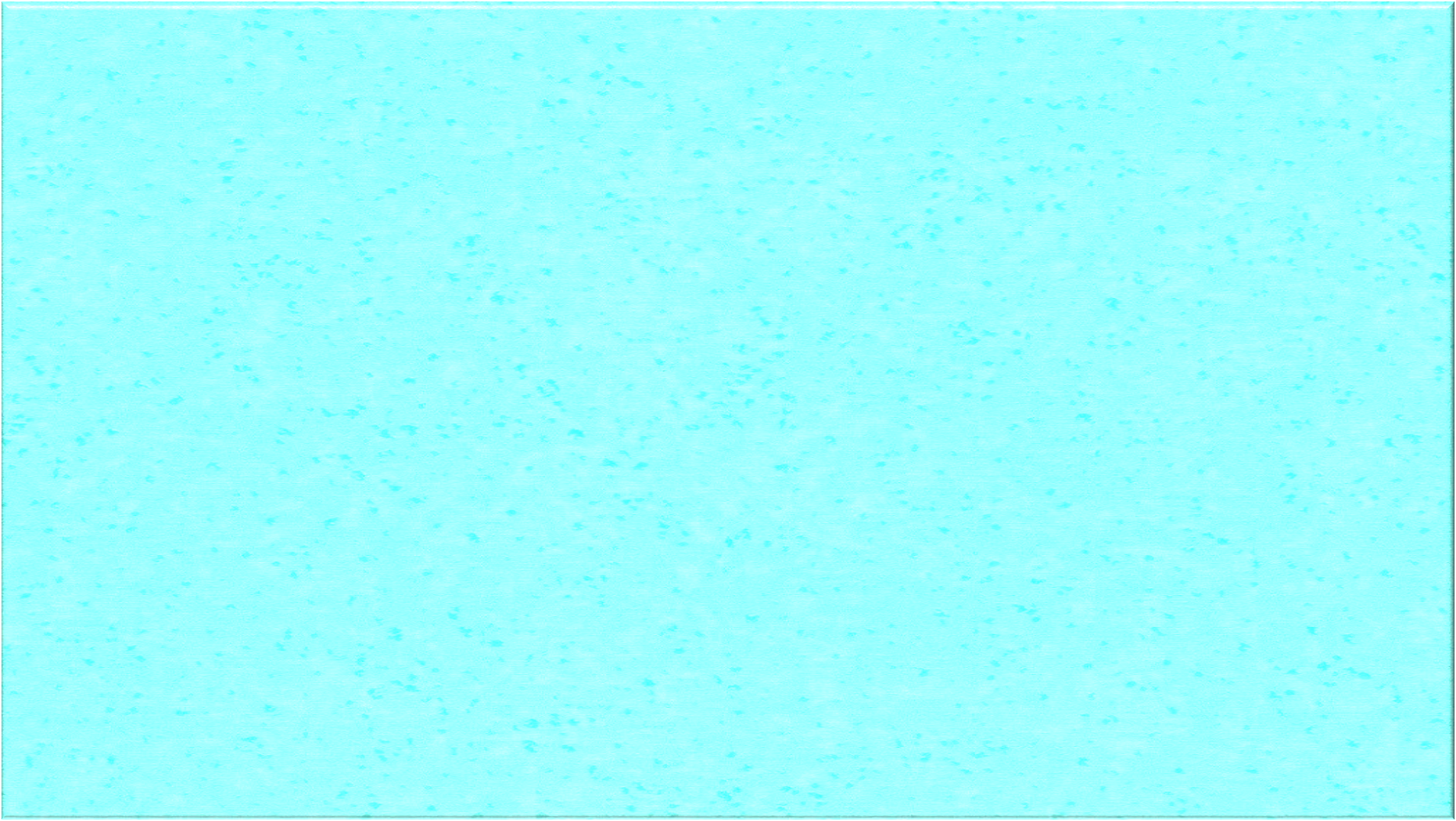 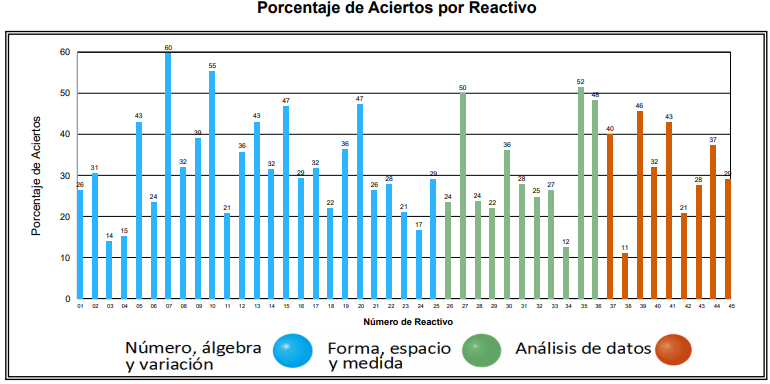 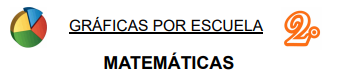 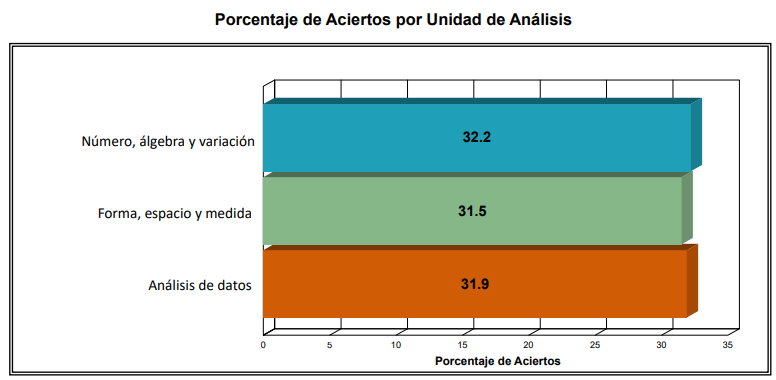 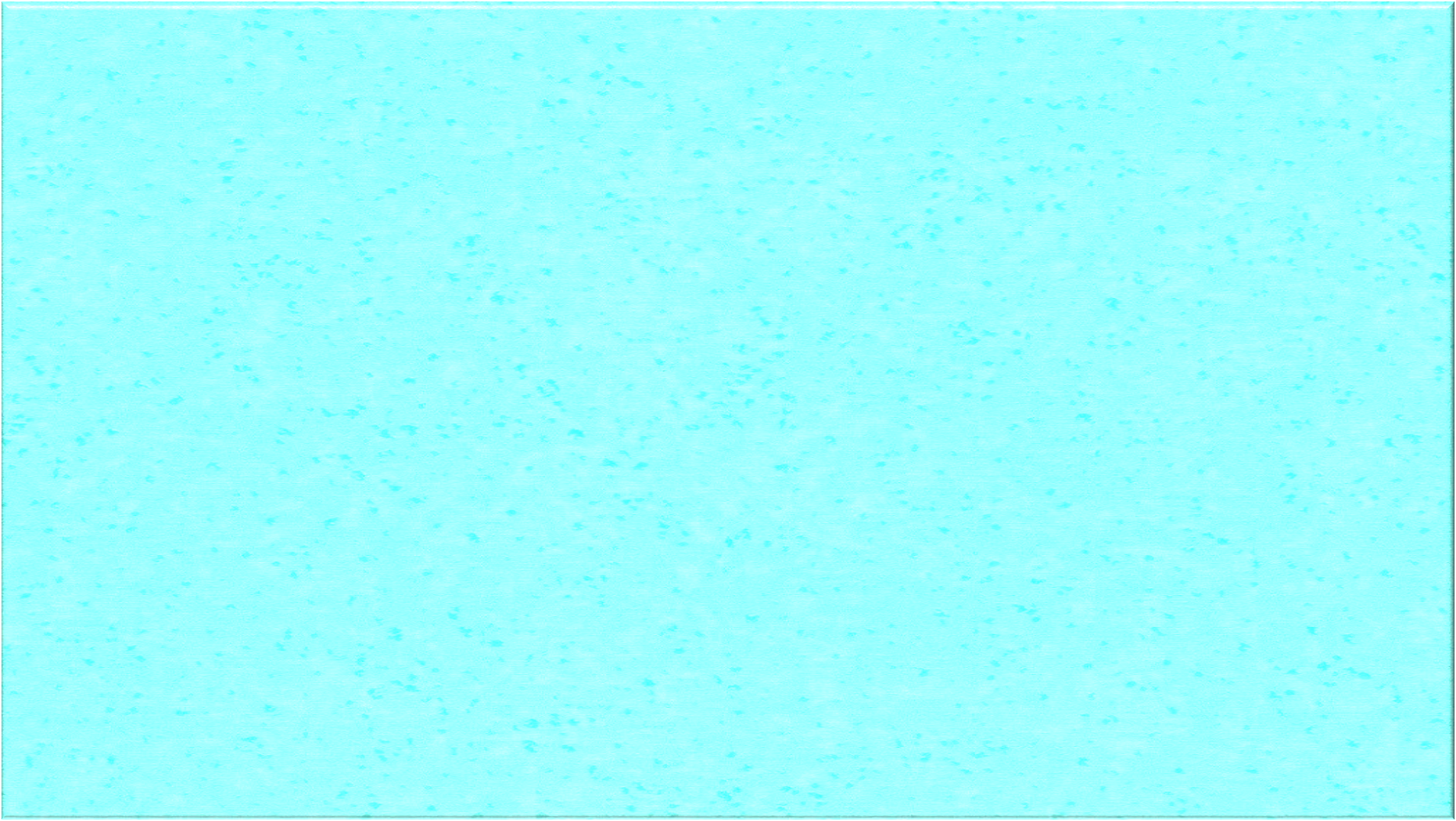 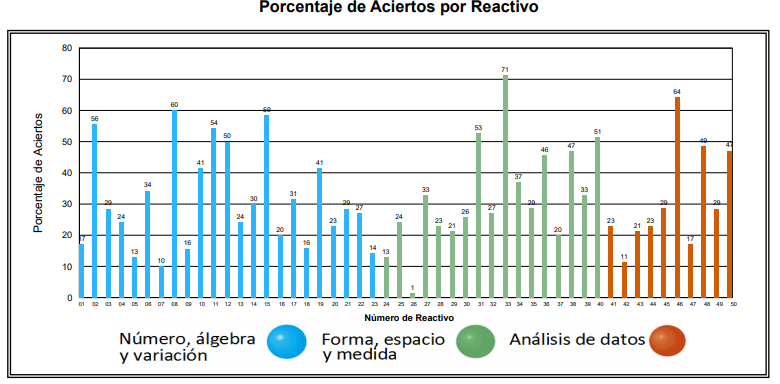 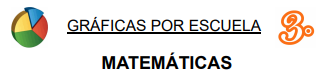 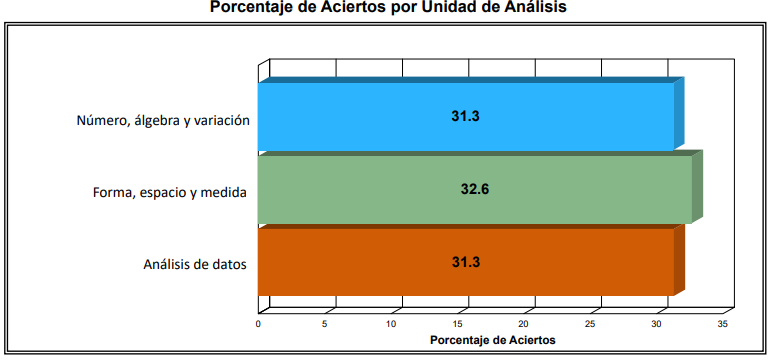 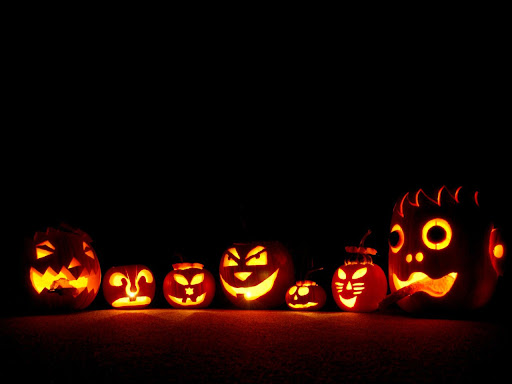 8
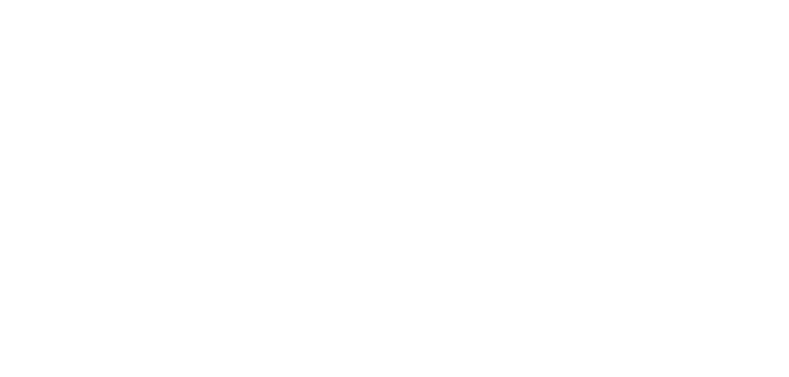 Analicen en  equipos por grado, ciclo o asignatura, los resultados de la valoración diagnóstica que presentaron en la actividad 7 a partir de lo siguiente:
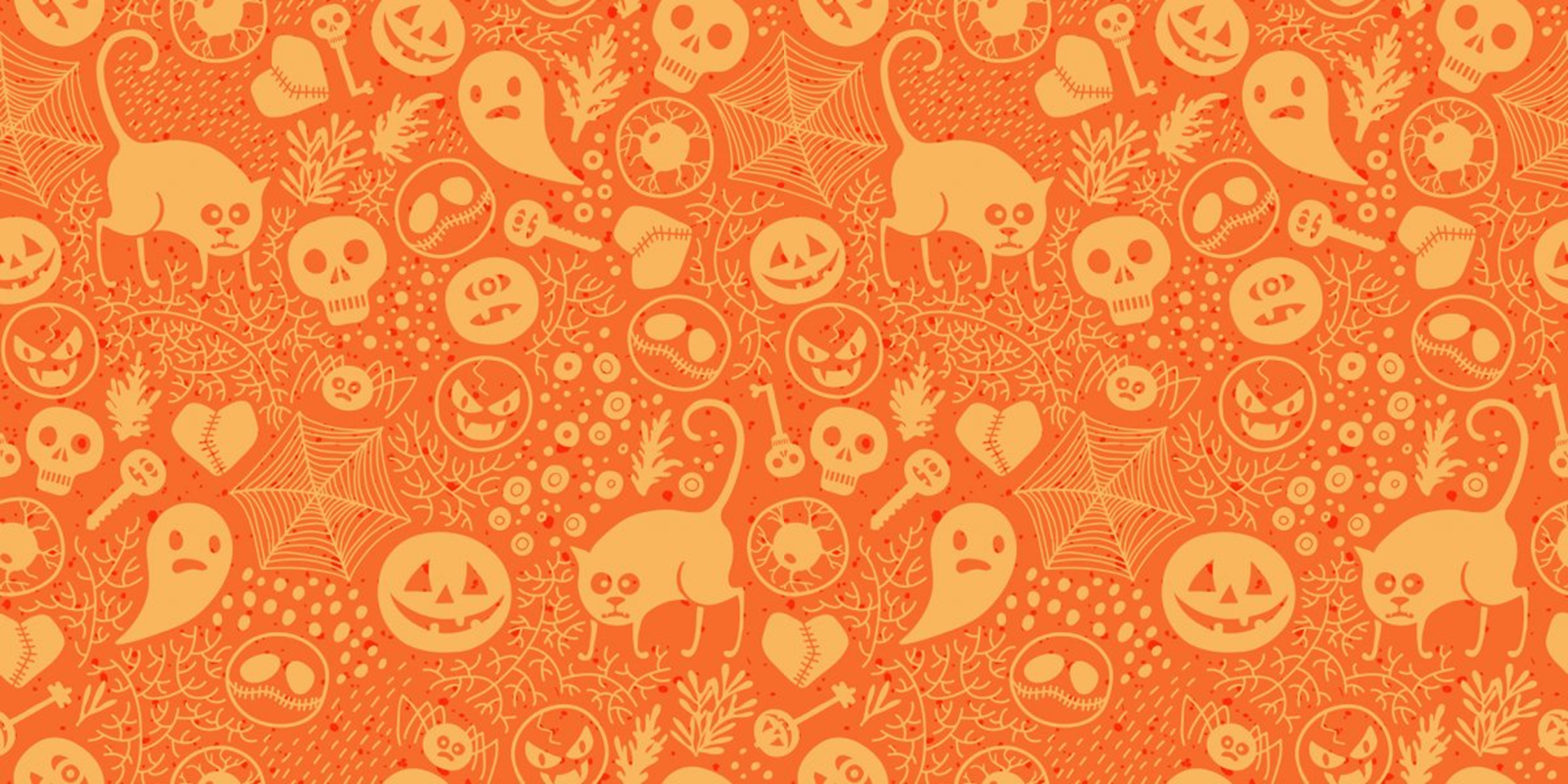 Definan en los equipos, las acciones con las cuales atenderán a las NNA que handetectado que requieren más apoyo en los aspectos que han identificado a través desu valoración diagnóstica. Consideren la situación de los NNA que todavía noregresan de manera presencial a la escuela o con los que aún mantienencomunicación intermitente o están sin comunicación.
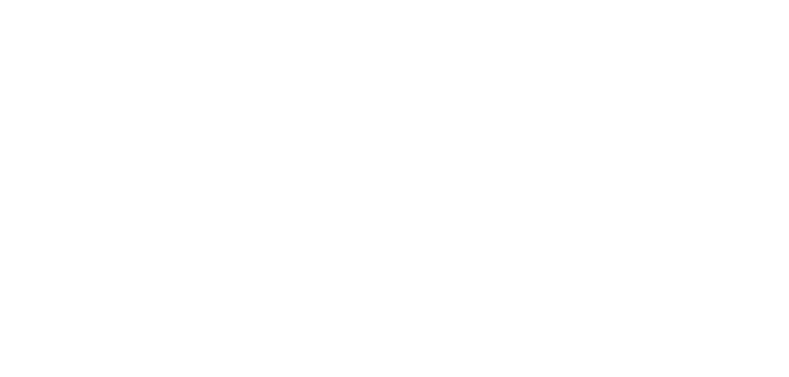 9
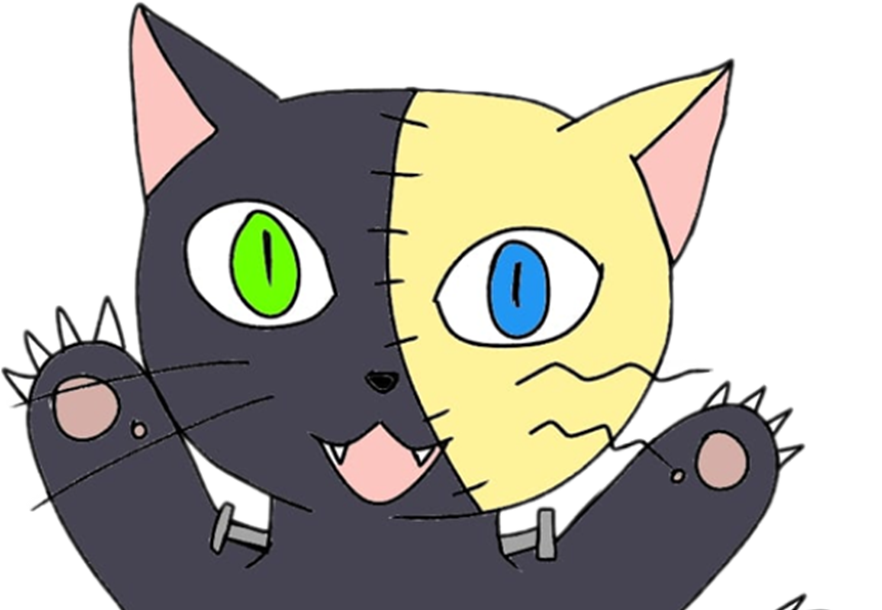 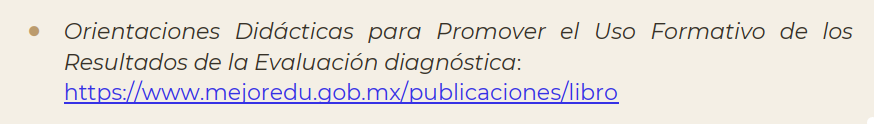 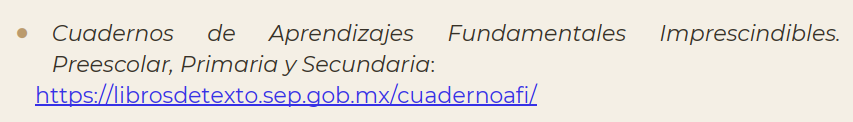 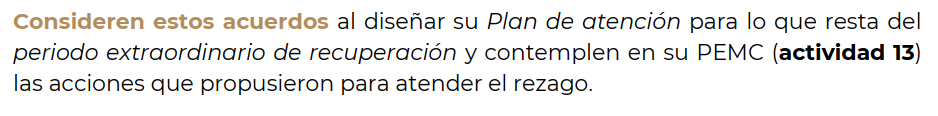 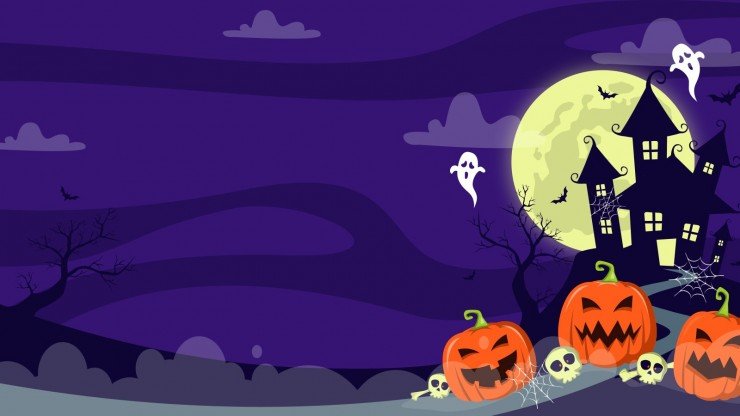 10
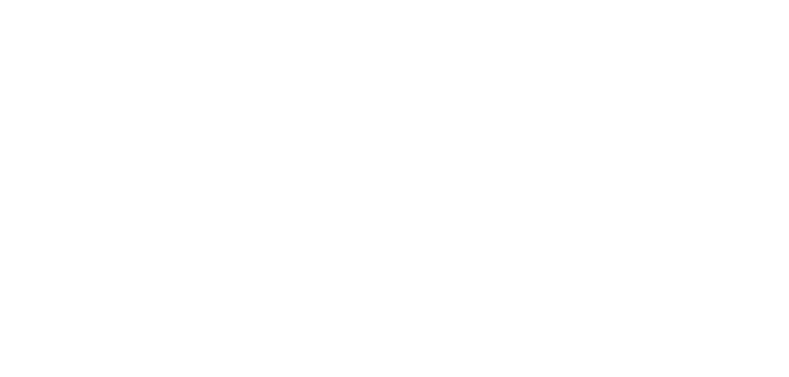 Presenten al colectivo los acuerdos que definieron en las actividades 8 y 9.
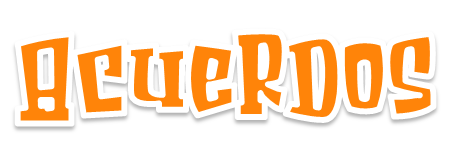 Elaborar el cuadernillo no. 3

Revisaron las actividades de los alumnos en el registro de vulnerables.

Se debe de encargar también actividades del Libro de Texto, realizar trabajo en los cuaderno.

Actividades de Tutoría, tecnología y vida saludable deben ir en los cuaderno.
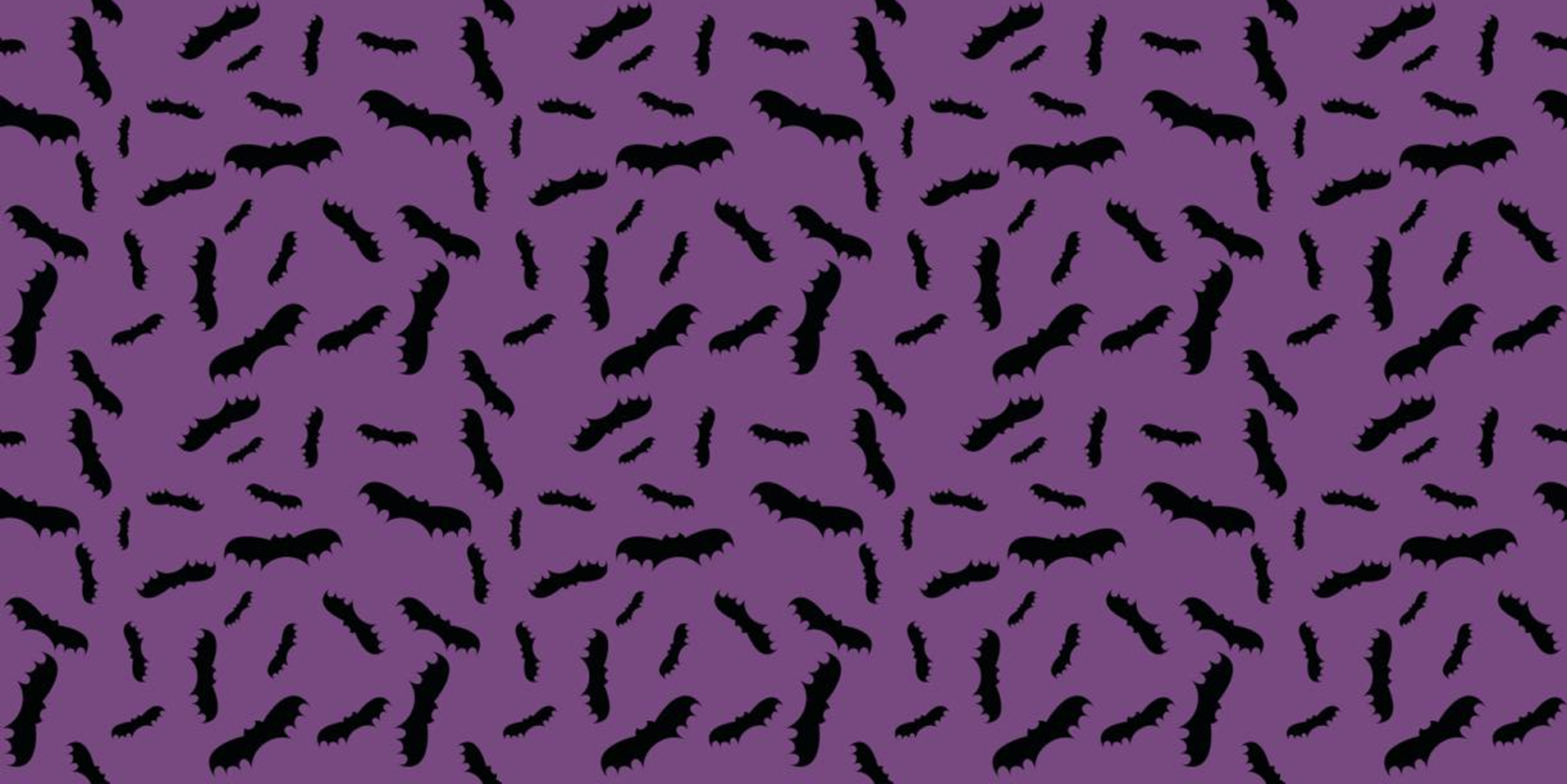 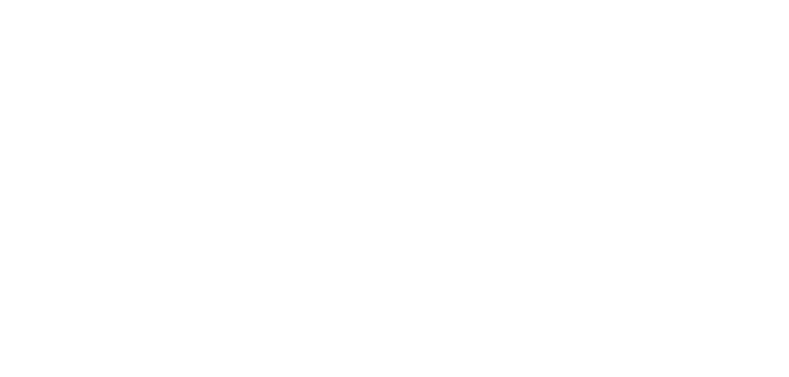 Presenten en plenaria los resultados del diagnóstico integral de la escuela,mencionada en el Punto IV de la sección Actividades previas a la Primera SesiónOrdinaria de CTE, de esta Guía, y a continuación:
11
¿Qué ajustes necesitamos realizar al PEMC?





Actualicen a partir de los resultados, el listado de problemáticas jerarquizadas dela sesión 5, actividad 2, de la Fase Intensiva y decidan cuáles atenderán en esteciclo escolar.
La consolidación del PEMC conlleva el ajuste informado y consciente de las Metas y Acciones que deben mejorar o permanecer para atender las prioridades de la escuela, así como la definición de los periodos de realización y de los responsables del seguimiento a su avance y cumplimiento.
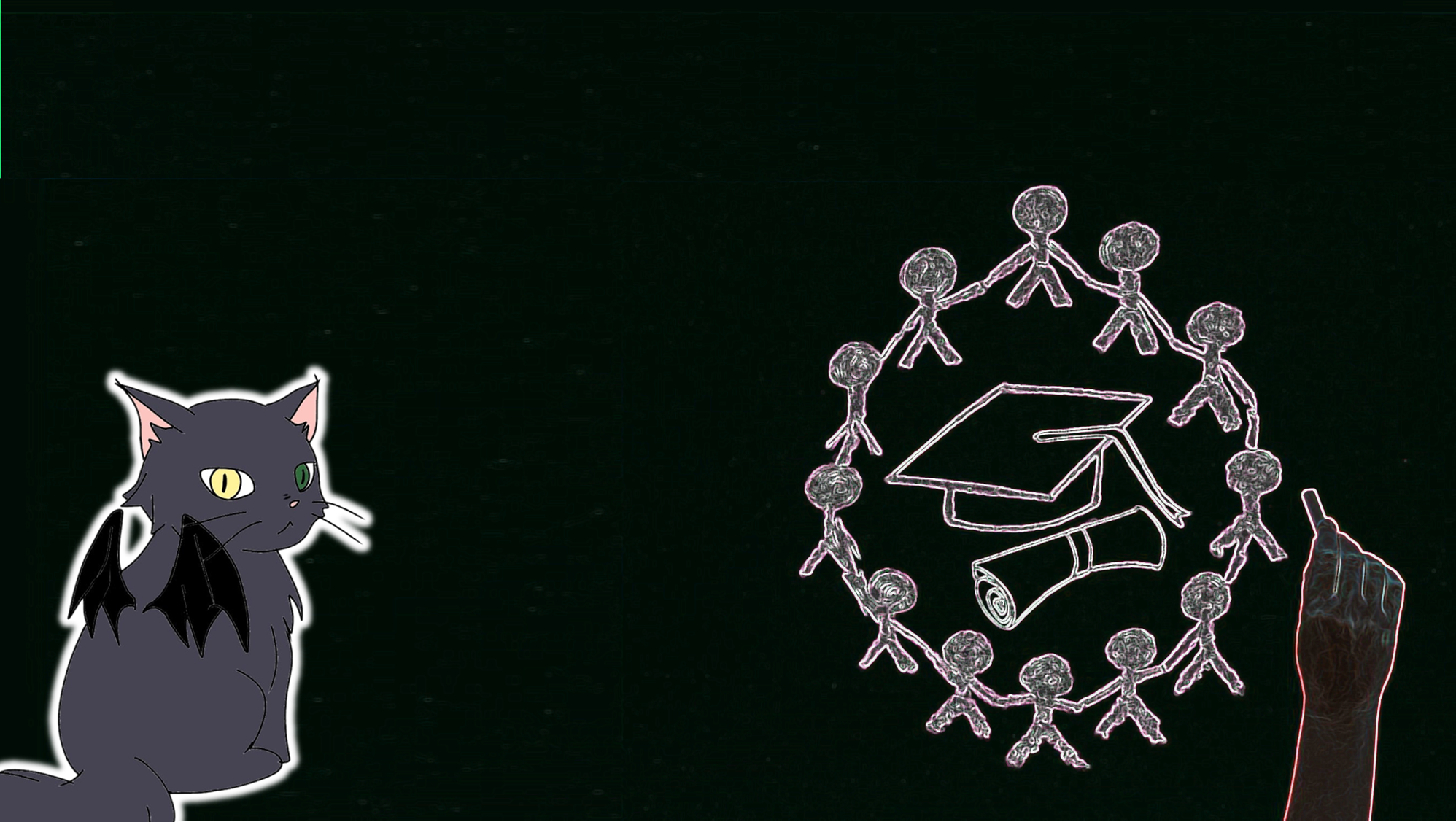 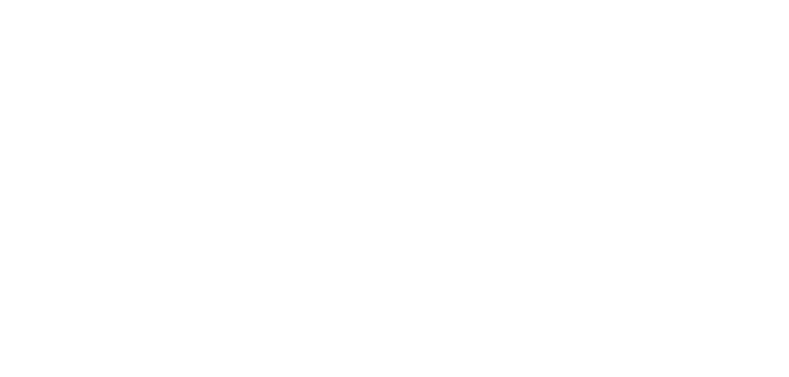 Revisen los Objetivos y las Metas del PEMC esbozados en la Fase Intensiva y, con base en sus prioridades (actividad 11), realicen los ajustes pertinentes para dar atención a las problemáticas identificadas.
12
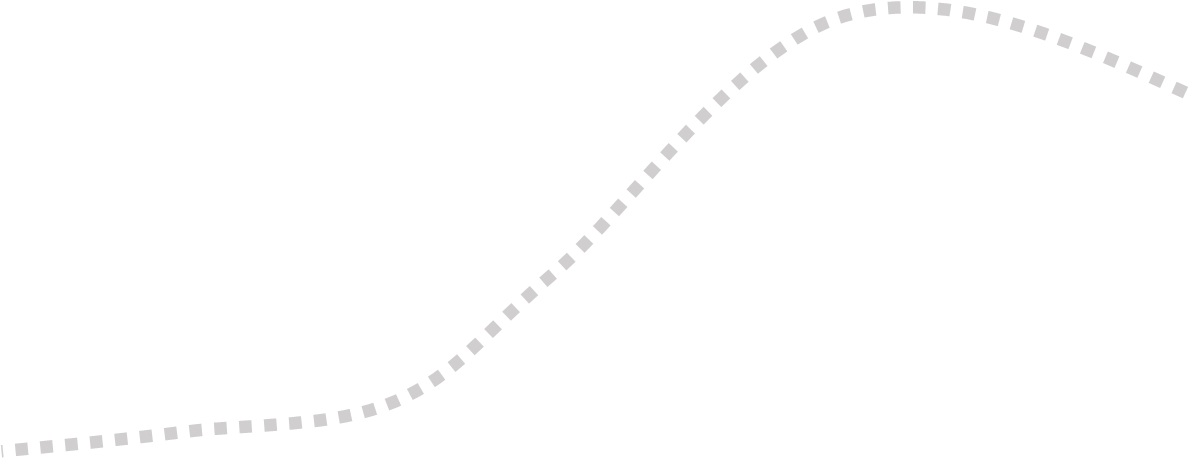 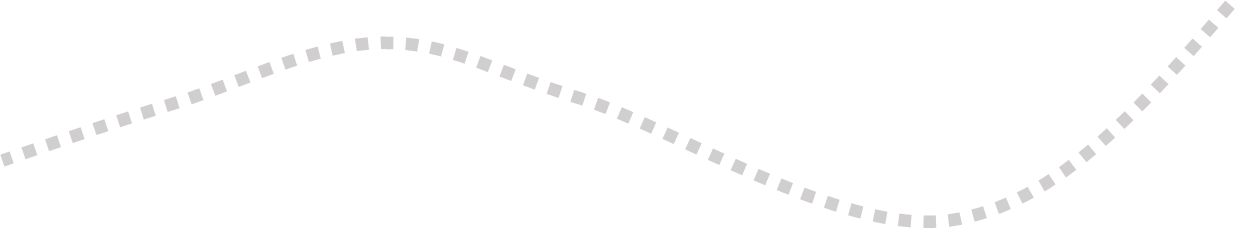 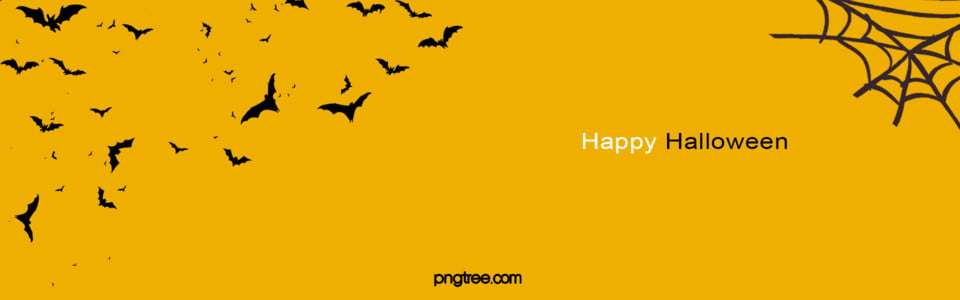 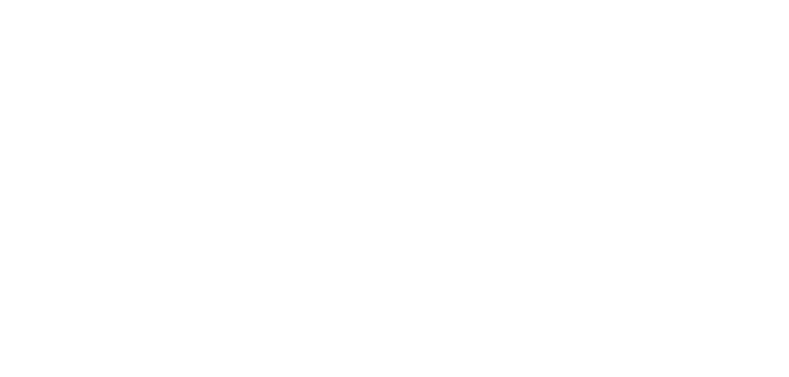 Determinen, con base en los ajustes realizados, las acciones pertinentes para alcanzar las Metas establecidas. Recuperen:
13
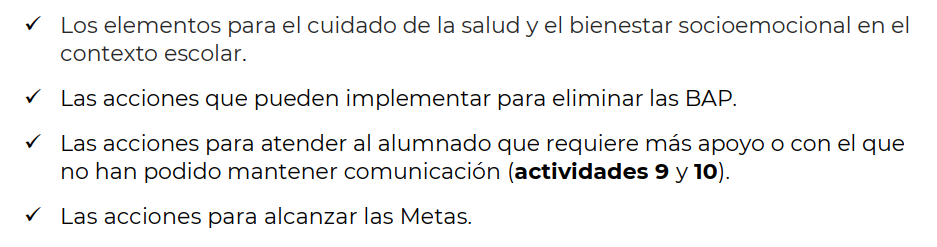 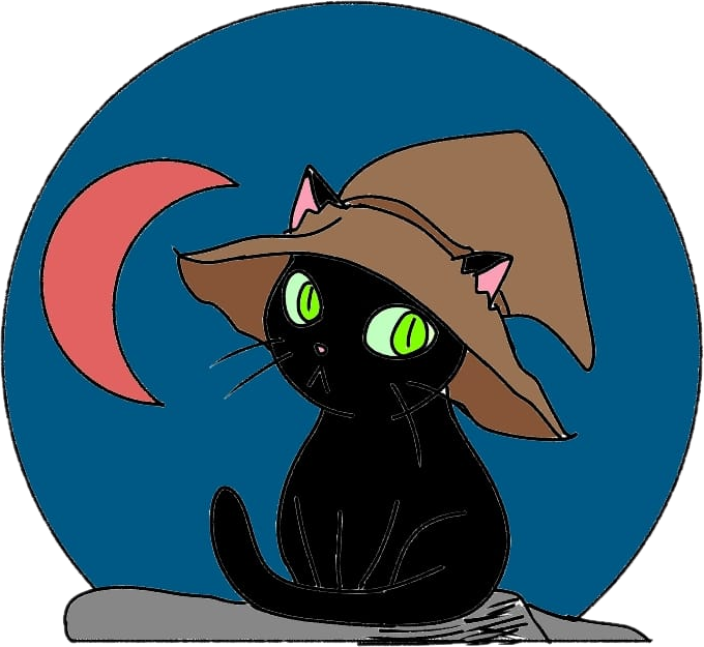 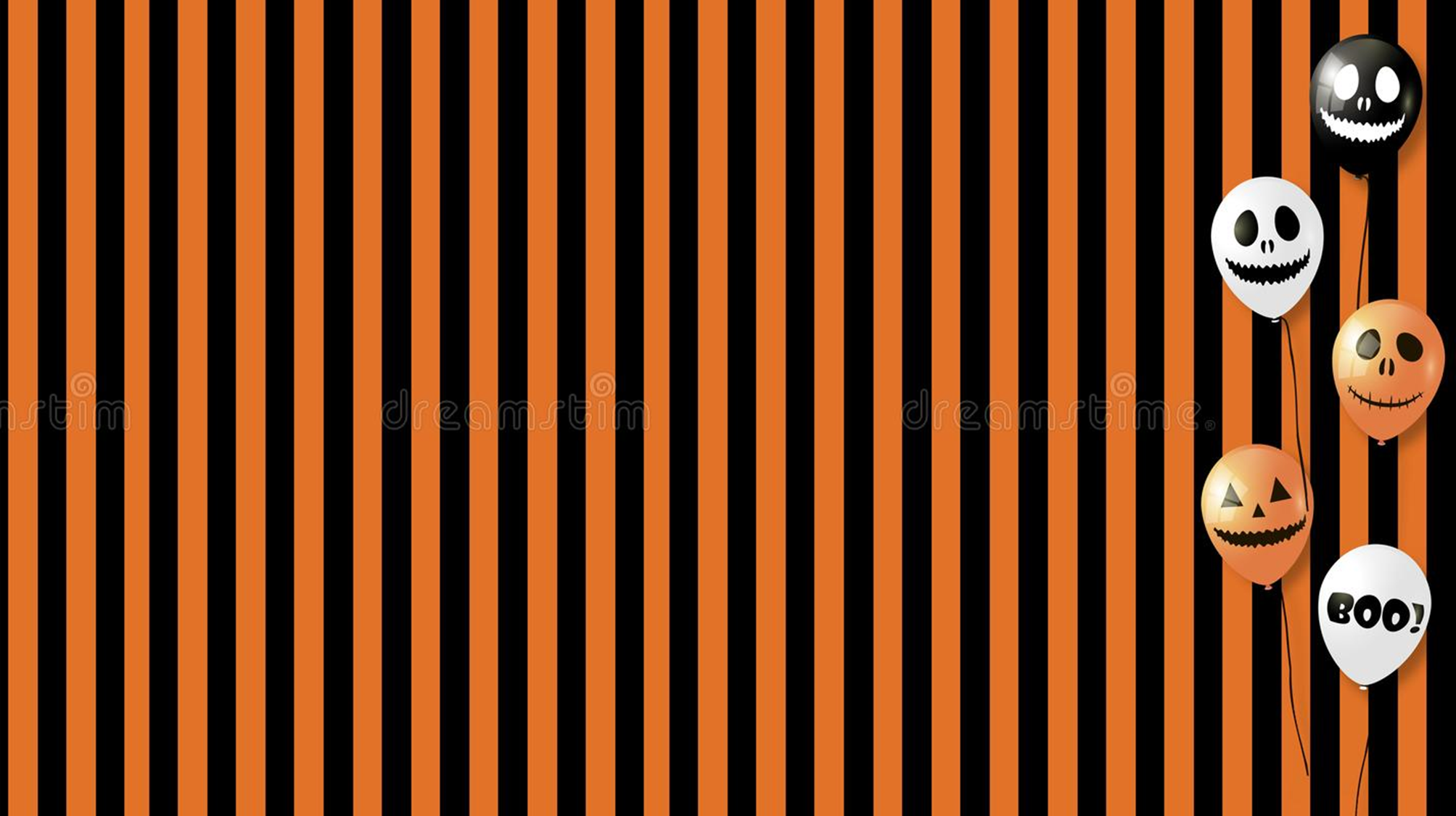 14
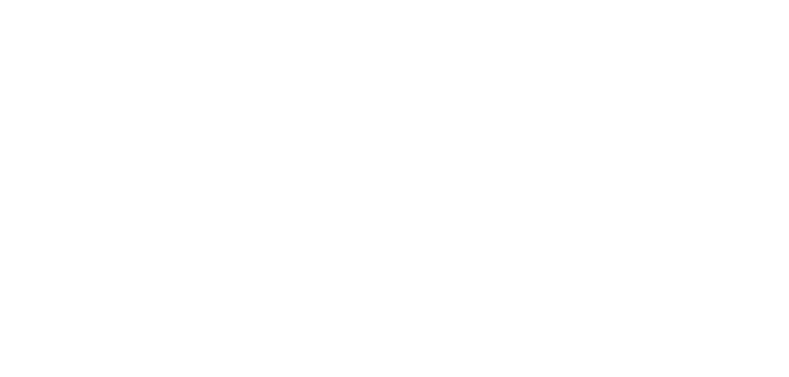 Definan una estrategia de seguimiento sencilla y concreta que permita valorar el cumplimiento de las Metas y Acciones establecidas que consideren lo siguiente:
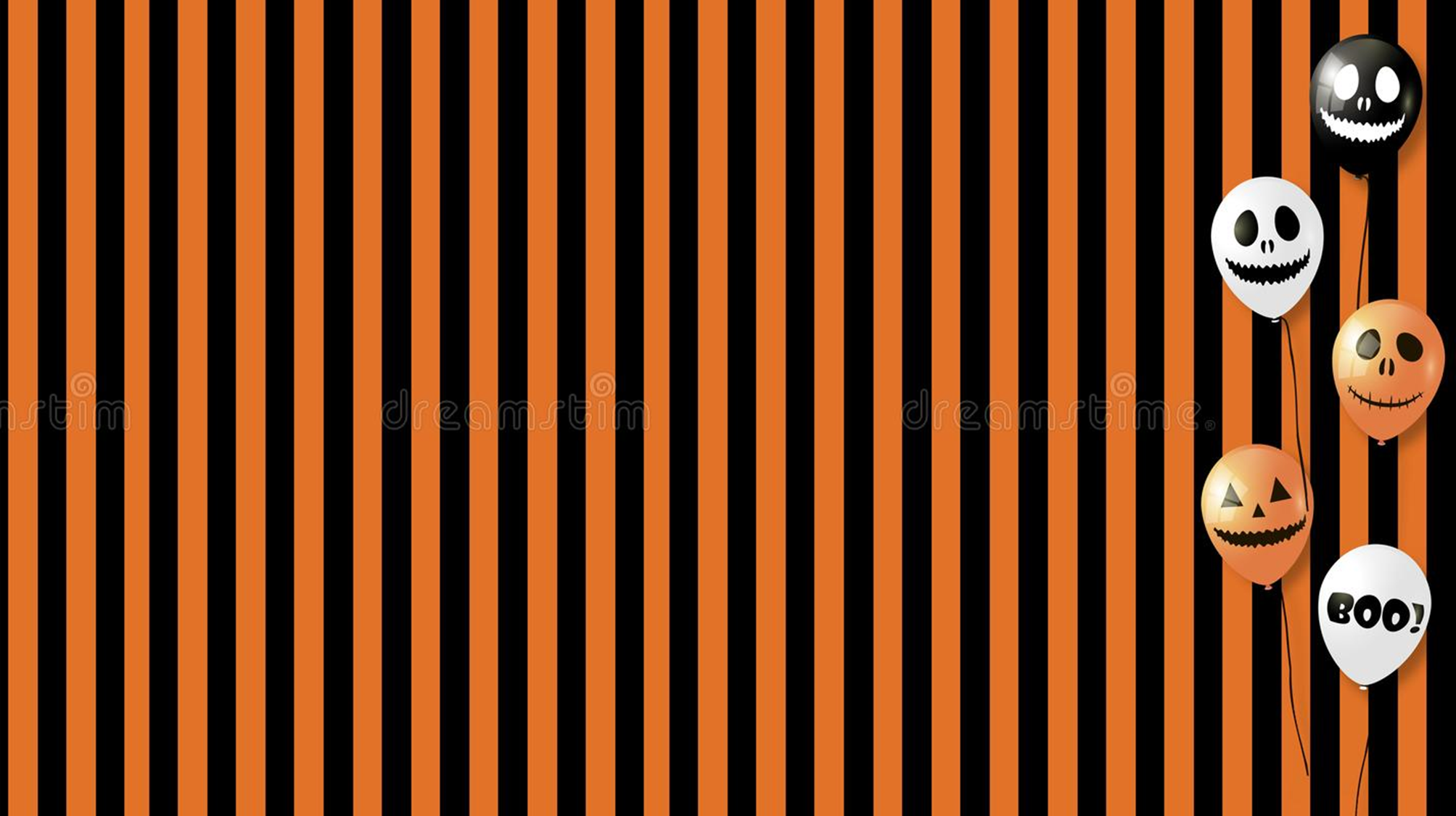 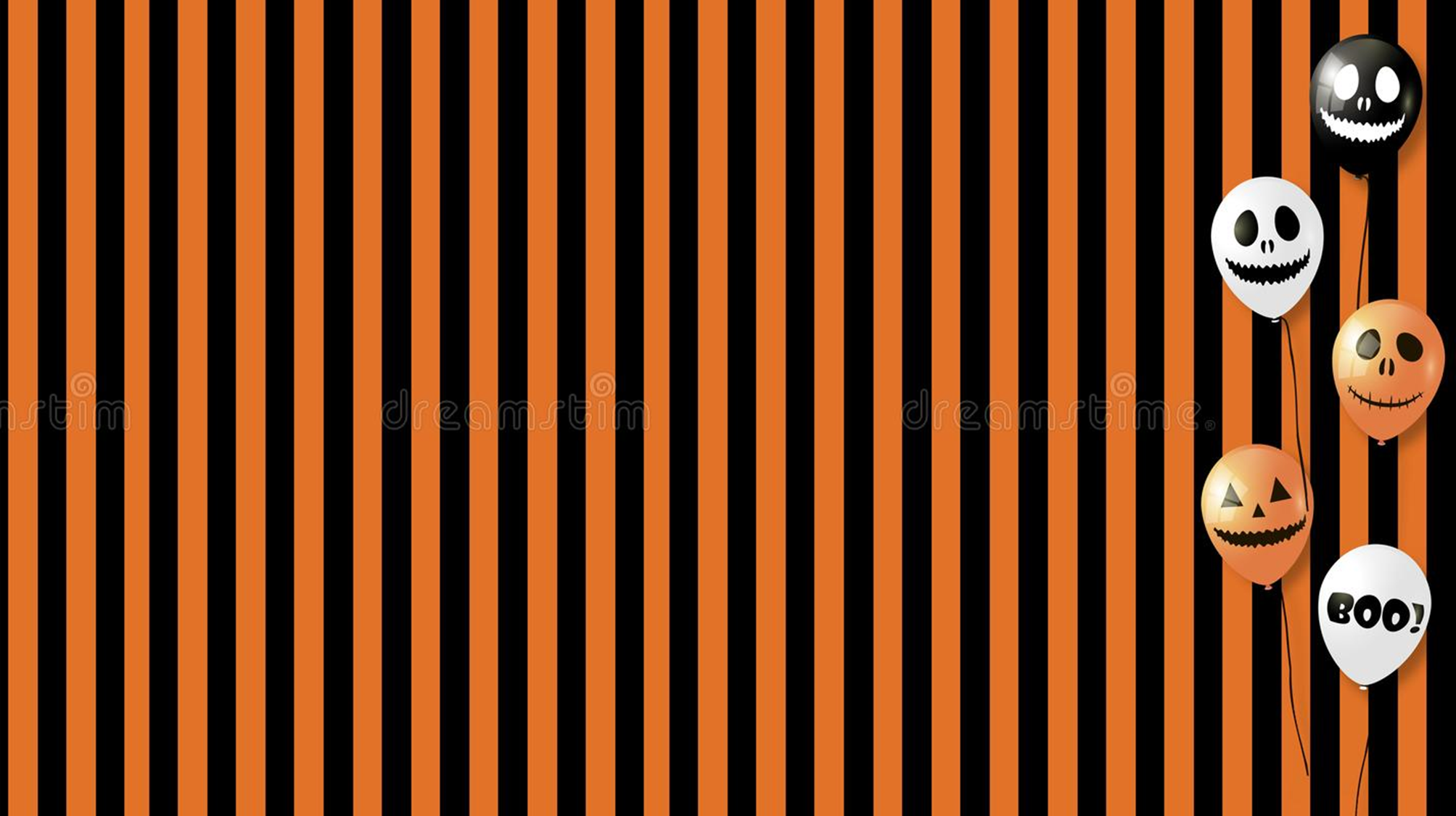 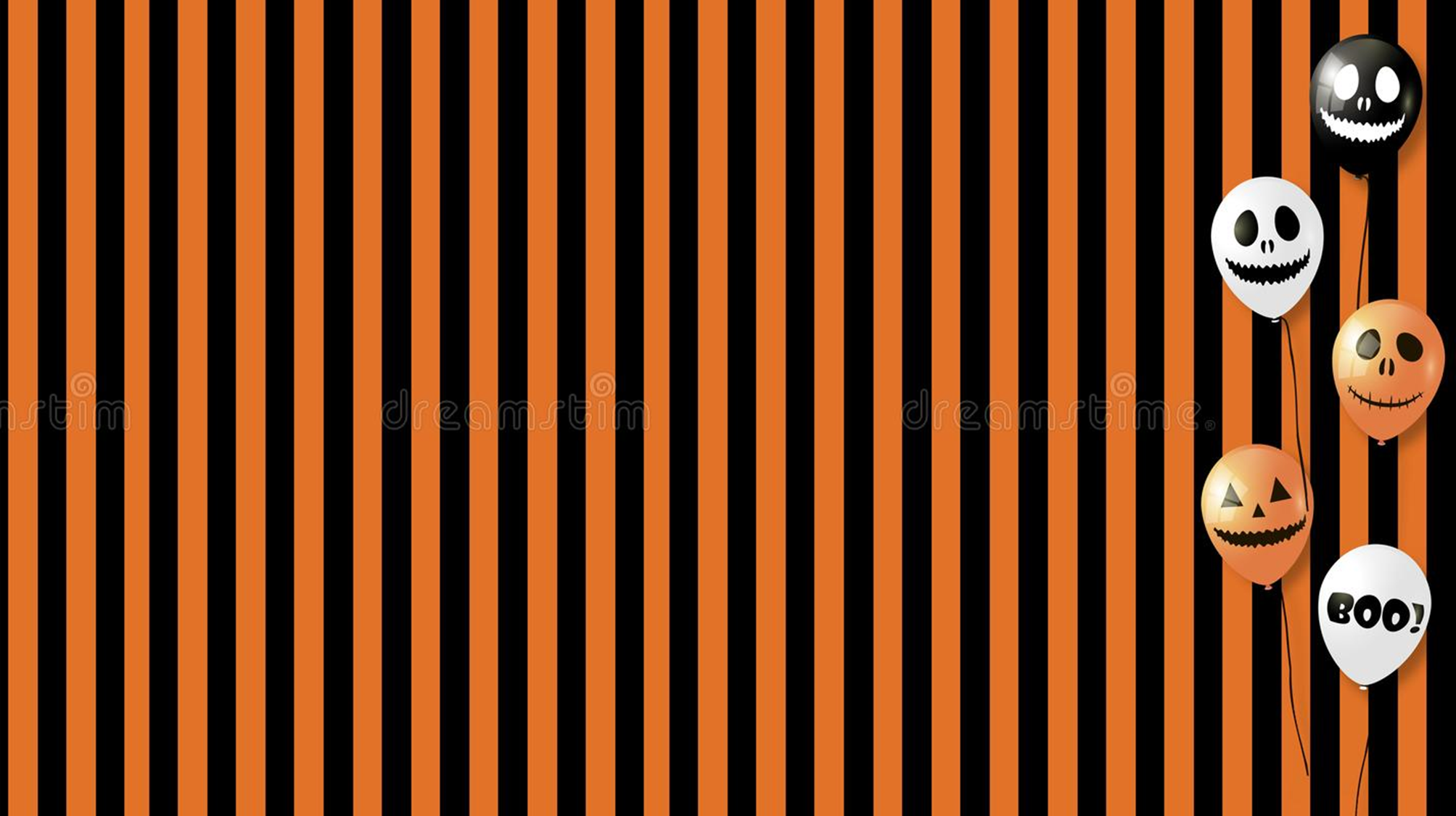 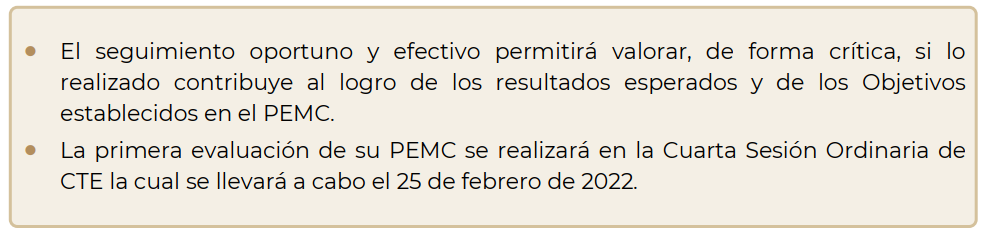 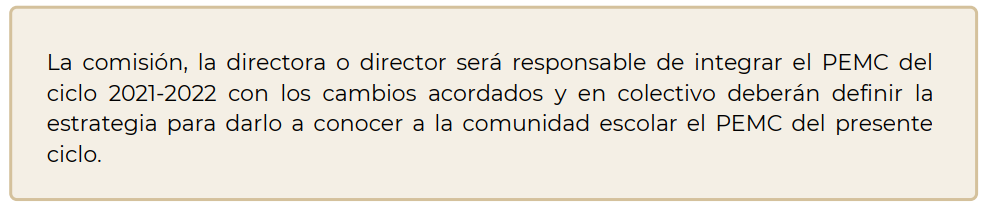 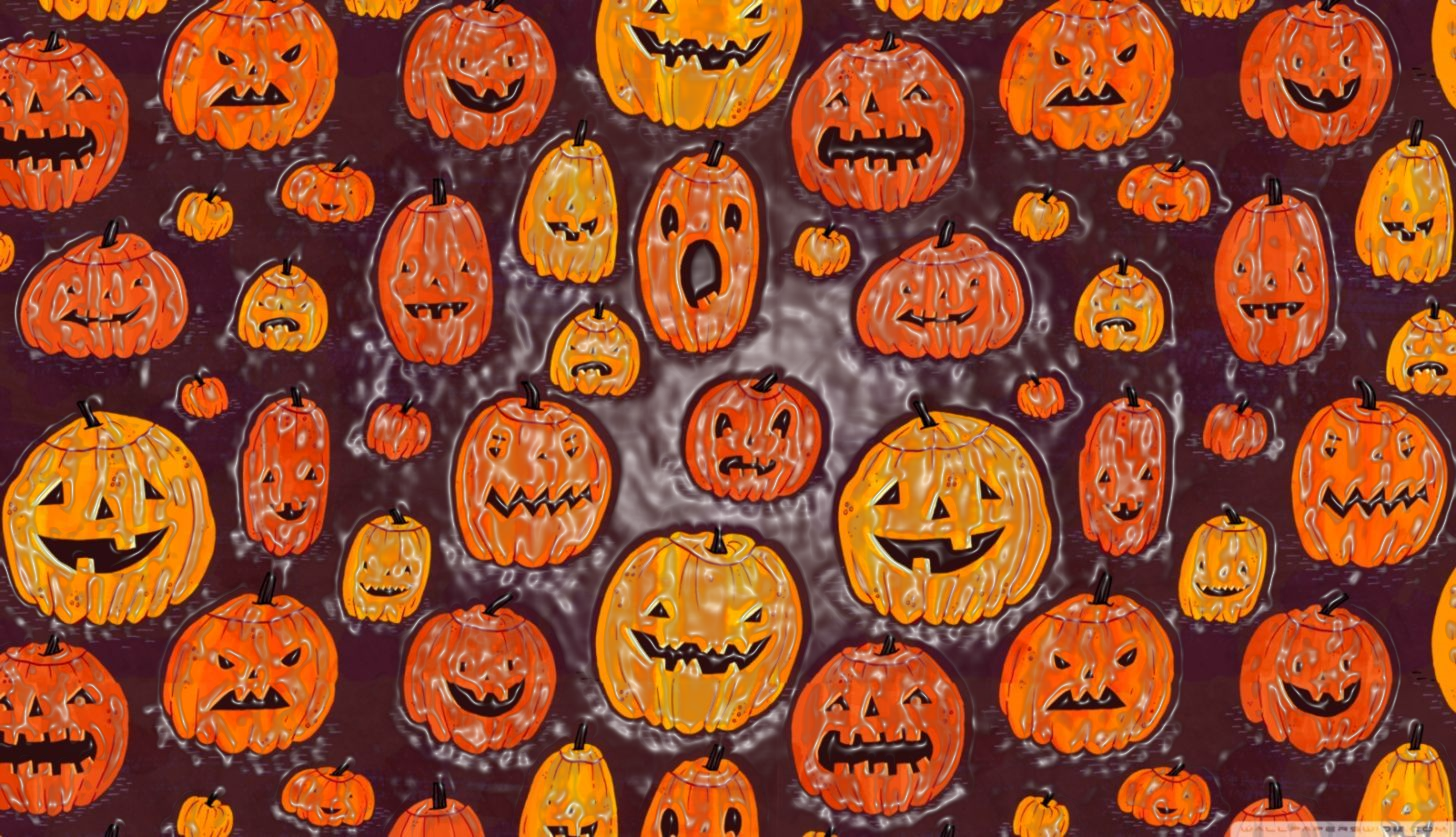 MOMENTO III
Organización de la escuela 
Decidamos cómo organizaremos el espacio del CTE destinado a la organización escolar
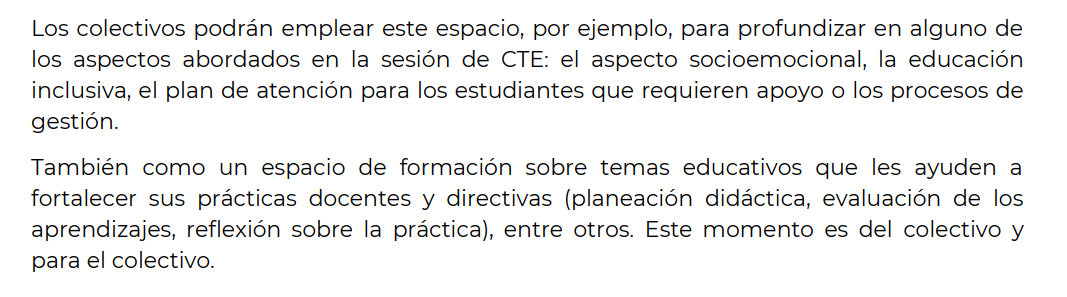 Decidan qué temas abordarán en este espacio a lo largo del ciclo escolar y tomen los acuerdos necesarios para abordarlos en la Segunda Sesión Ordinaria de CTE.
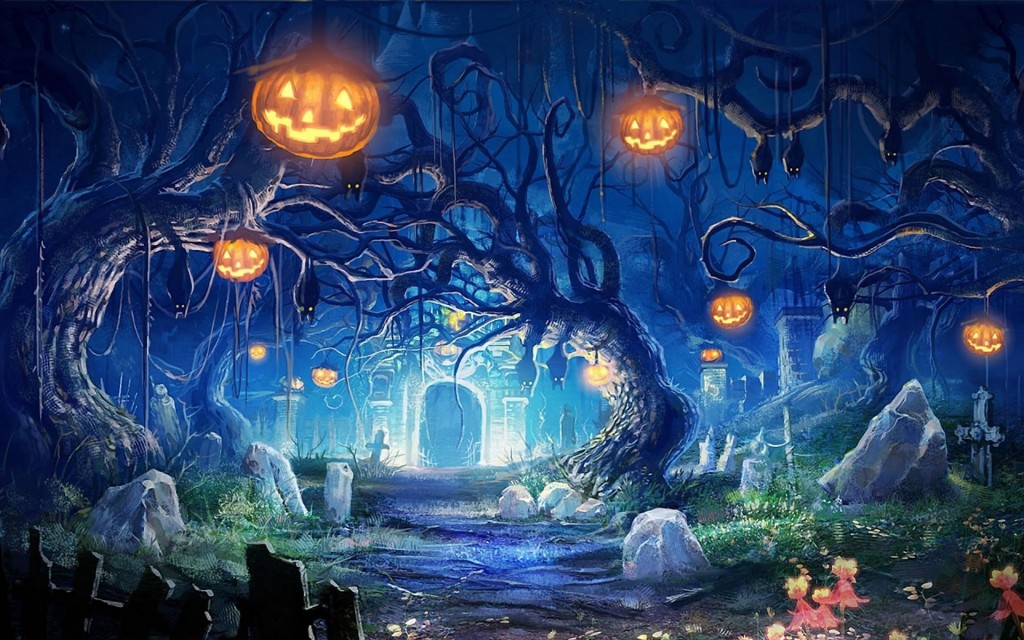 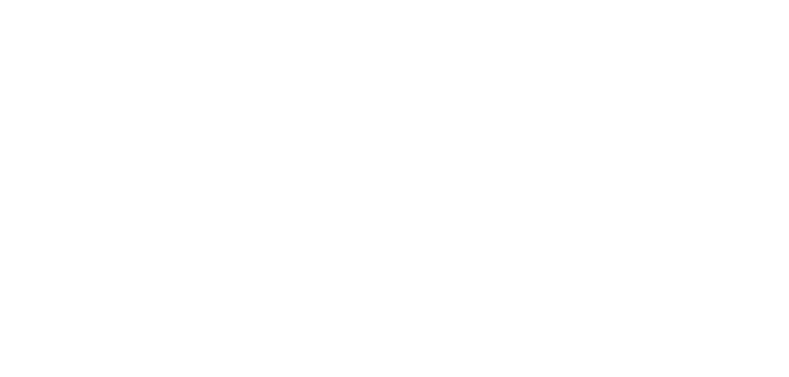 15
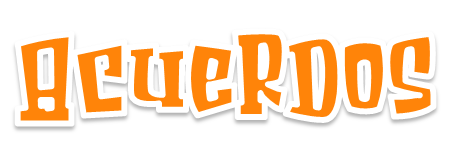 Deben en entregar los resultados de sus exámenes de diagnostico, graficas e interpretación de los resultados y la dosificación de los contenidos a coordinación como fecha límite el día 19 de noviembre.

Las planeaciones para primer grado se entregaran cada 3 semanas.

Las planeaciones de segundo y tercero cada dos semanas.

Entregar la memoria y las carpetas de las calificaciones del primer trimestre el día 16 de noviembre

Organización de trabajo por los grupos los primeros en tres subgrupos y los segundos y terceros en dos subgrupos